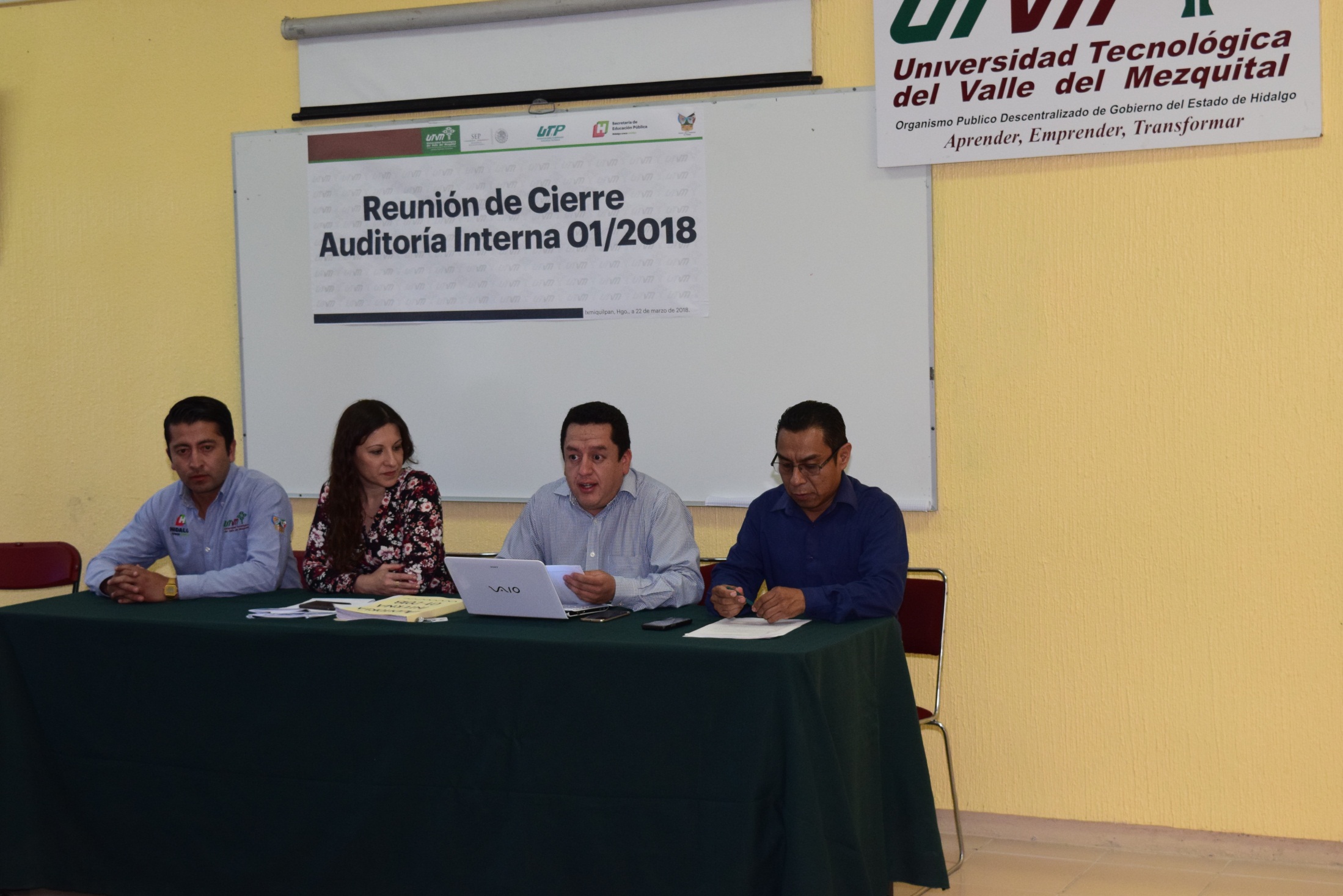 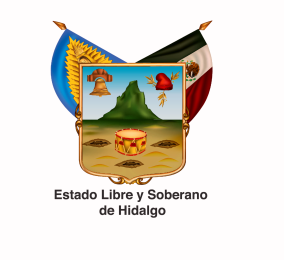 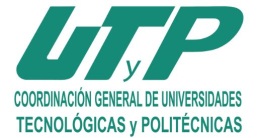 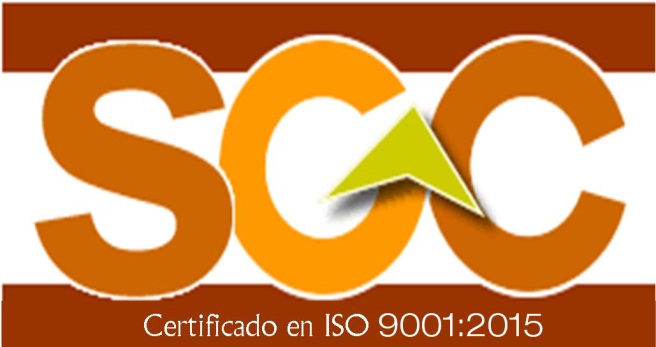 REUNIÓN DE AUDITORES INTERNOS
Mayo 23 de 2018
Objetivo General: Identificar la correspondencia entre los procesos y sub procesos del Sistema de Gestión de Calidad y las clausulas de la norma ISO 9001:2015, con el fin de optimizar los recursos necesarios para llevar a cabo las auditorías internas.
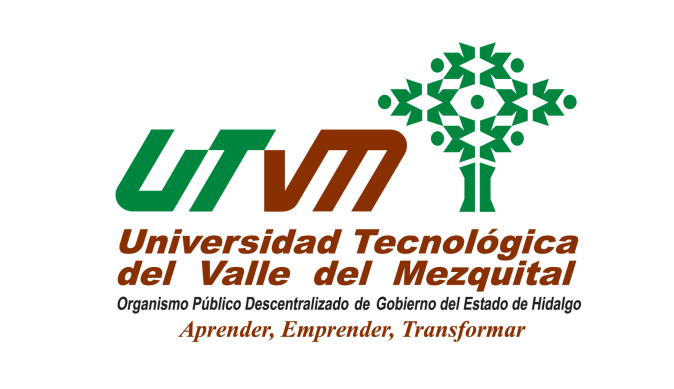 SISTEMA DE GESTIÓN DE CALIDAD
Contenido de la Norma

    Capítulo 4 Contexto de la organización

    4.1 Comprensión de la organización y de su contexto.
    4.2 Comprensión de las necesidades y expectativas de las    
           partes interesadas.
    4.3 Determinación del alcance del sistema de gestión
          de la calidad.
    4.4 Sistema de gestión de la calidad y sus procesos.
REUNIÓN DE AUDITORES INTERNOS
Mayo 23 de 2018
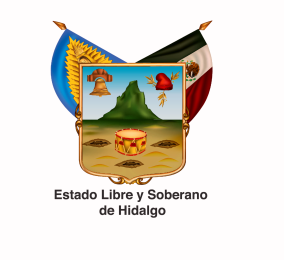 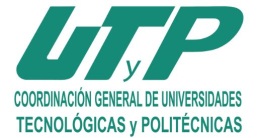 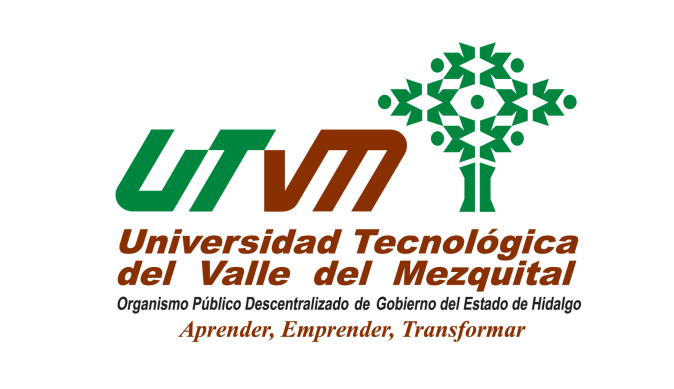 SISTEMA DE GESTIÓN DE CALIDAD
Contenido de la Norma

    Capítulo 5 Liderazgo

    5.1 Liderazgo y compromiso.
    5.2 Política
    5.3 Roles, responsabilidades y autoridades
           en la organización.
REUNIÓN DE AUDITORES INTERNOS
Mayo 23 de 2018
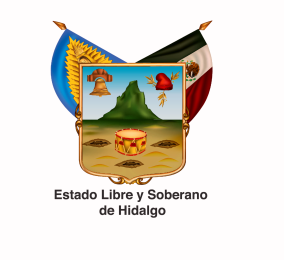 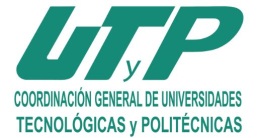 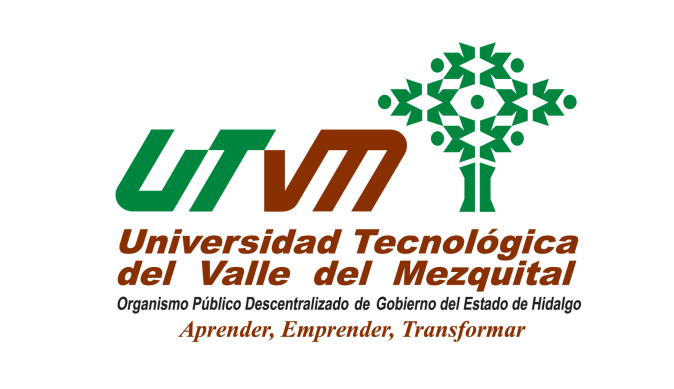 SISTEMA DE GESTIÓN DE CALIDAD
Contenido de la Norma

    Capítulo 6 Planificación

    6.1 Acciones para abordar riesgos y oportunidades.
    6.2 Objetivos de la calidad y planificación para lograrlos.
    6.3 Planificación de los cambios.
REUNIÓN DE AUDITORES INTERNOS
Mayo 23 de 2018
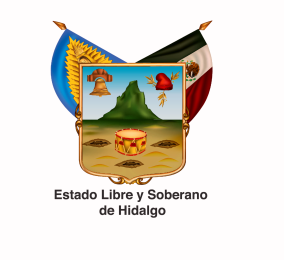 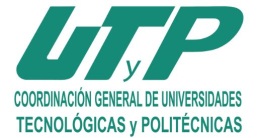 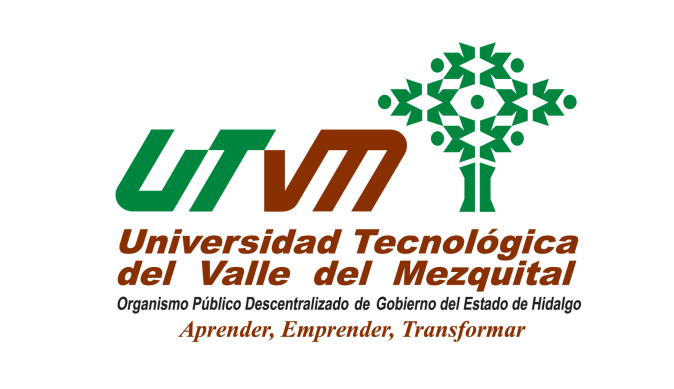 SISTEMA DE GESTIÓN DE CALIDAD
Contenido de la Norma

    Capítulo 7 Apoyo

    7.1 Recursos.
    7.2 Competencia.
    7.3 Toma de conciencia.
    7.4 Comunicación.
    7.5 Información documentada.
REUNIÓN DE AUDITORES INTERNOS
Mayo 23 de 2018
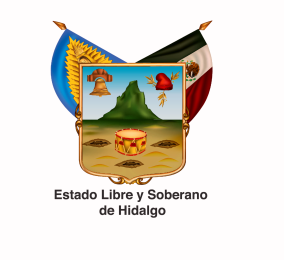 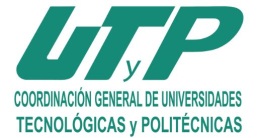 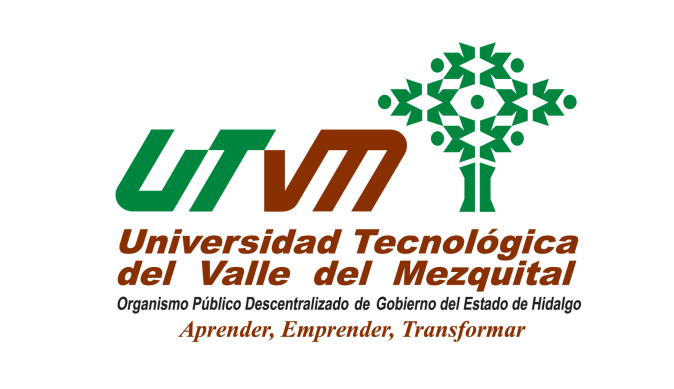 SISTEMA DE GESTIÓN DE CALIDAD
Contenido de la Norma

    Capítulo 8 Operación
    8.1 Planificación y control operacional.
    8.2 Requisitos para los productos y servicios.
    8.3 Diseño y desarrollo de los productos y servicios.
    8.4 Control de los procesos, productos y
           servicios suministrados externamente.
    8.5 Producción y provisión del servicio.
    8.6 Liberación de los productos y servicios.
    8.7 Control de las salidas no conformes.
REUNIÓN DE AUDITORES INTERNOS
Mayo 23 de 2018
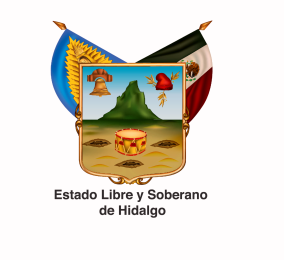 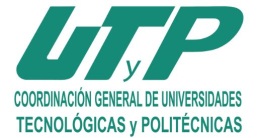 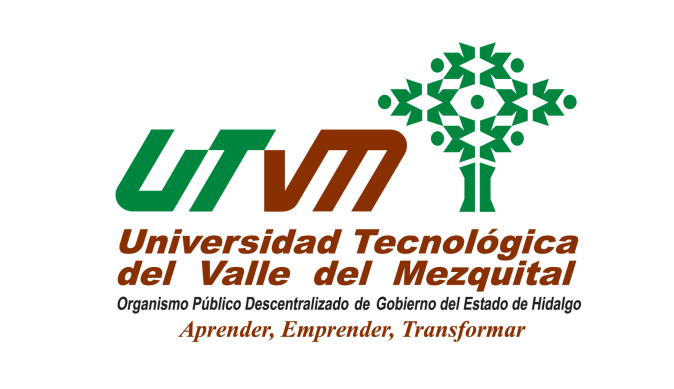 SISTEMA DE GESTIÓN DE CALIDAD
Contenido de la Norma

    Capítulo 9 Evaluación del desempeño

    9.1 Seguimiento, medición, análisis y evaluación.
    9.2 Auditoría interna.
    9.3 Revisión por la dirección.
REUNIÓN DE AUDITORES INTERNOS
Mayo 23 de 2018
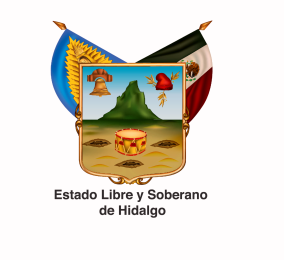 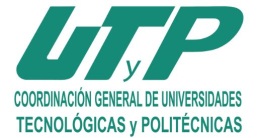 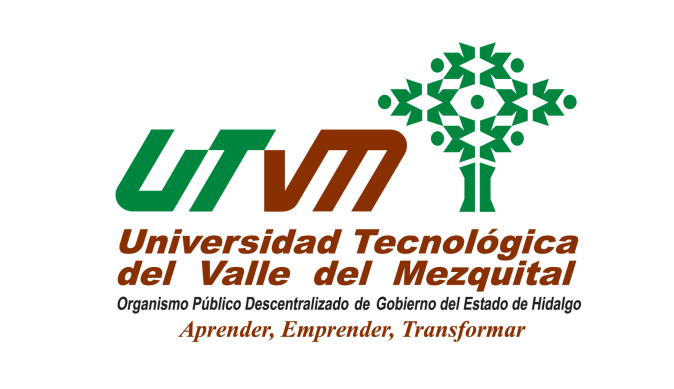 SISTEMA DE GESTIÓN DE CALIDAD
Contenido de la Norma

    Capítulo 10 Mejora

    10.1 Generalidades.
    10.2 No conformidad y acción correctiva.
    10.3 Mejora continua.
REUNIÓN DE AUDITORES INTERNOS
Mayo 23 de 2018
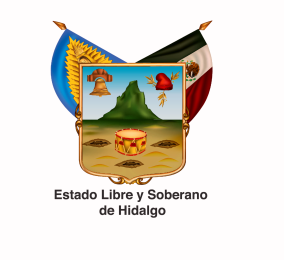 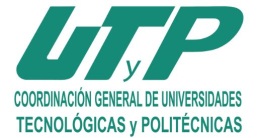 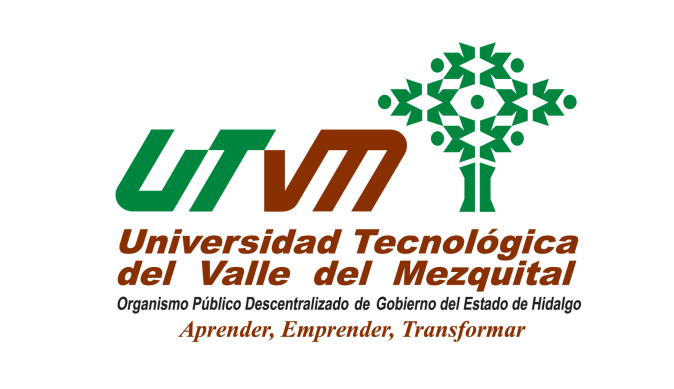 SISTEMA DE GESTIÓN DE CALIDAD
Procesos y Subprocesos
REUNIÓN DE AUDITORES INTERNOS
Mayo 23 de 2018
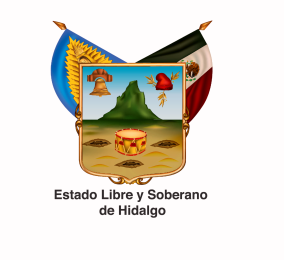 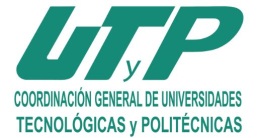 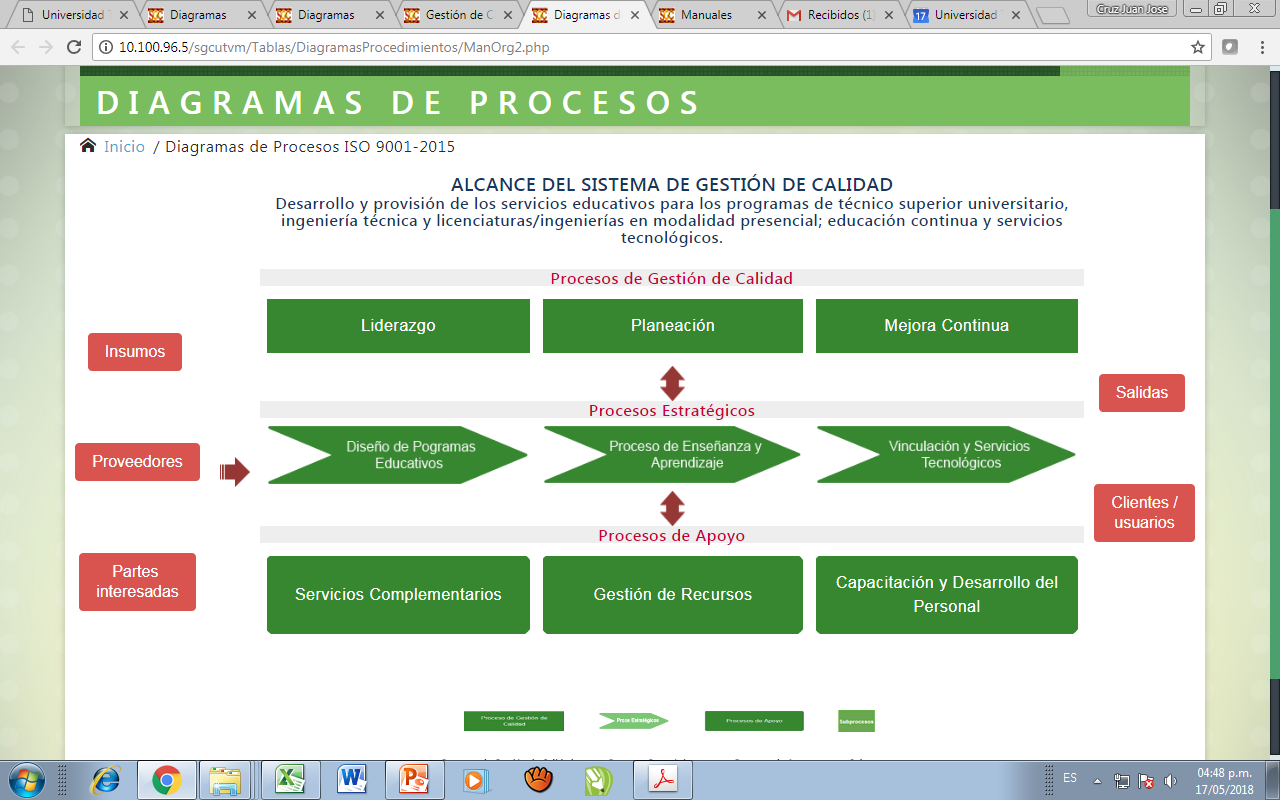 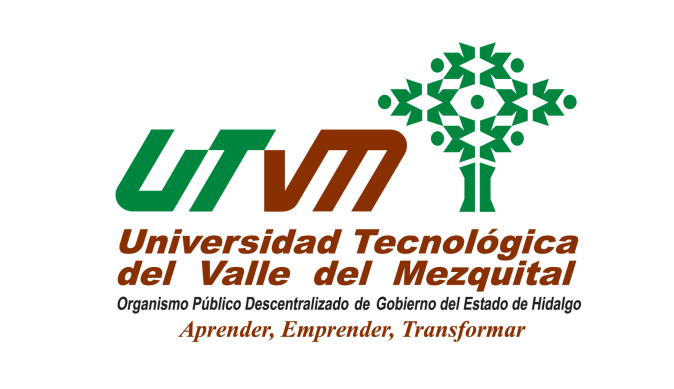 SISTEMA DE GESTIÓN DE CALIDAD
Procesos y Subprocesos
REUNIÓN DE AUDITORES INTERNOS
Mayo 23 de 2018
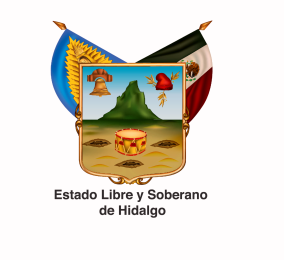 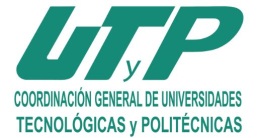 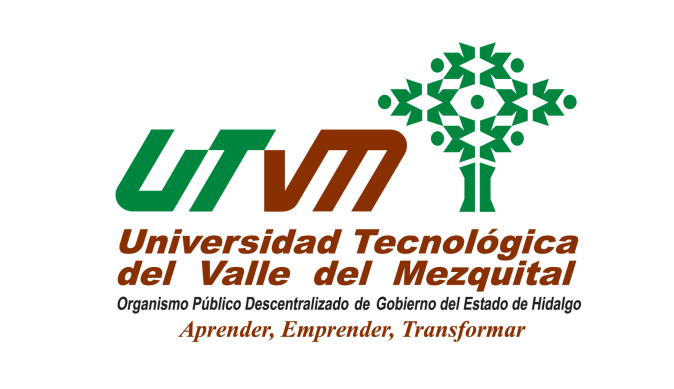 SISTEMA DE GESTIÓN DE CALIDAD
Procesos y Subprocesos
REUNIÓN DE AUDITORES INTERNOS
Mayo 23 de 2018
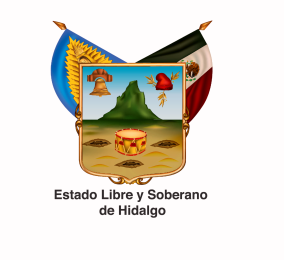 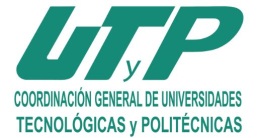 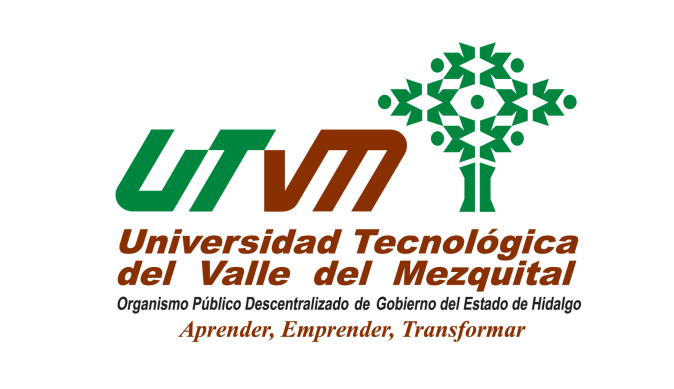 SISTEMA DE GESTIÓN DE CALIDAD
Procesos y Subprocesos
REUNIÓN DE AUDITORES INTERNOS
Mayo 23 de 2018
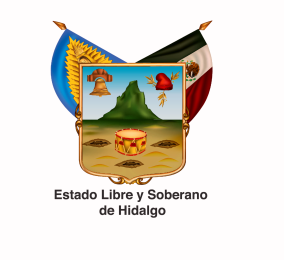 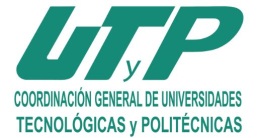 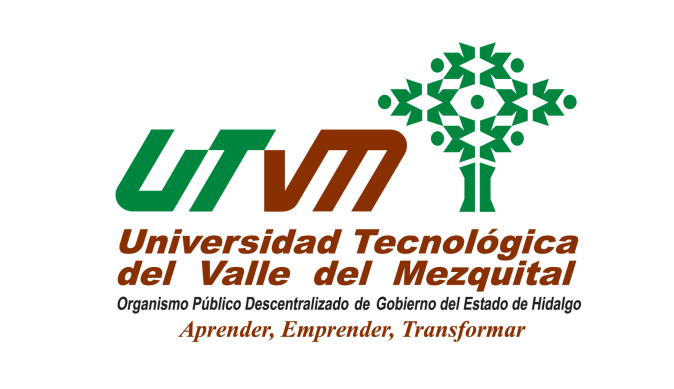 SISTEMA DE GESTIÓN DE CALIDAD
Ejemplo
REUNIÓN DE AUDITORES INTERNOS
Mayo 23 de 2018
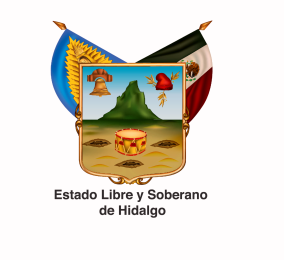 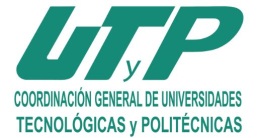 Tomar notas
Reflexión
Hacer analogías
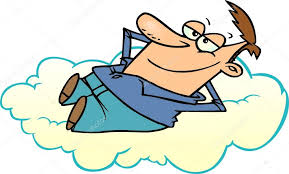 Anotar Palabras clave
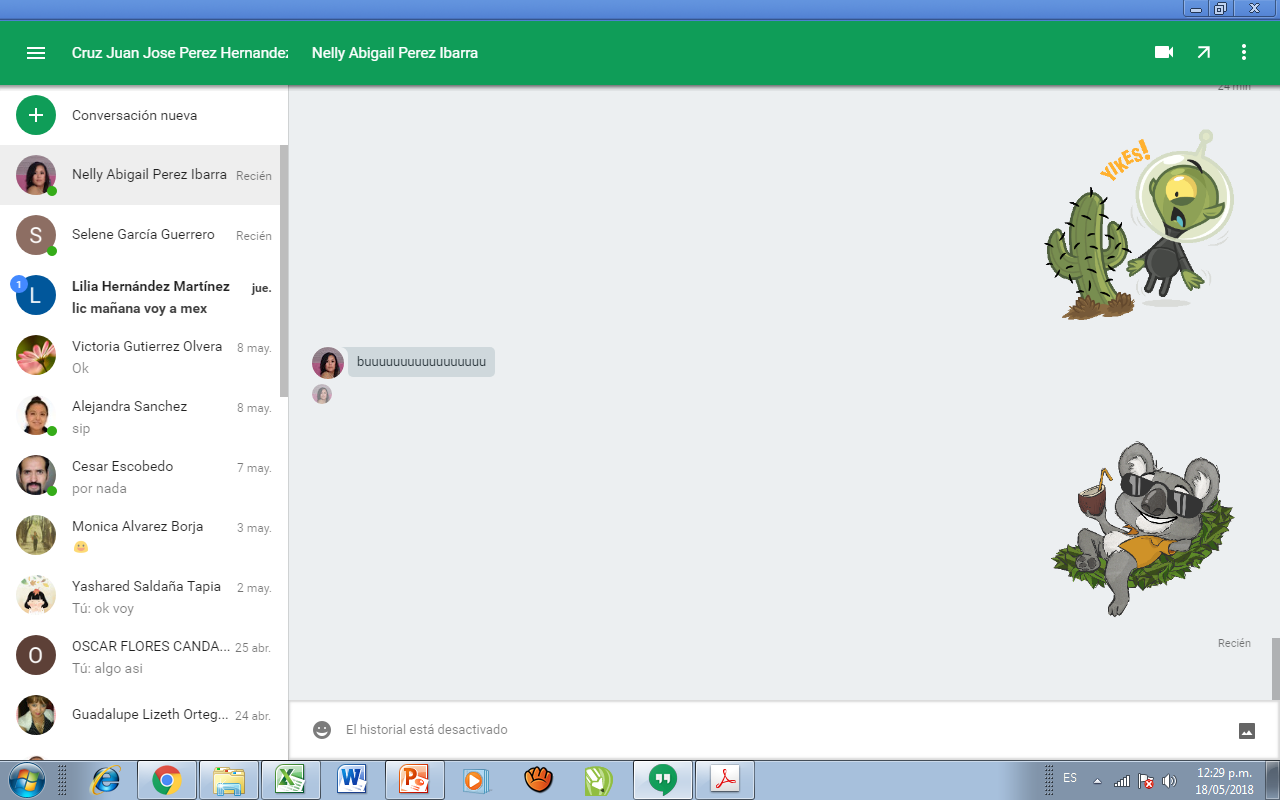 Construir mapas mentales
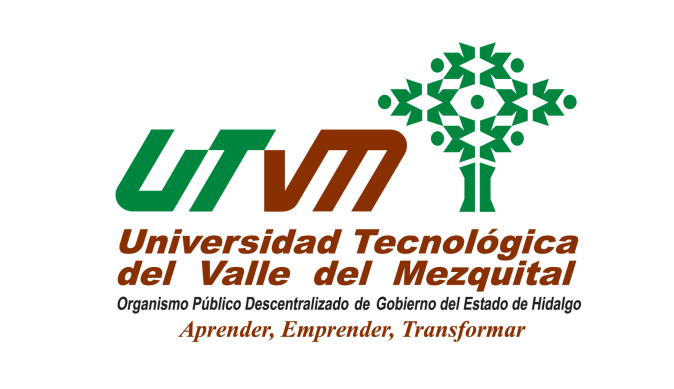 SISTEMA DE GESTIÓN DE CALIDAD
Ejemplo
REUNIÓN DE AUDITORES INTERNOS
Mayo 23 de 2018
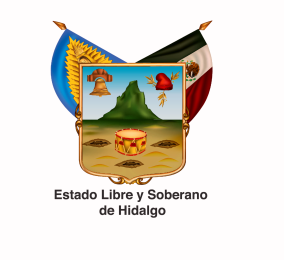 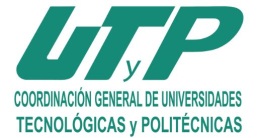 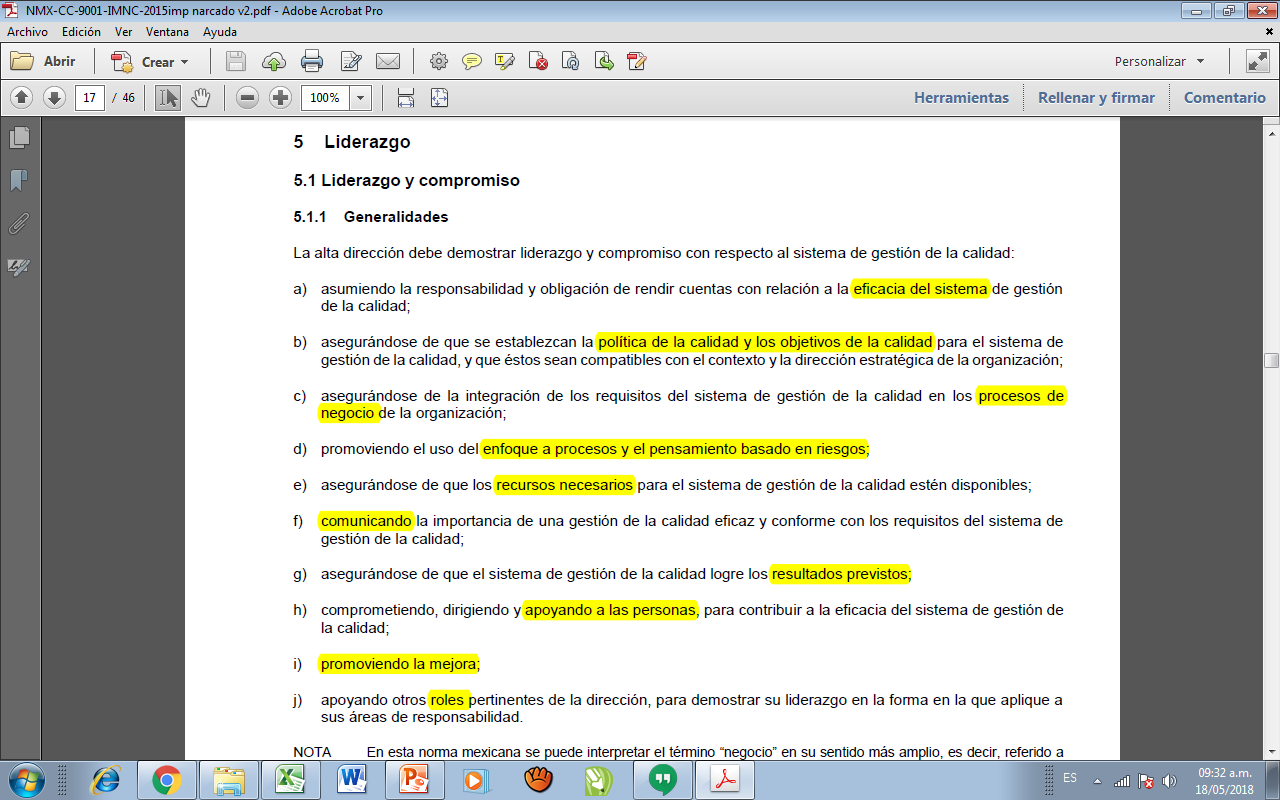 ¿Cómo?
¡¡ A través de un reporte ¡¡
Publicado en la intranet
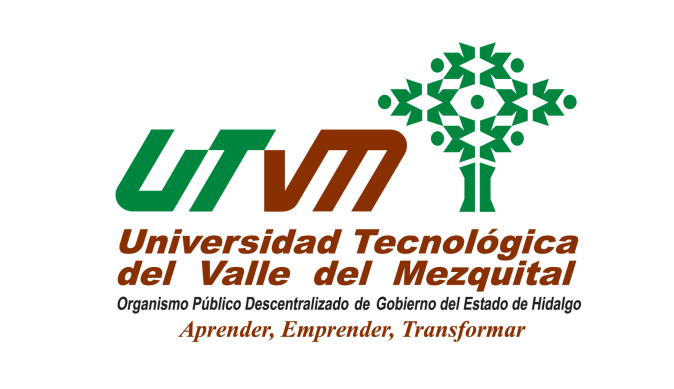 SISTEMA DE GESTIÓN DE CALIDAD
Ejemplo
REUNIÓN DE AUDITORES INTERNOS
Mayo 23 de 2018
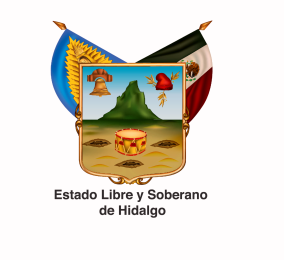 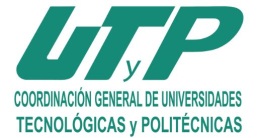 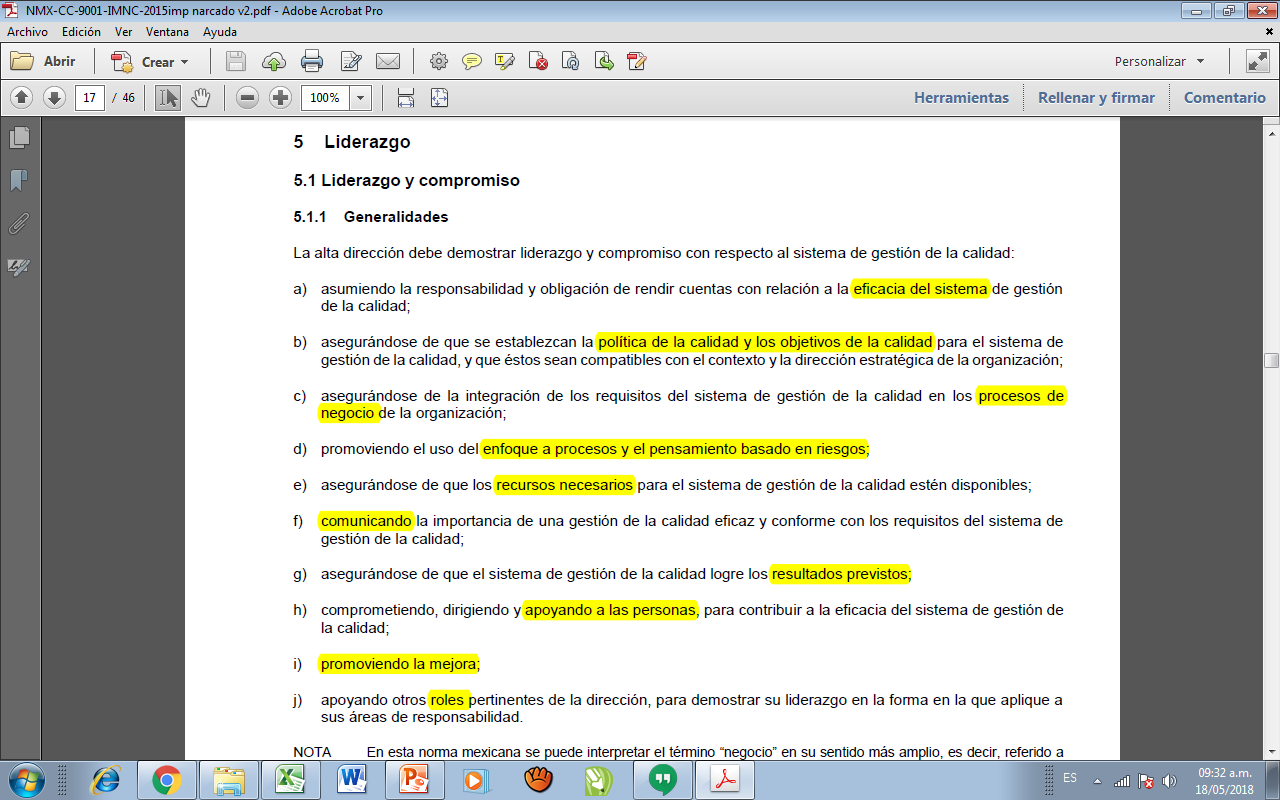 Existen????
¿Son compatibles?
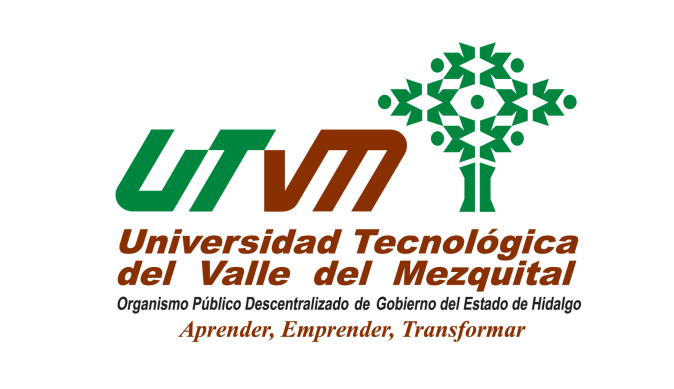 SISTEMA DE GESTIÓN DE CALIDAD
Ejemplo
REUNIÓN DE AUDITORES INTERNOS
Mayo 23 de 2018
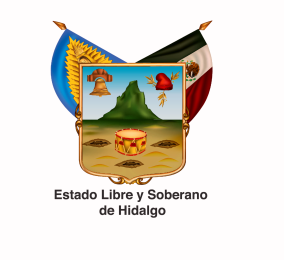 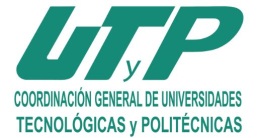 Educativo
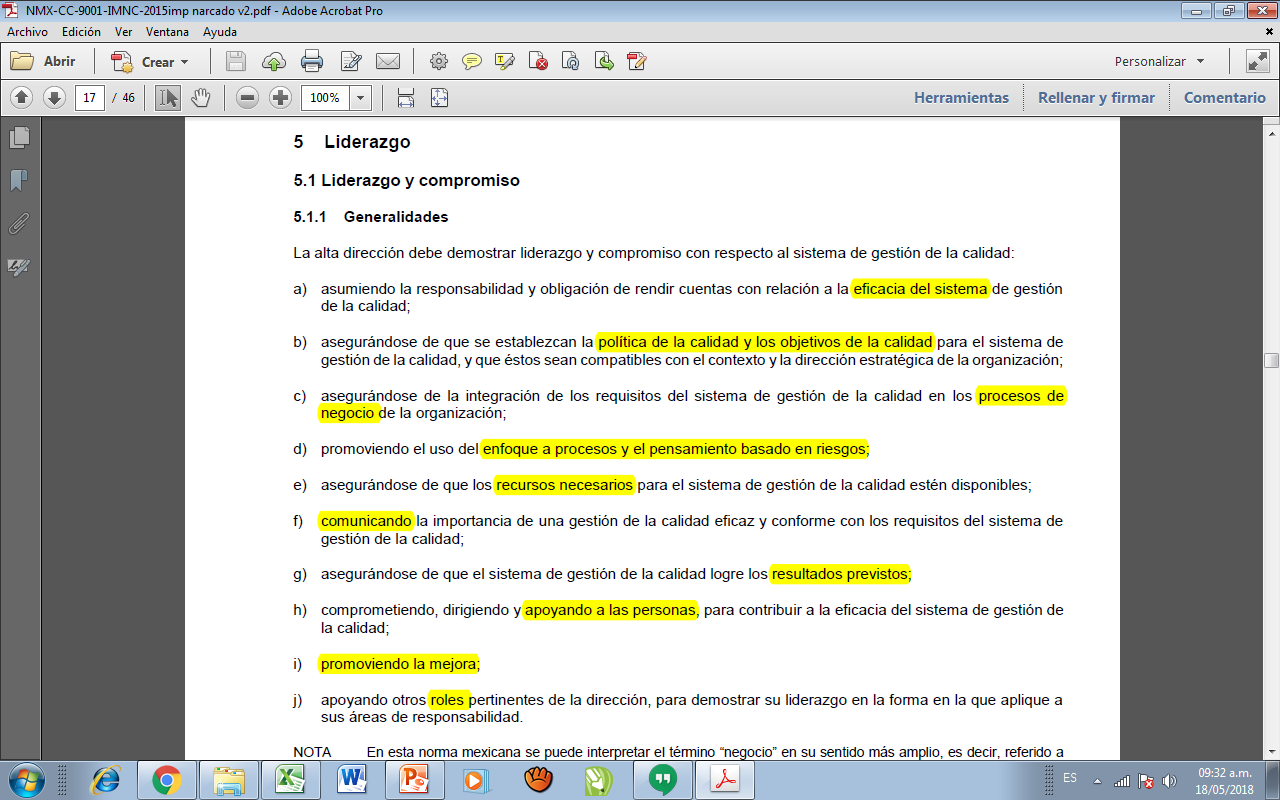 ¡¡Alcance¡¡
¿Cuáles son éstos?
Educ. Continua
Servicios Tecnológicos
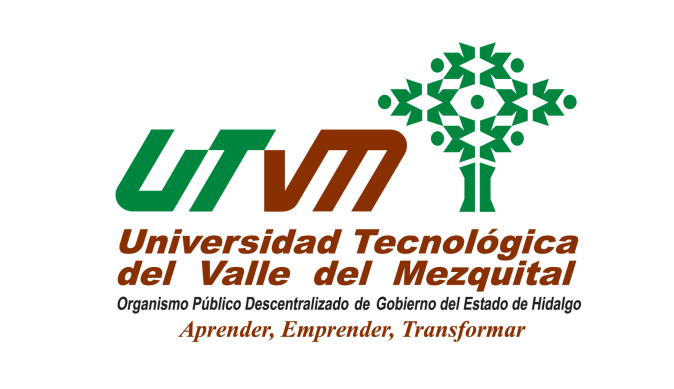 SISTEMA DE GESTIÓN DE CALIDAD
Ejemplo
REUNIÓN DE AUDITORES INTERNOS
Mayo 23 de 2018
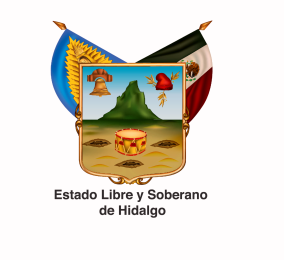 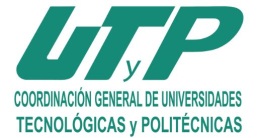 El enfoque a procesos implica la definición y gestión sistemática de los procesos y sus interacciones…
Para ser conforme con los requisitos de esta norma mexicana, una organización necesita planificar e implementar acciones para abordar los riesgos y las oportunidades…
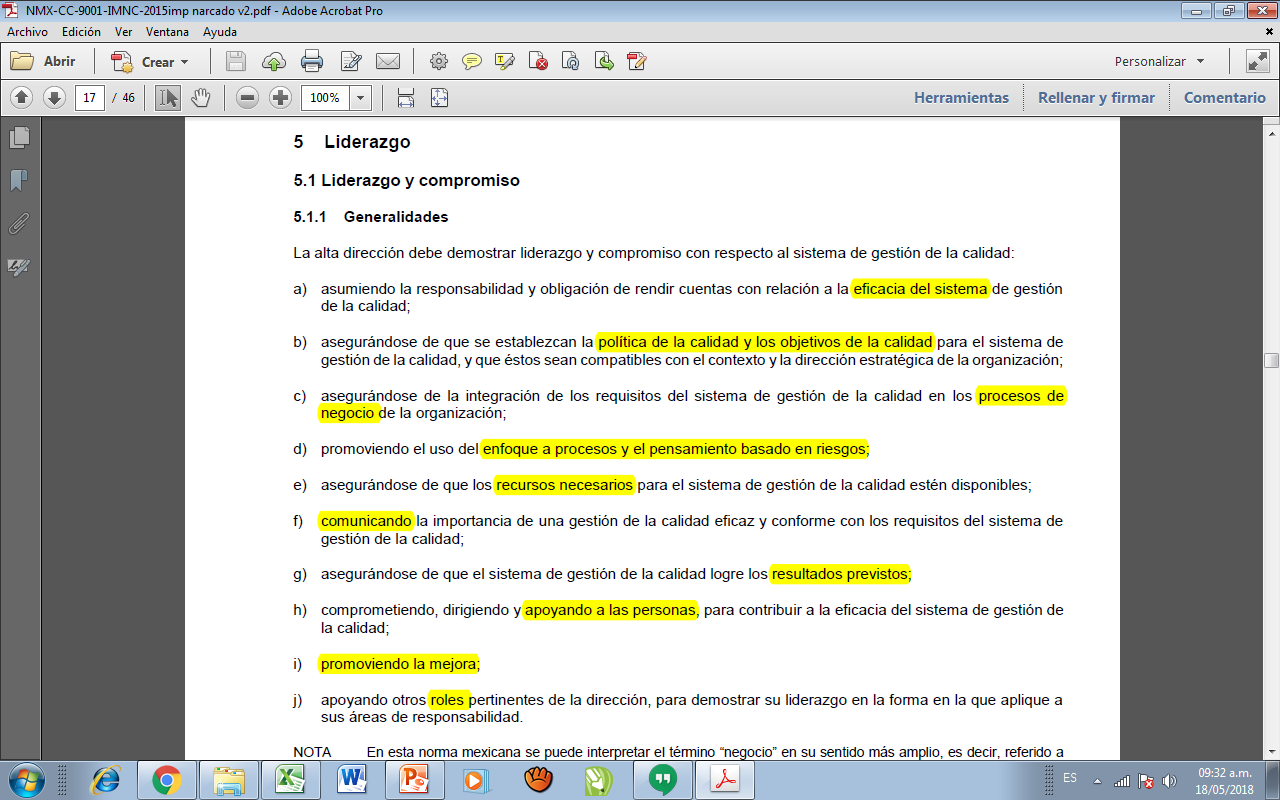 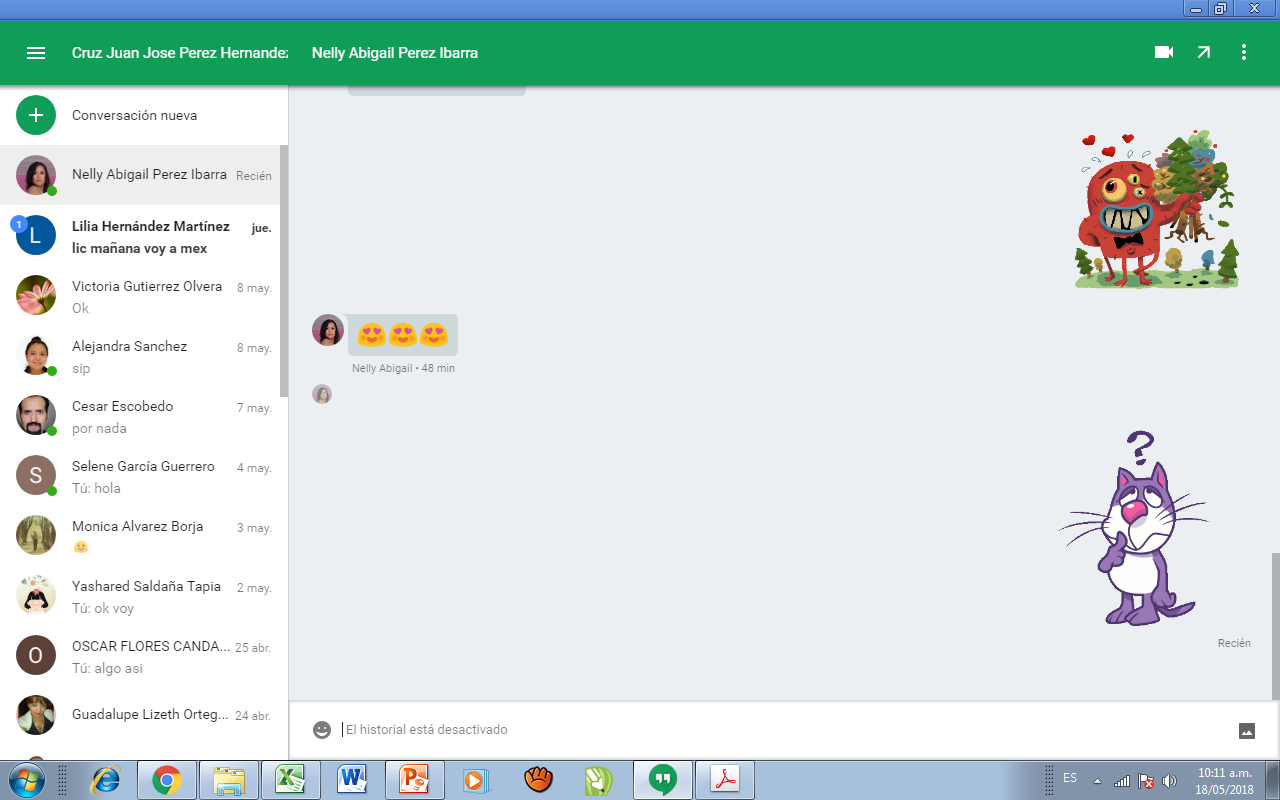 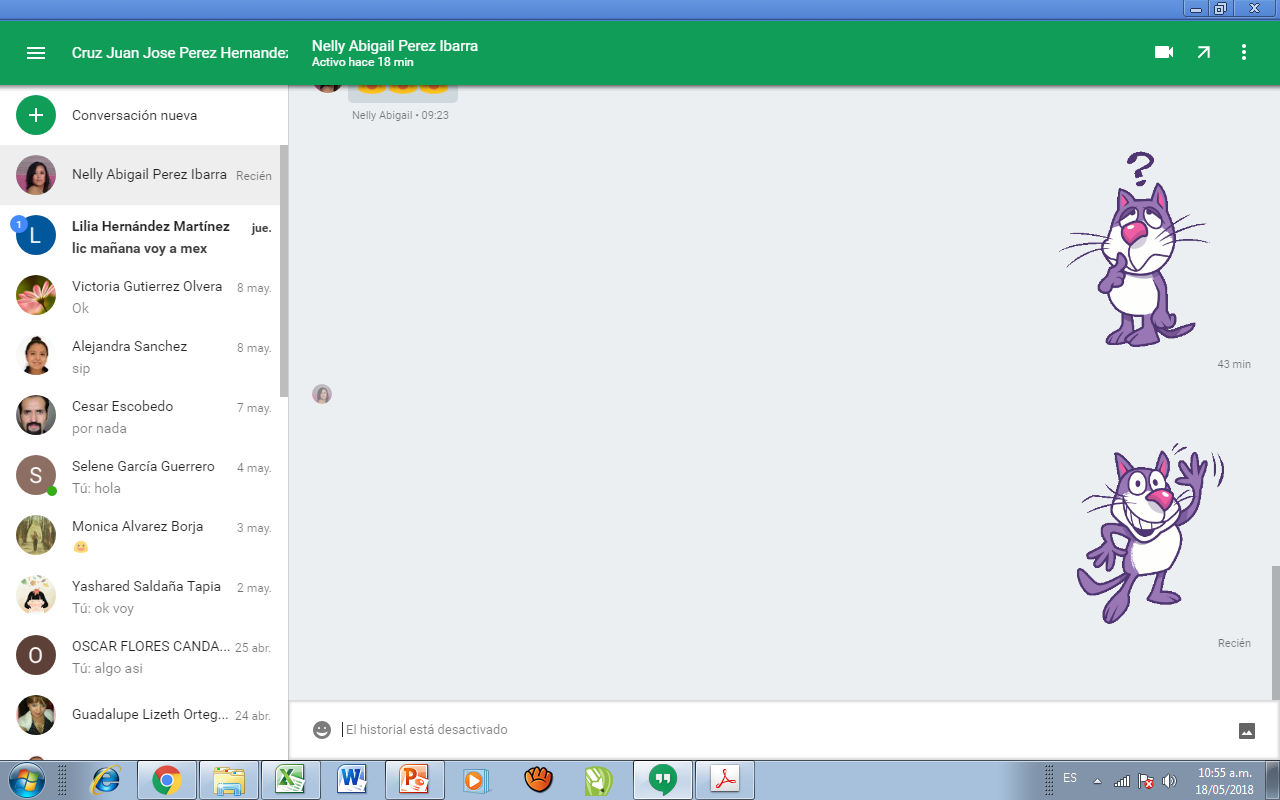 ¡¡¡Cumpliendo los requisitos de  la Norma¡¡¡
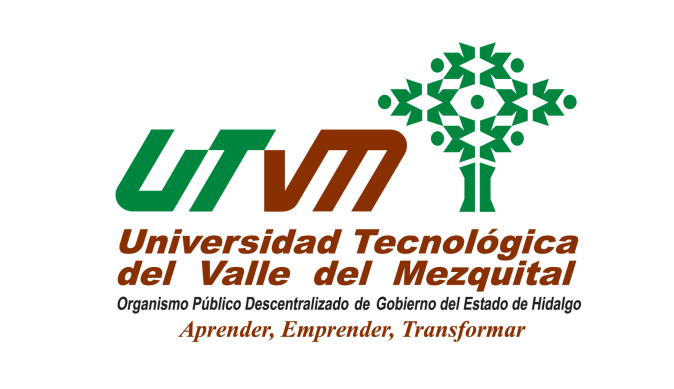 SISTEMA DE GESTIÓN DE CALIDAD
Ejemplo
REUNIÓN DE AUDITORES INTERNOS
Mayo 23 de 2018
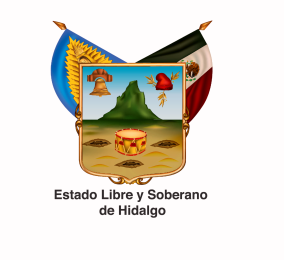 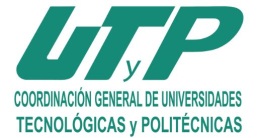 ¿?
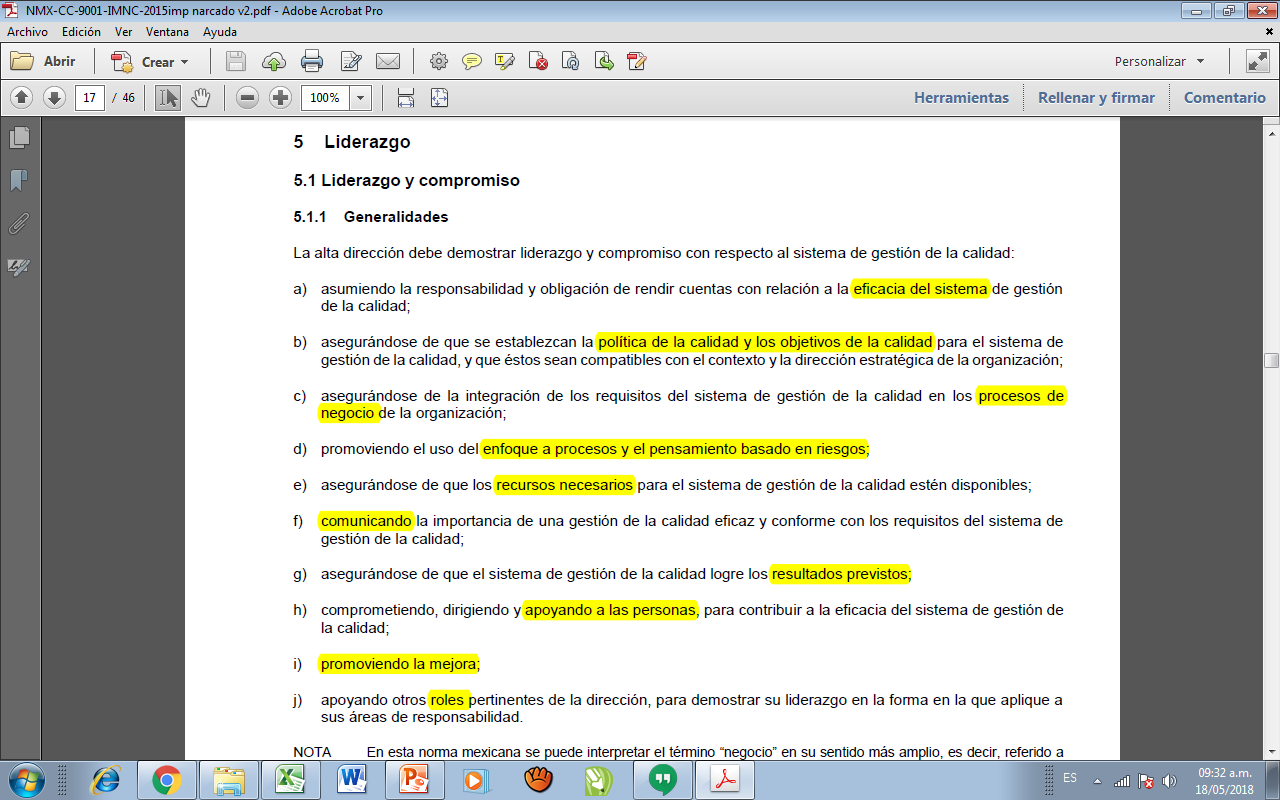 Tecnológicos
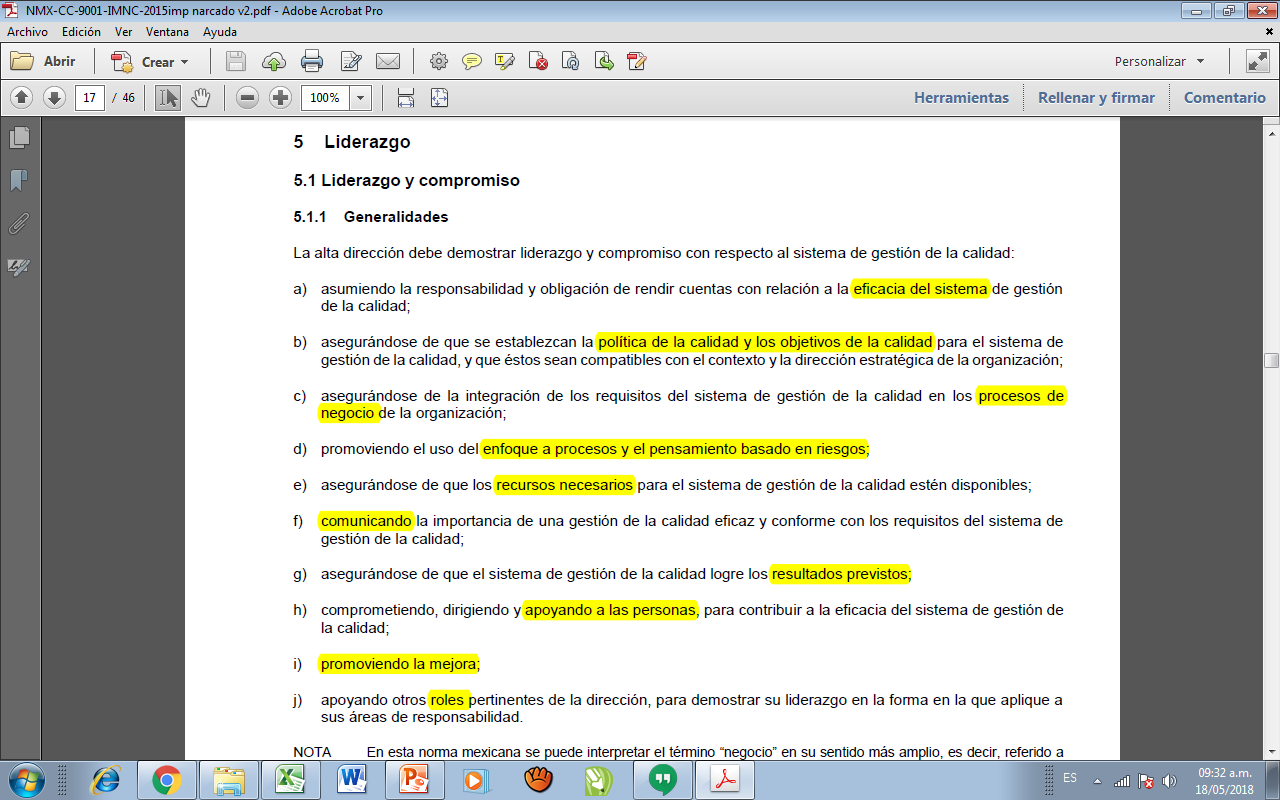 Materiales
Humanos
Financieros
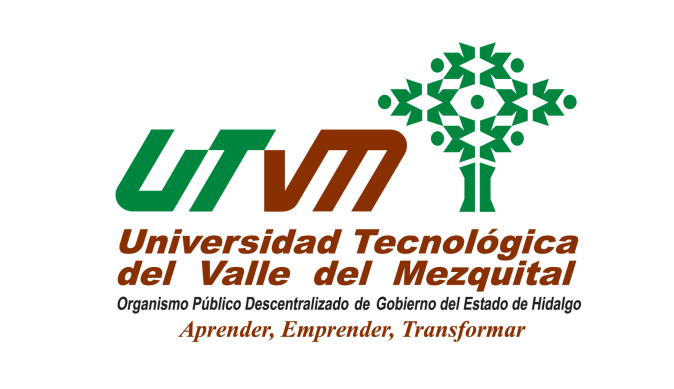 SISTEMA DE GESTIÓN DE CALIDAD
Ejemplo
REUNIÓN DE AUDITORES INTERNOS
Mayo 23 de 2018
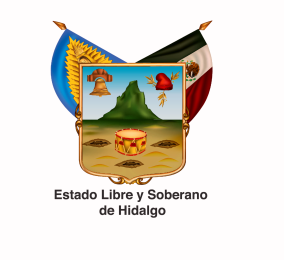 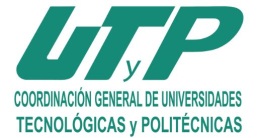 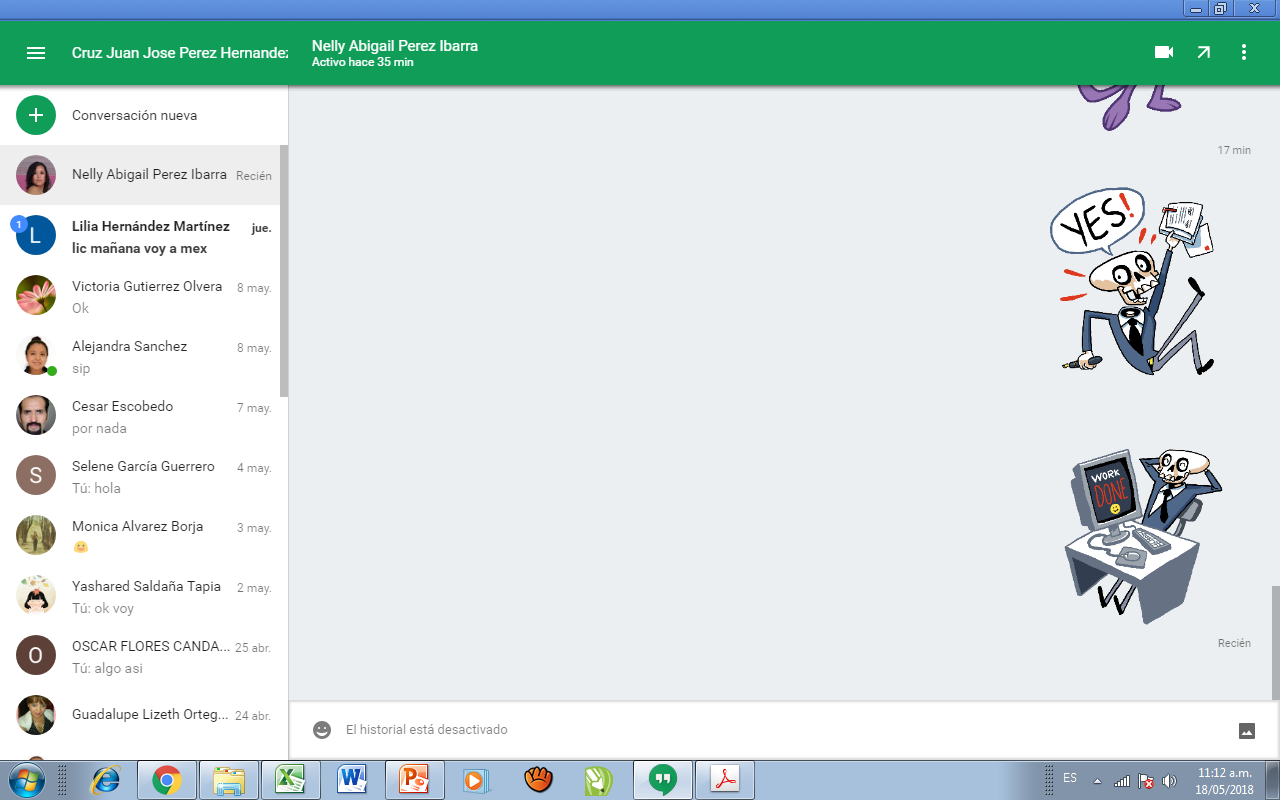 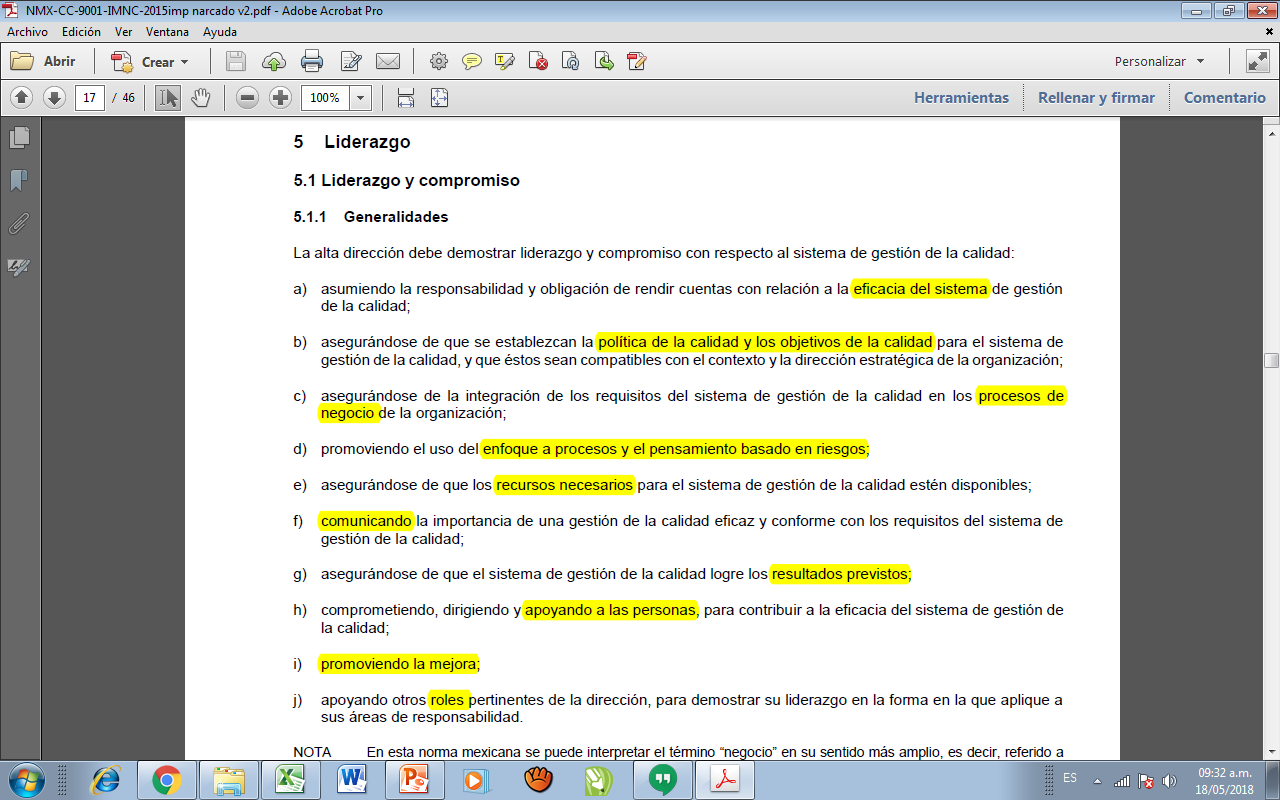 ¿Cómo se logra?
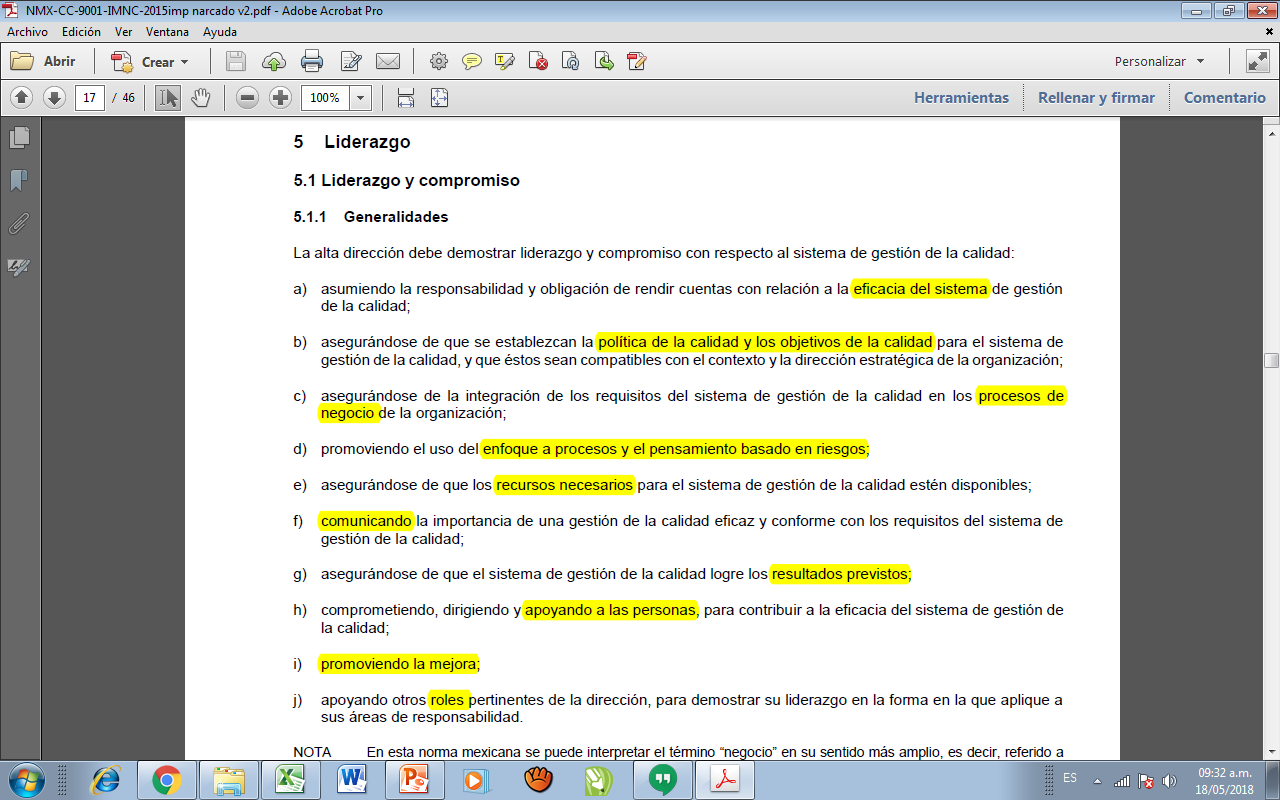 Promoviendo la eficiencia en lo que a cada uno le  toca
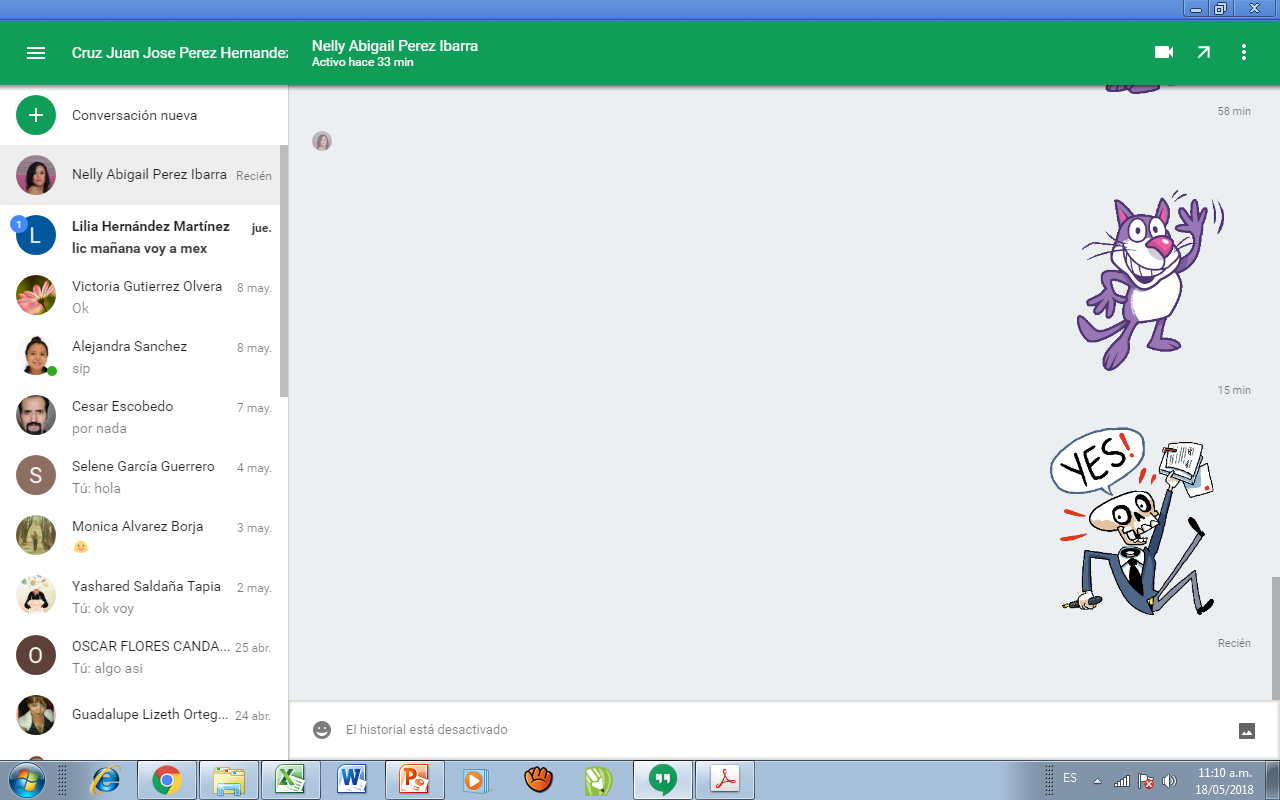 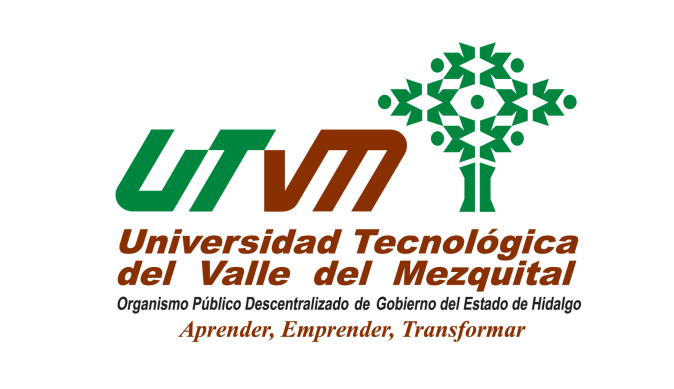 SISTEMA DE GESTIÓN DE CALIDAD
Ejemplo
REUNIÓN DE AUDITORES INTERNOS
Mayo 23 de 2018
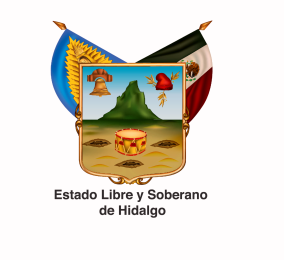 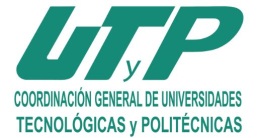 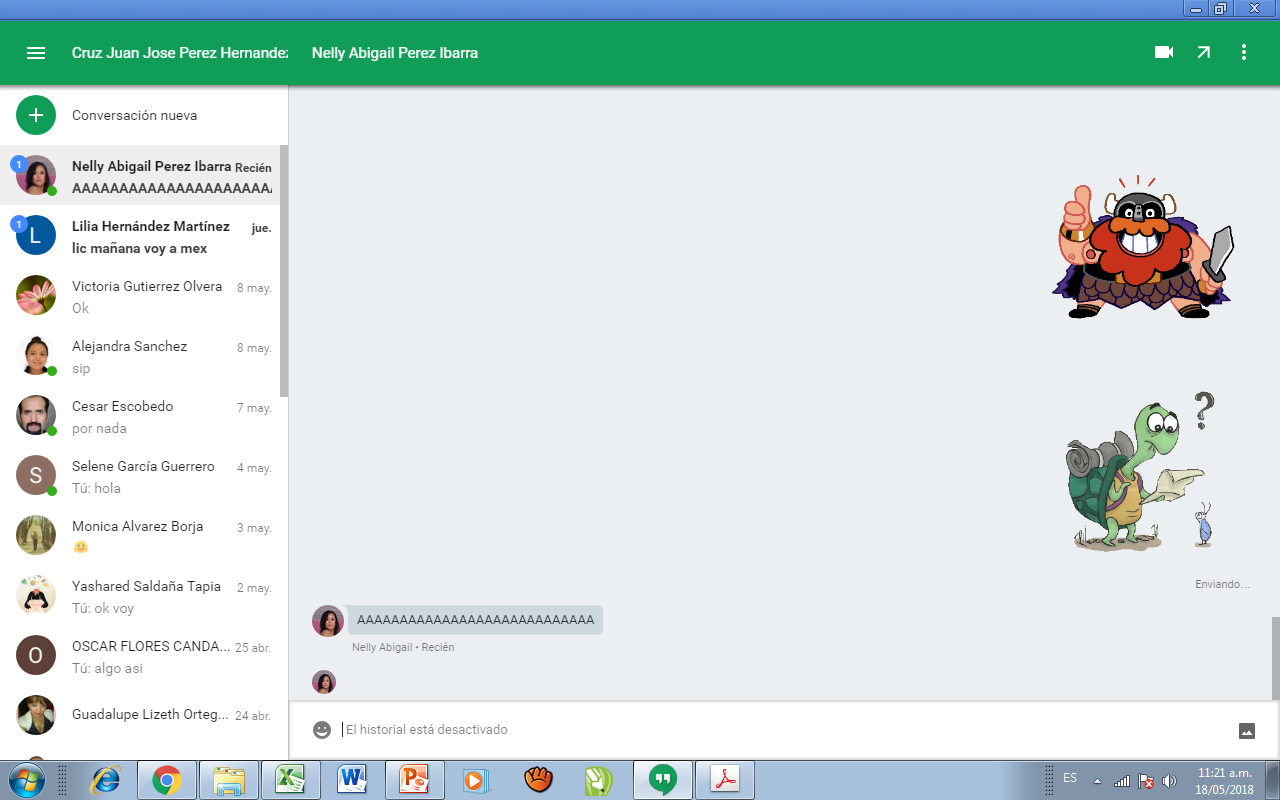 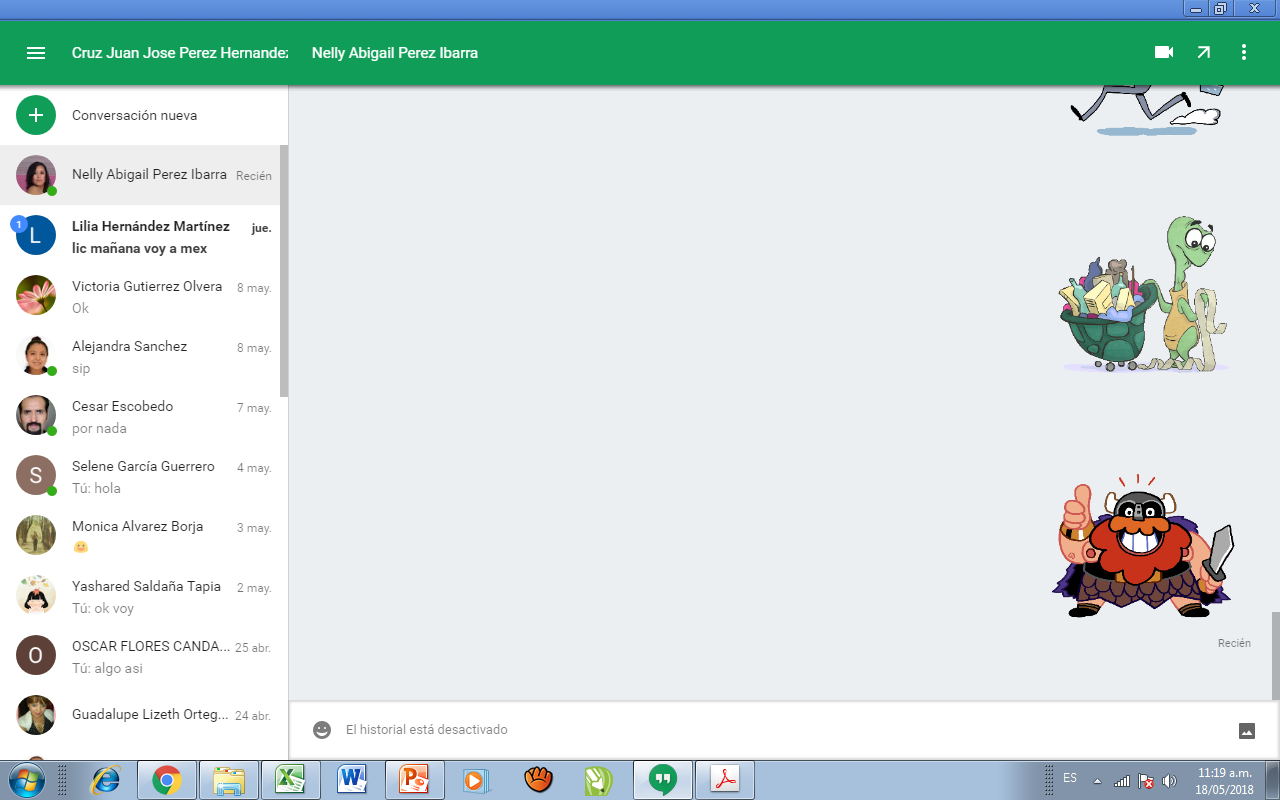 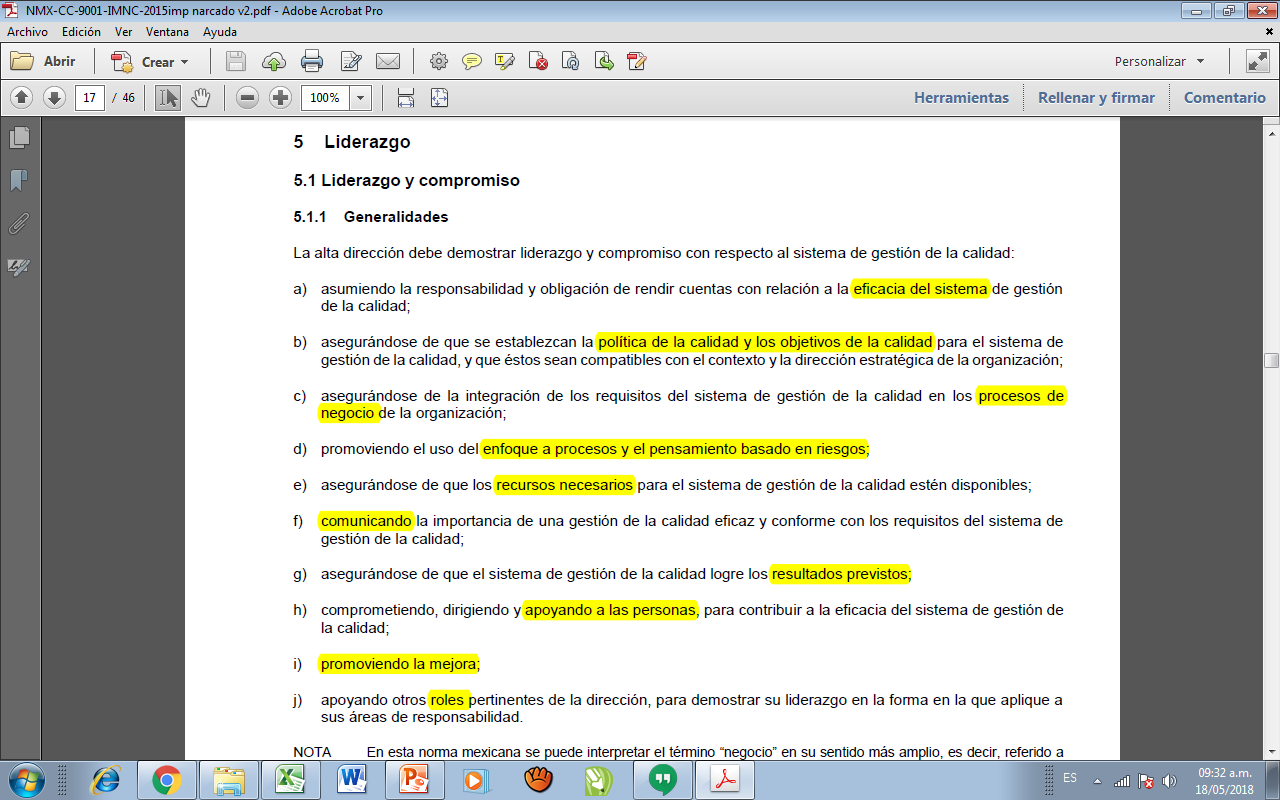 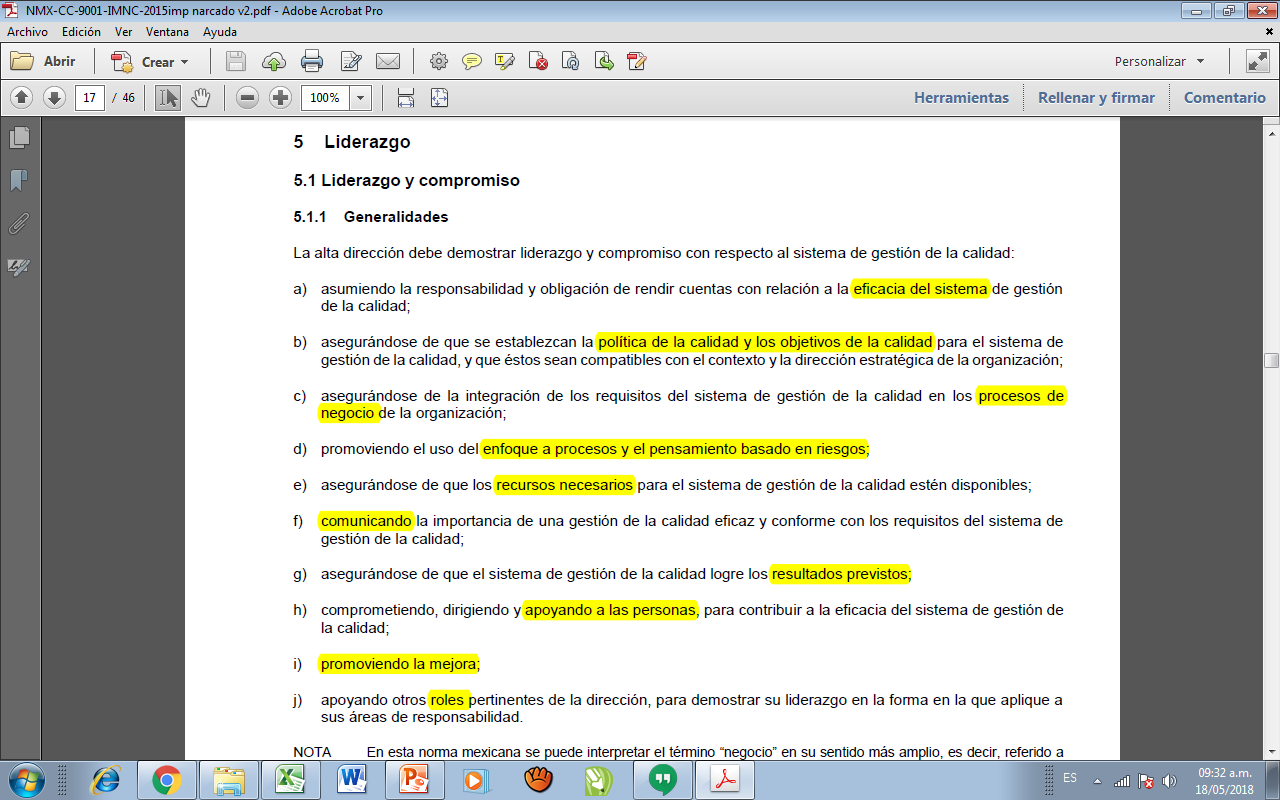 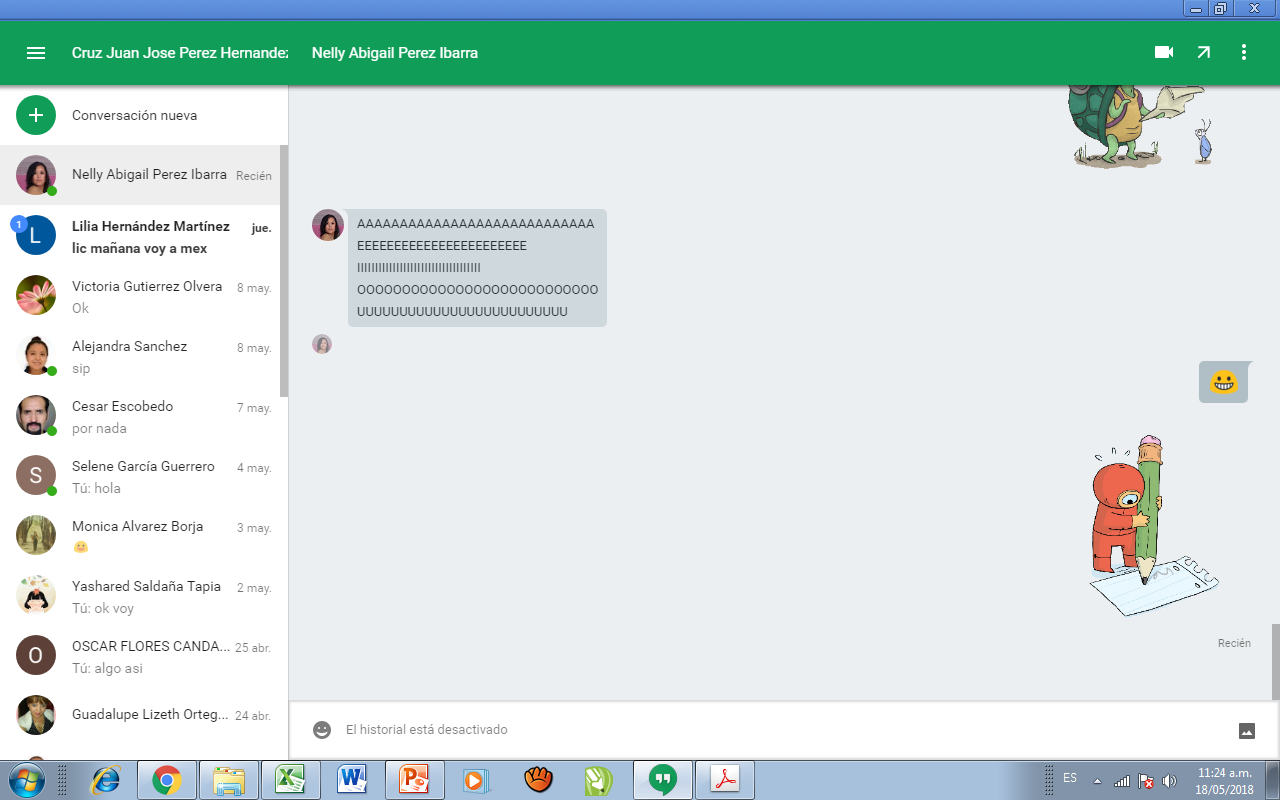 Haciendo eficientemente lo que me toca
Debo verificar
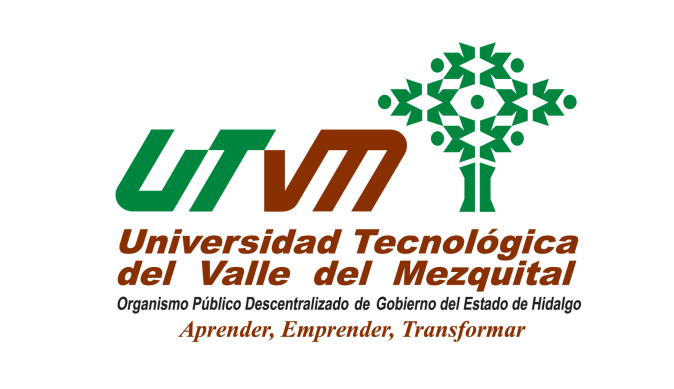 SISTEMA DE GESTIÓN DE CALIDAD
Ejemplo
REUNIÓN DE AUDITORES INTERNOS
Mayo 23 de 2018
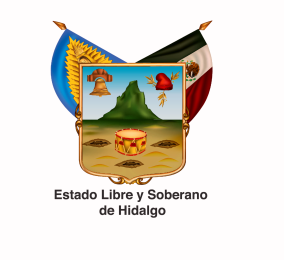 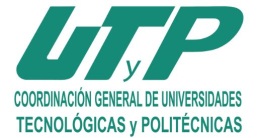 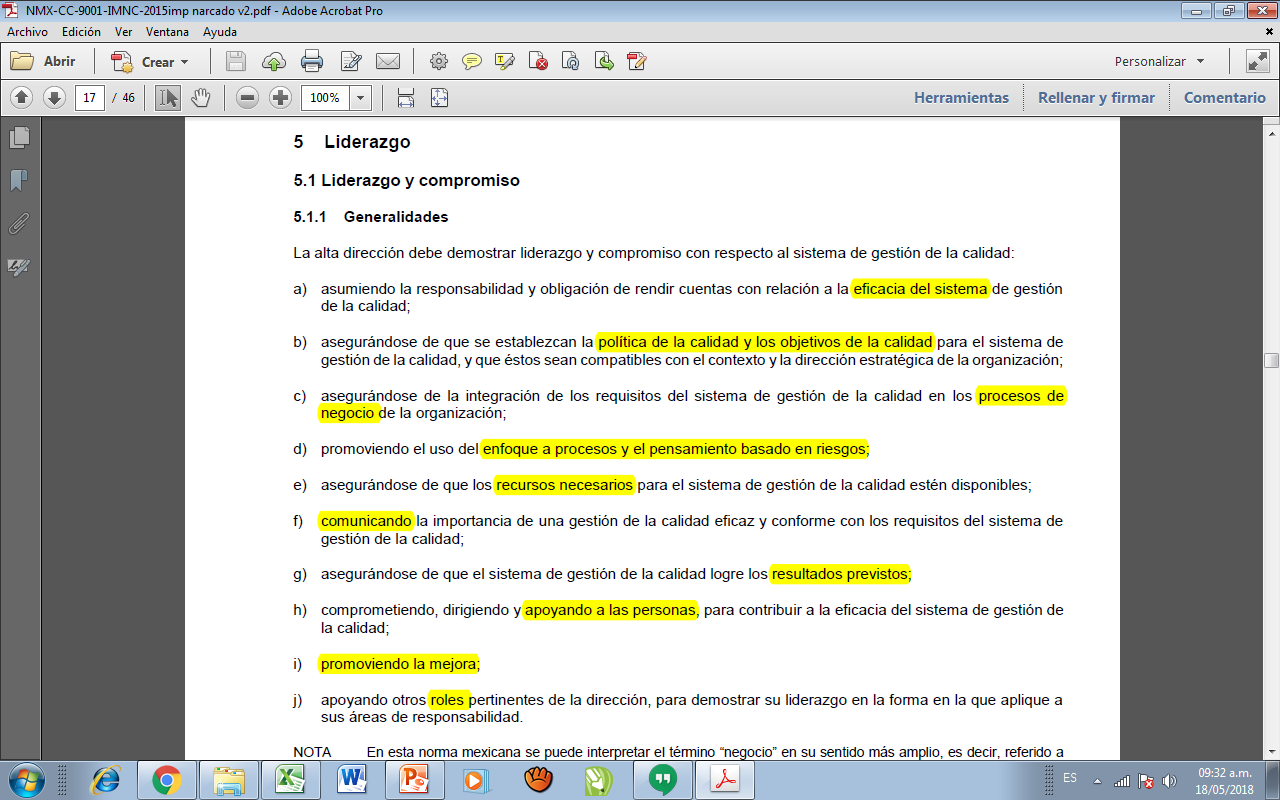 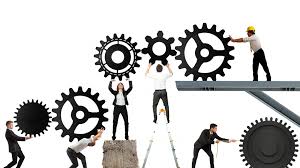 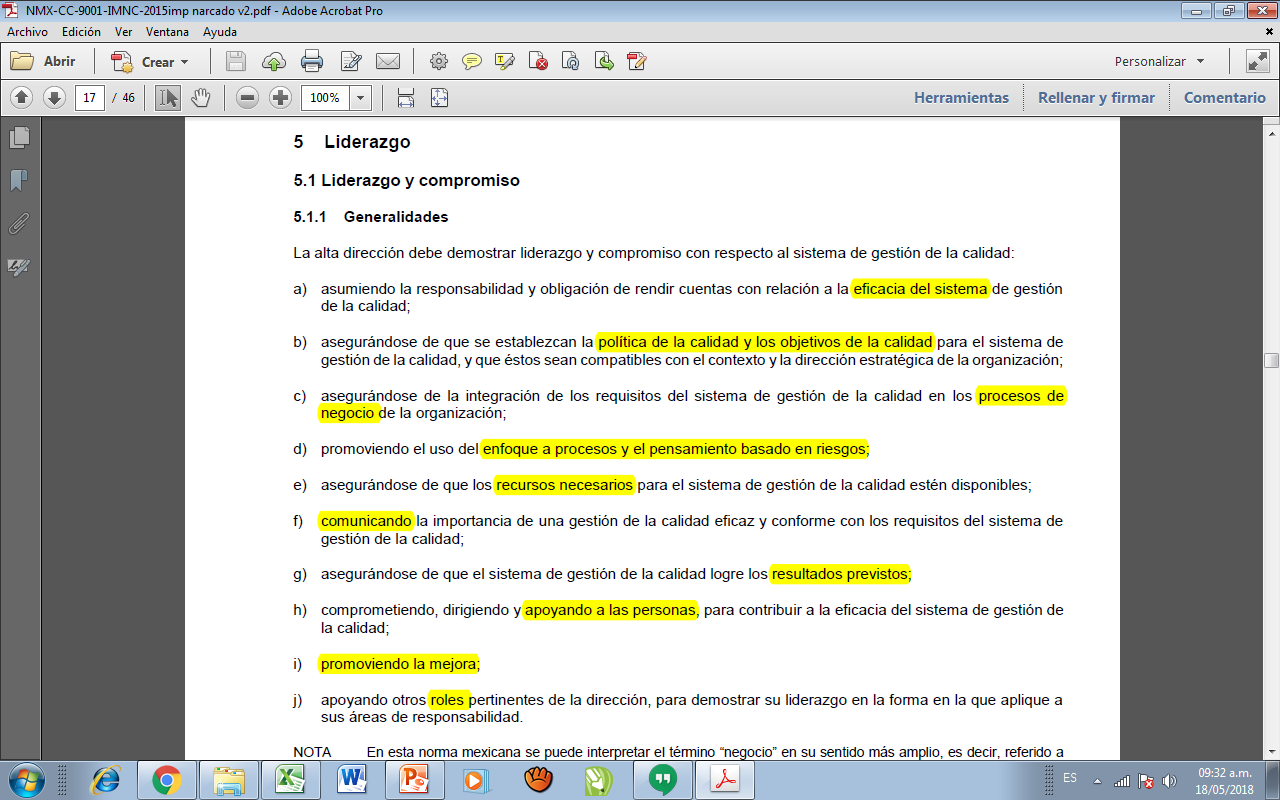 ¿Evidencia?
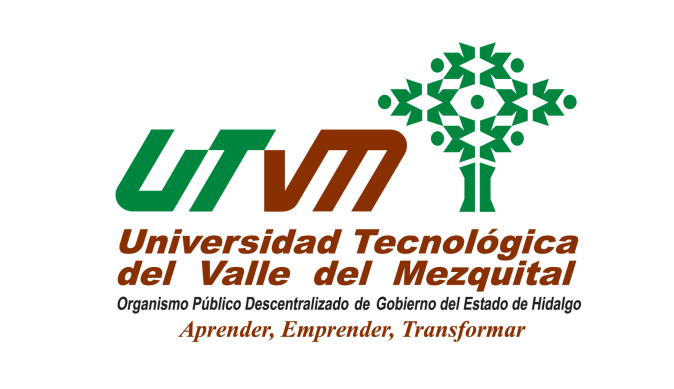 SISTEMA DE GESTIÓN DE CALIDAD
Ejemplo
REUNIÓN DE AUDITORES INTERNOS
Mayo 23 de 2018
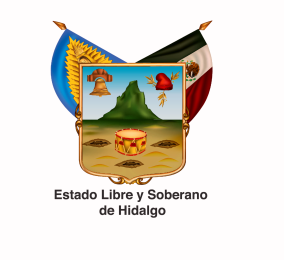 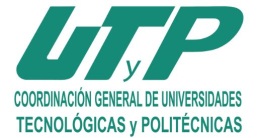 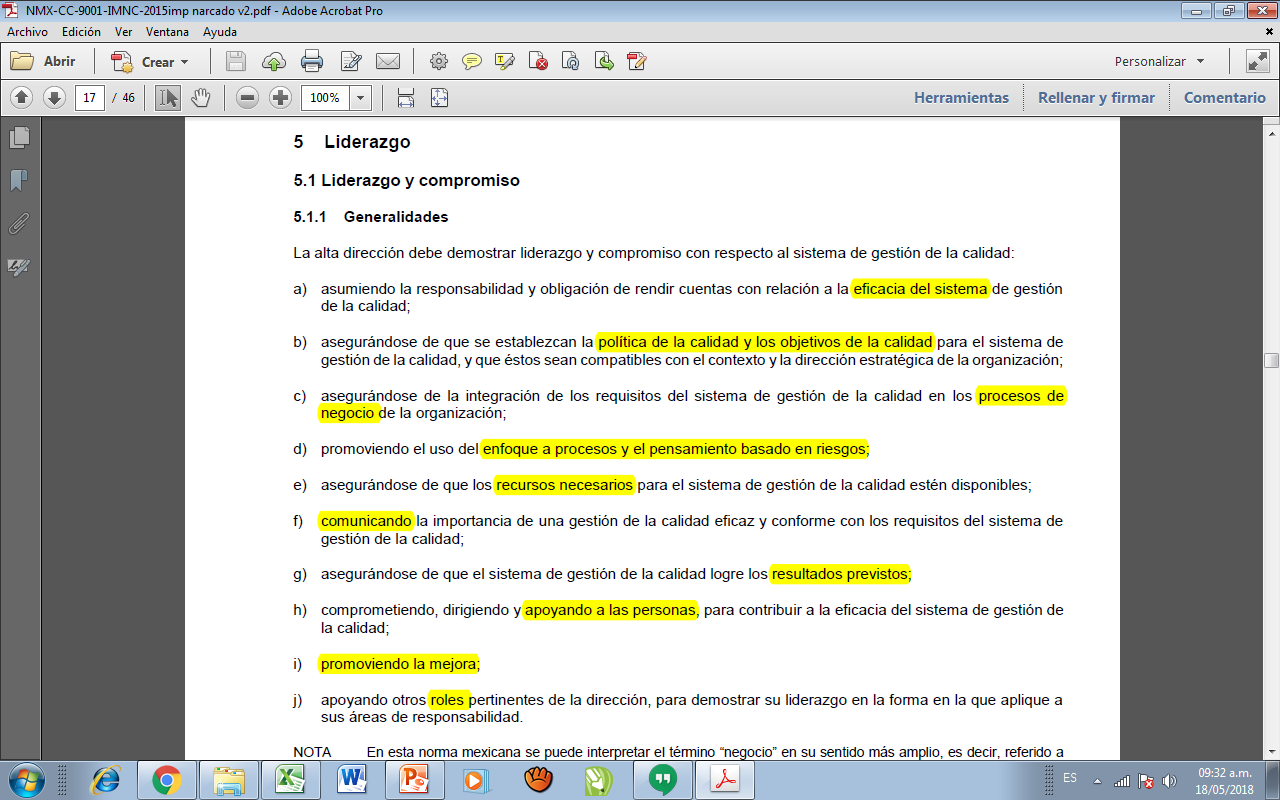 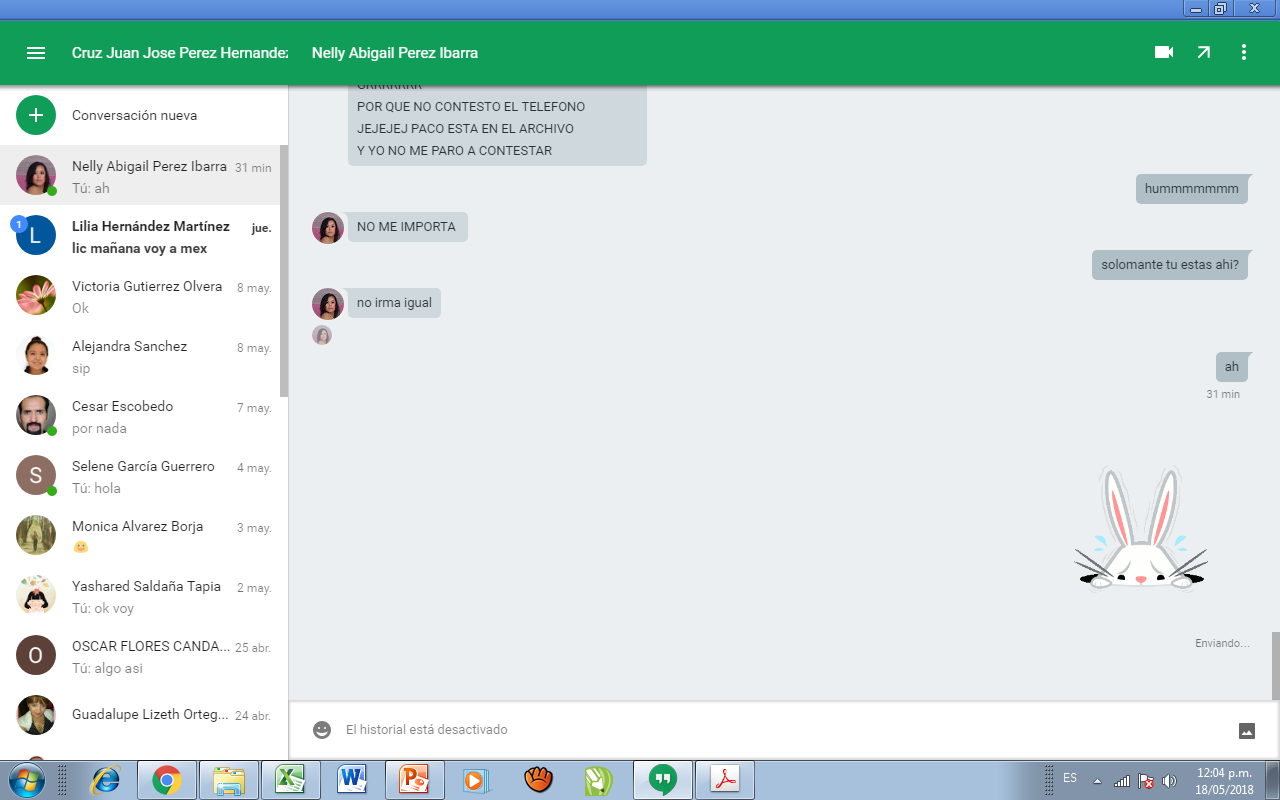 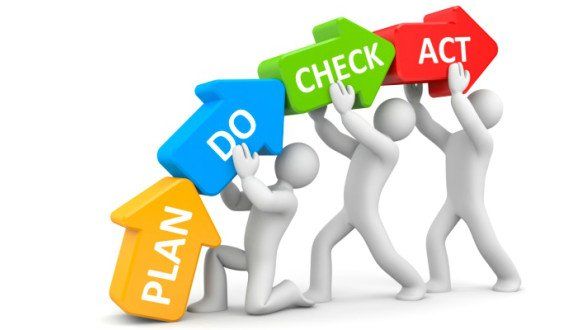 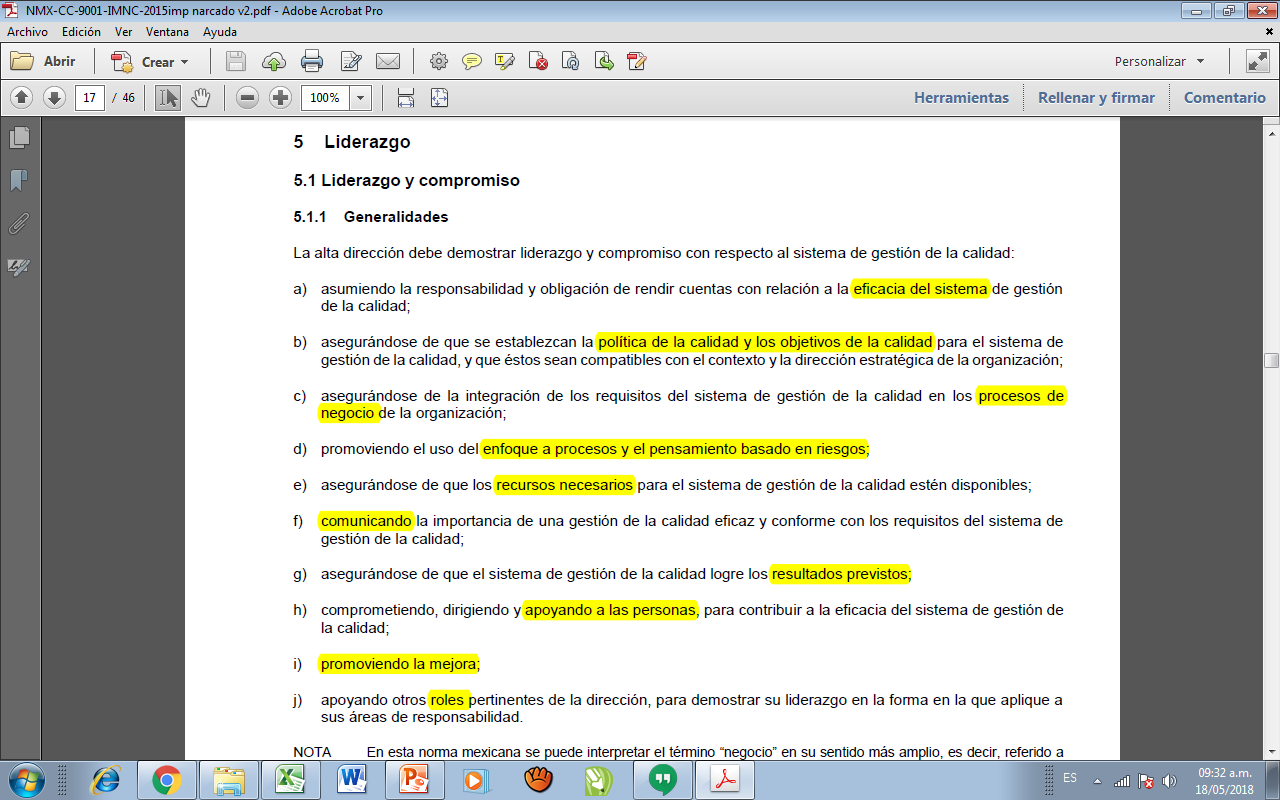 ¿Cómo promuevo la mejora?
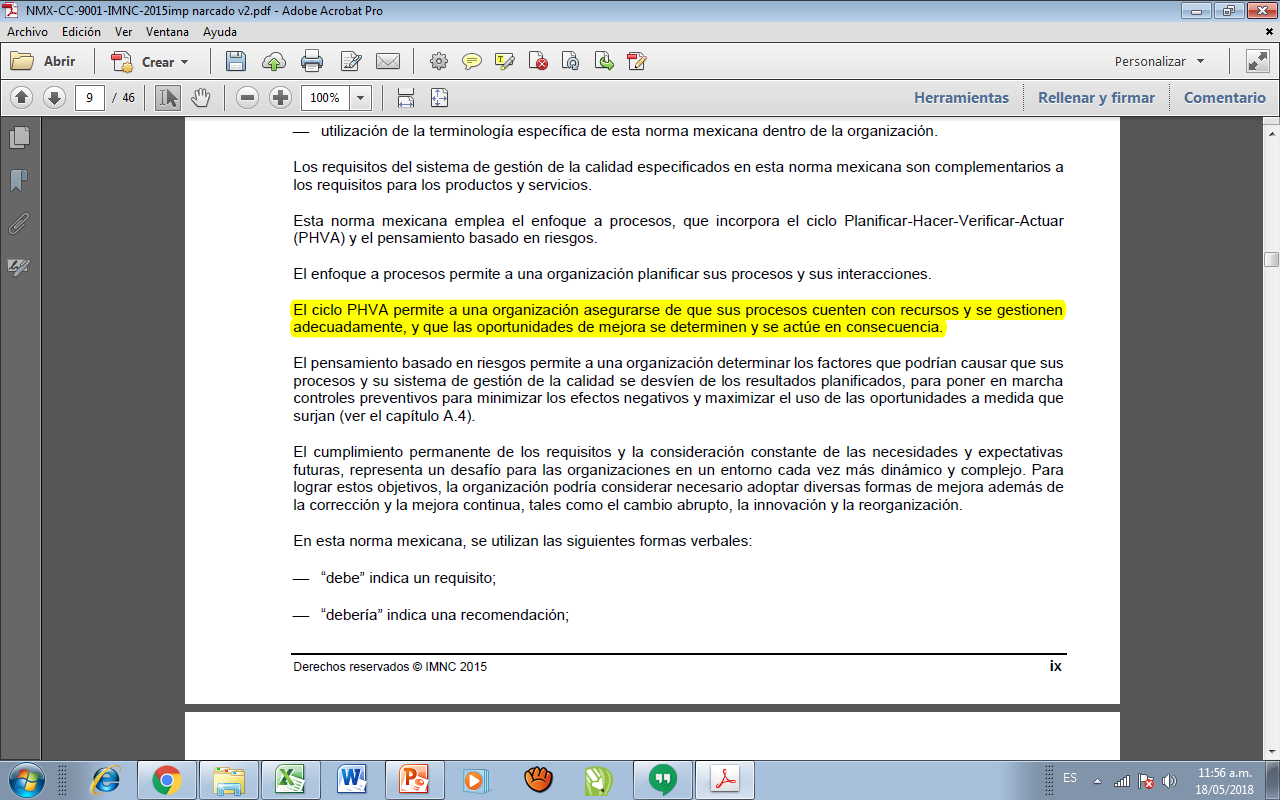 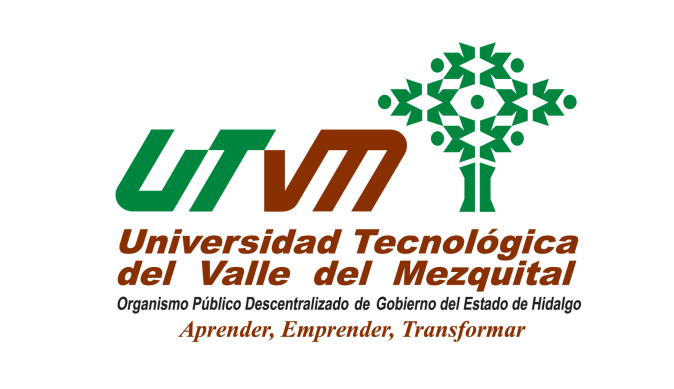 SISTEMA DE GESTIÓN DE CALIDAD
Ejemplo
REUNIÓN DE AUDITORES INTERNOS
Mayo 23 de 2018
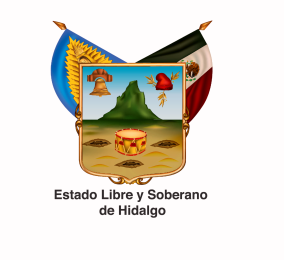 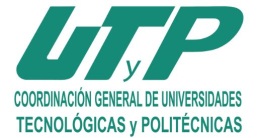 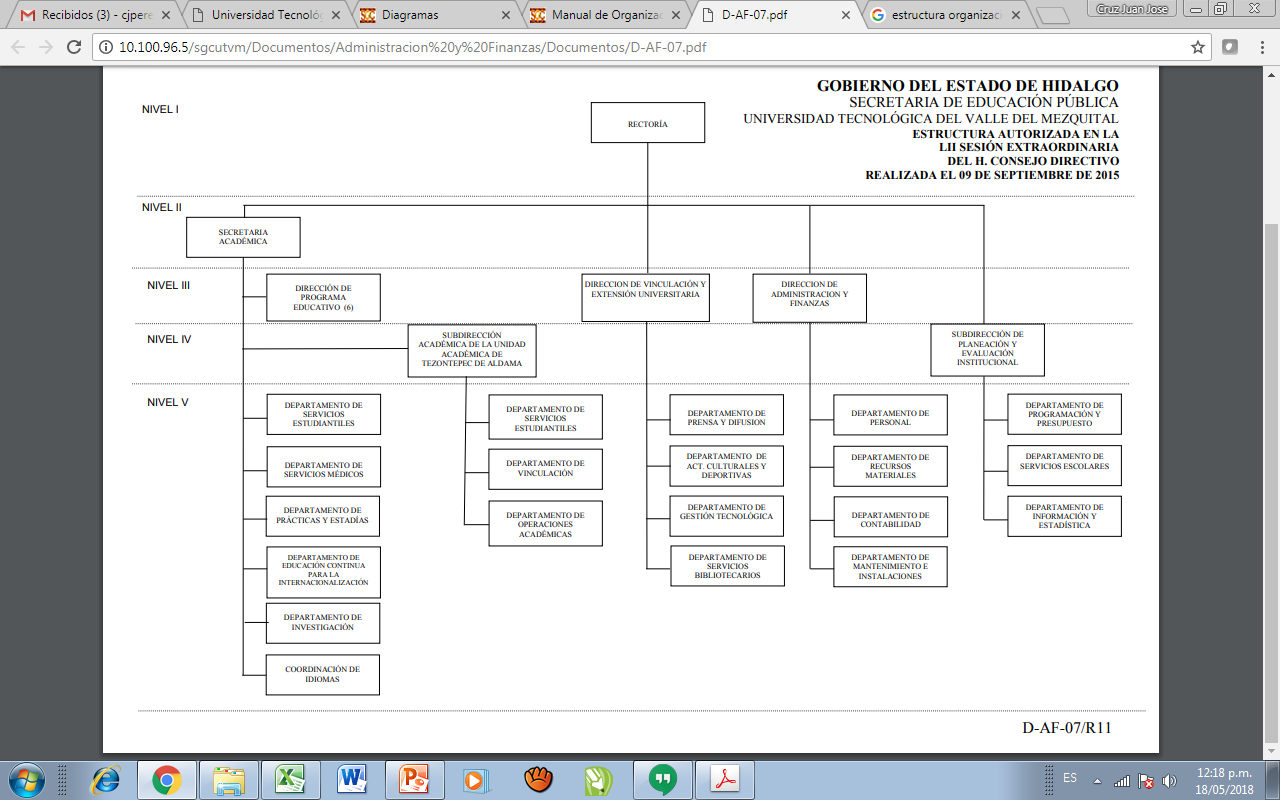 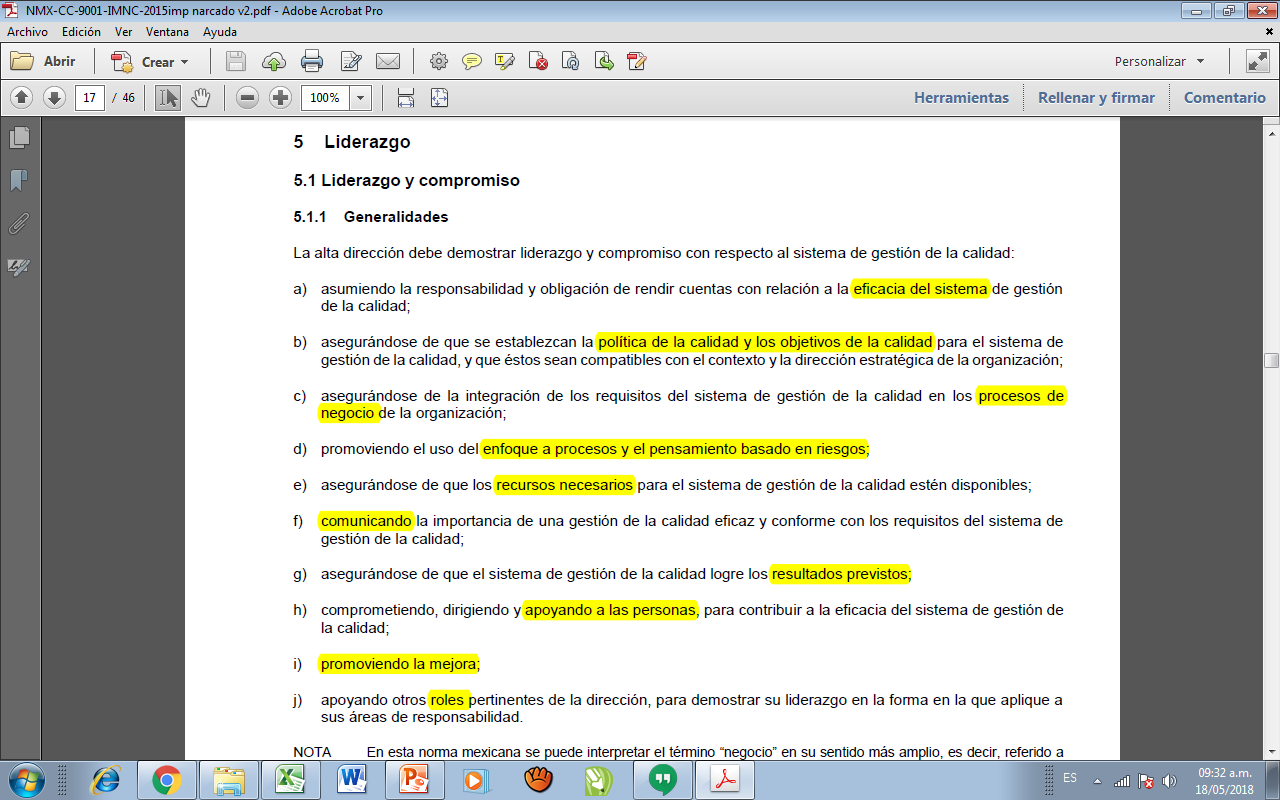 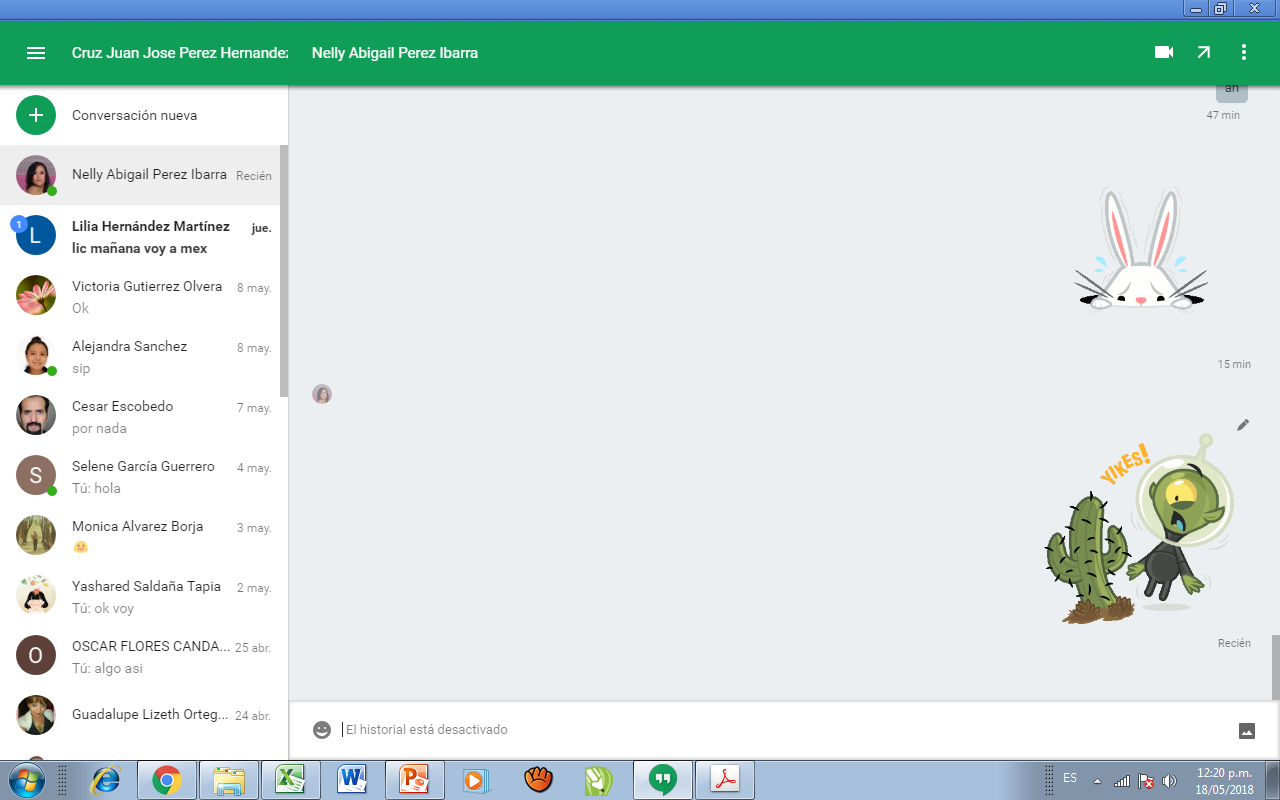 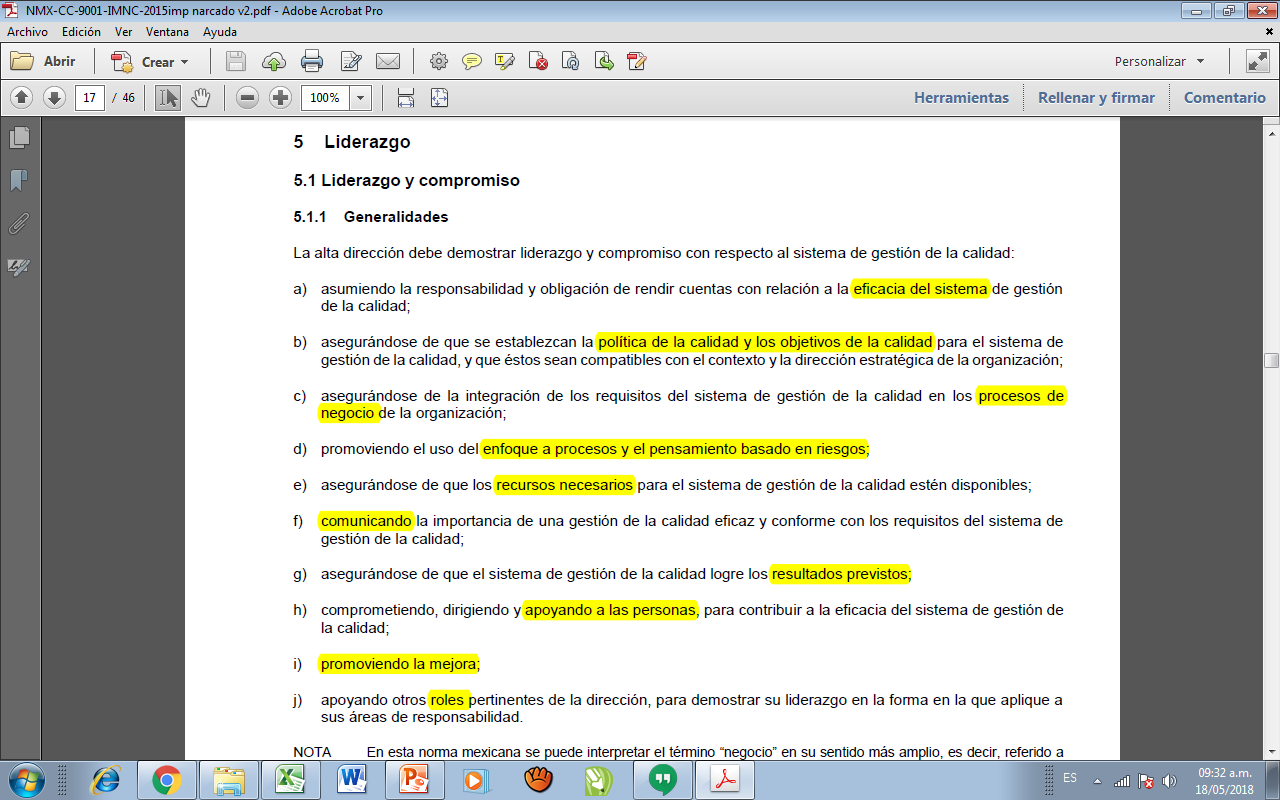 ¿Compartir el liderazgo?
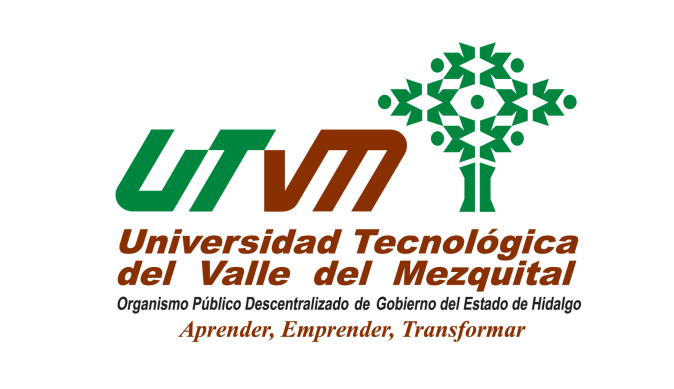 SISTEMA DE GESTIÓN DE CALIDAD
Ejemplo
REUNIÓN DE AUDITORES INTERNOS
Mayo 23 de 2018
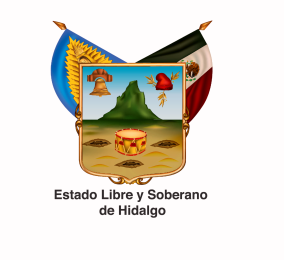 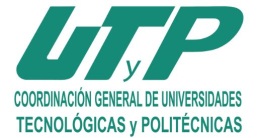 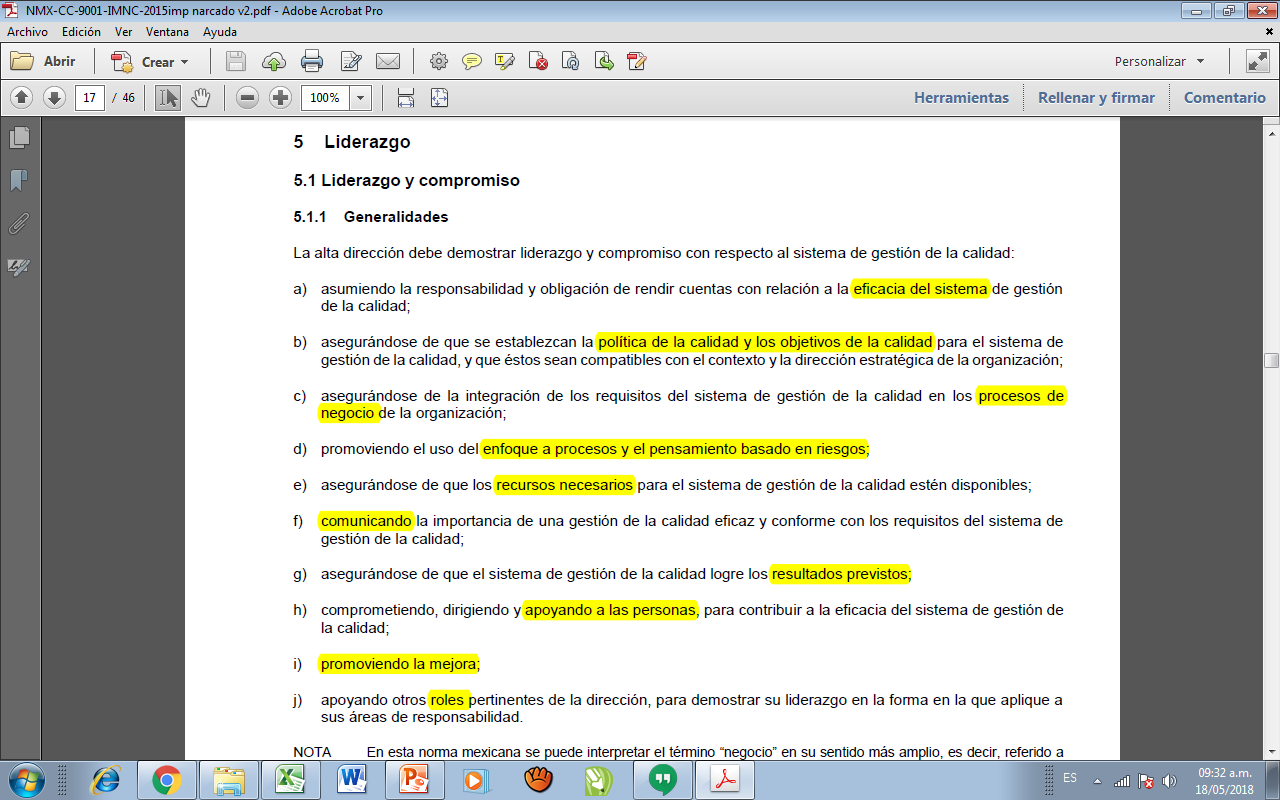 ¿Cuáles son?
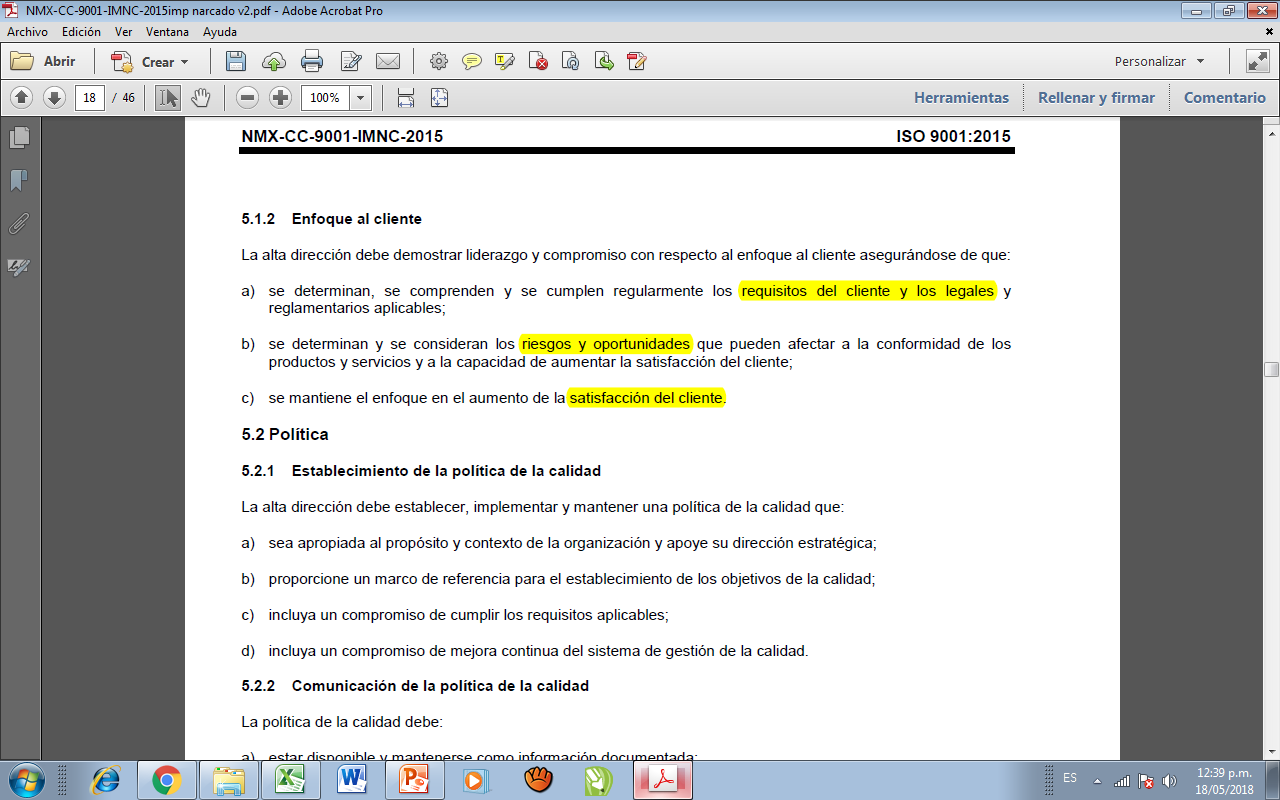 ¿Dónde están?
¿Se comprenden?
¿Se cumplen?
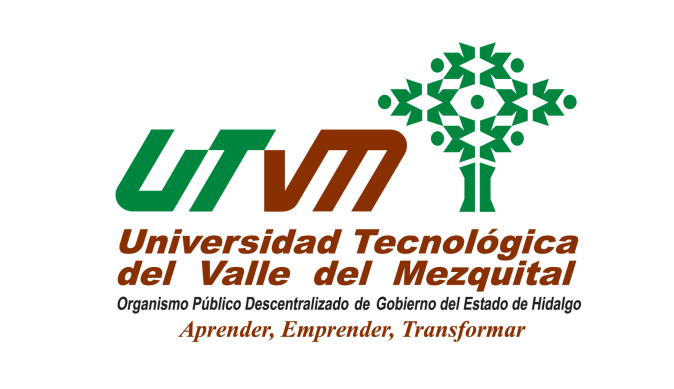 SISTEMA DE GESTIÓN DE CALIDAD
Ejemplo
REUNIÓN DE AUDITORES INTERNOS
Mayo 23 de 2018
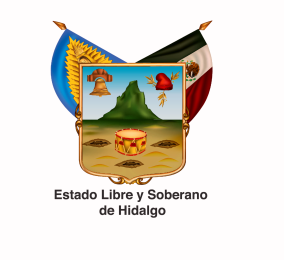 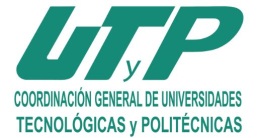 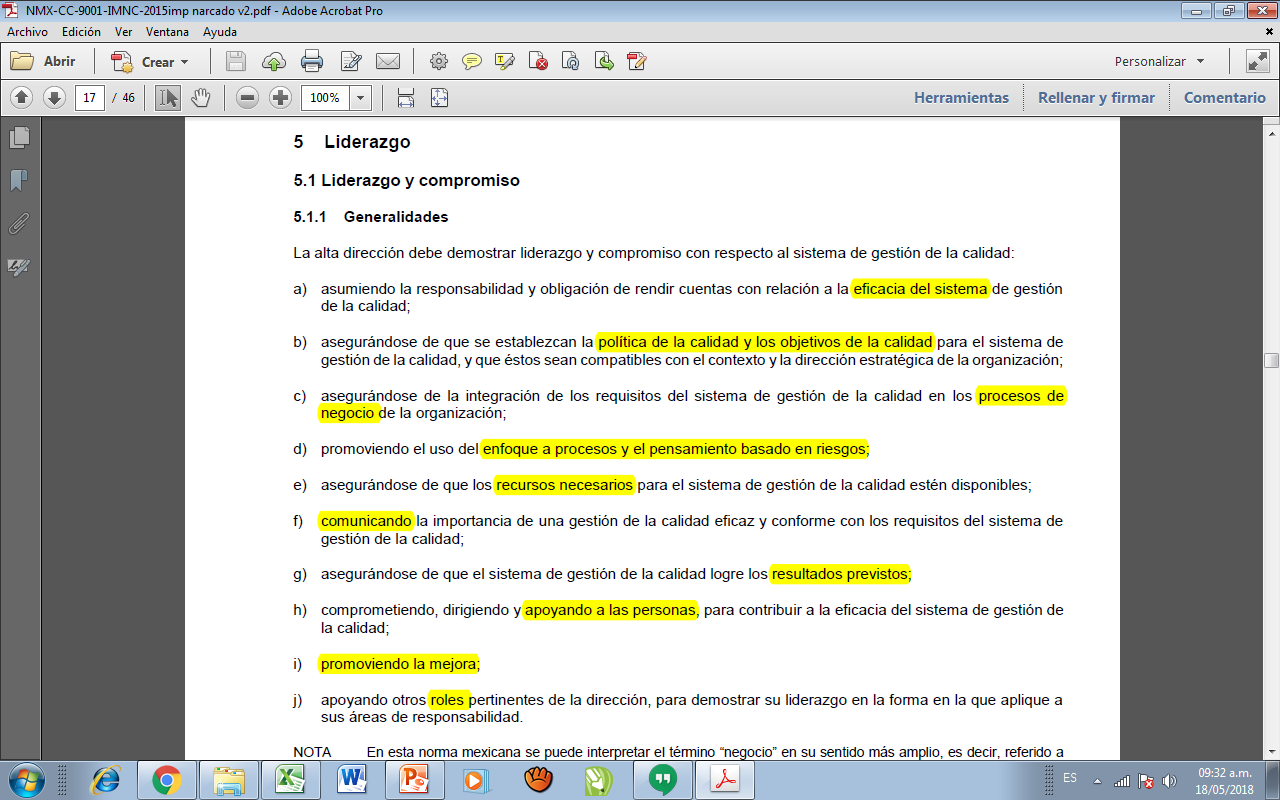 ¿Dónde están?
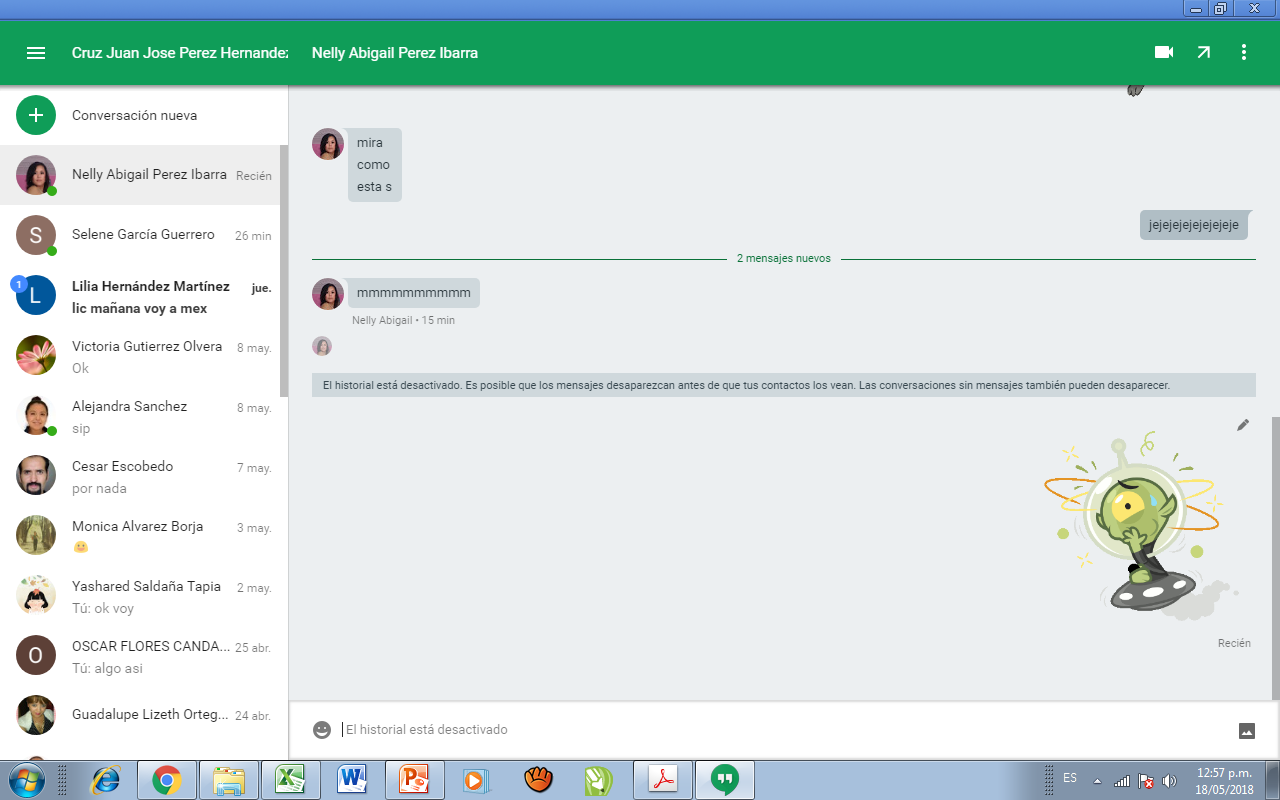 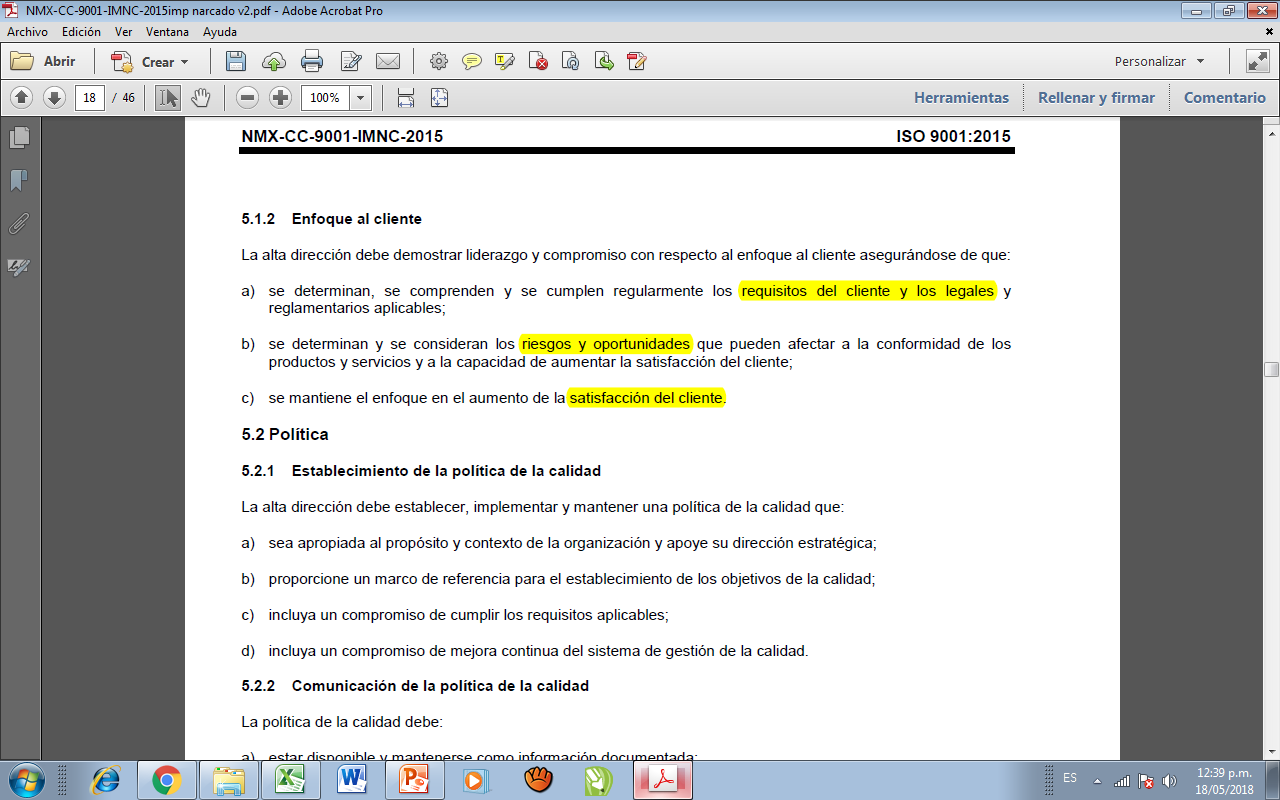 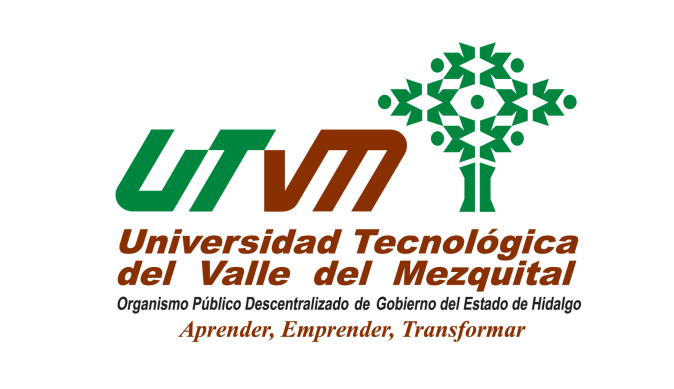 SISTEMA DE GESTIÓN DE CALIDAD
Ejemplo
REUNIÓN DE AUDITORES INTERNOS
Mayo 23 de 2018
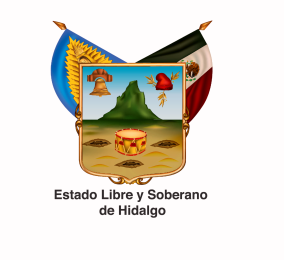 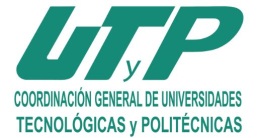 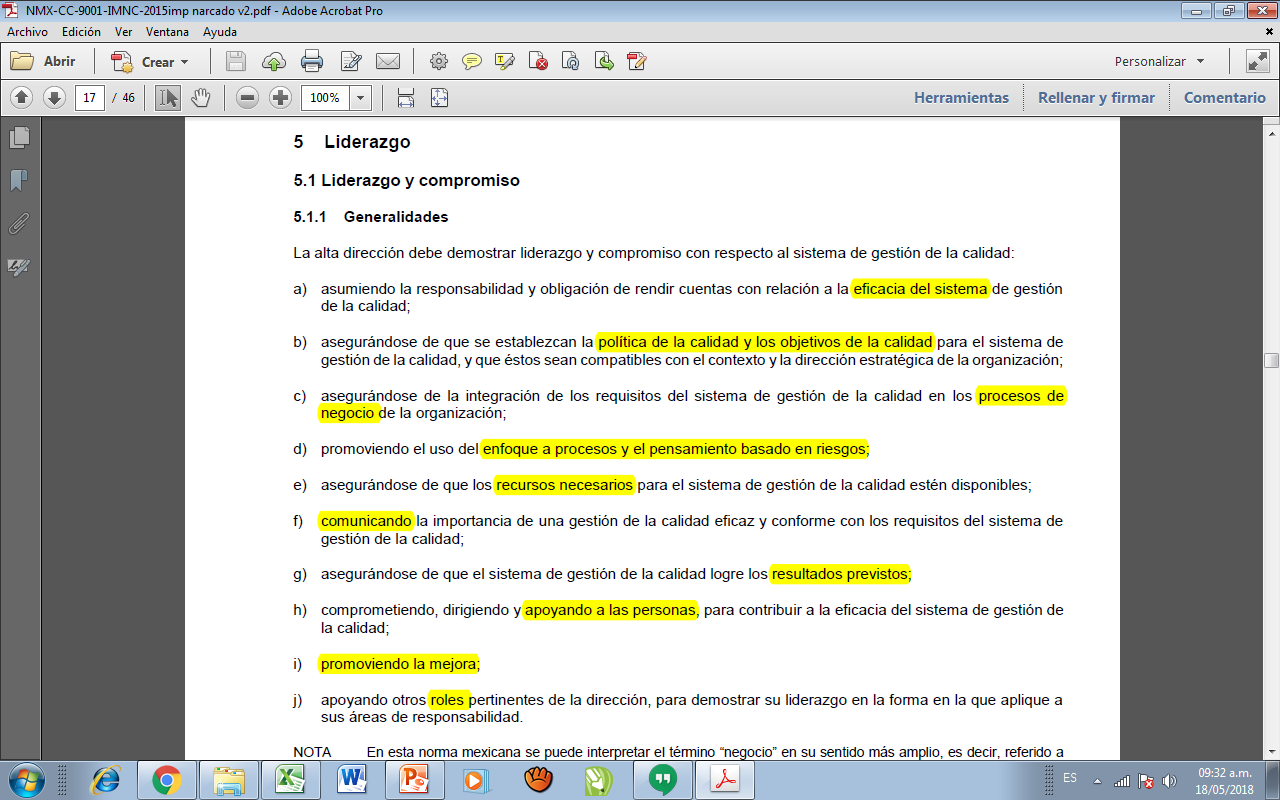 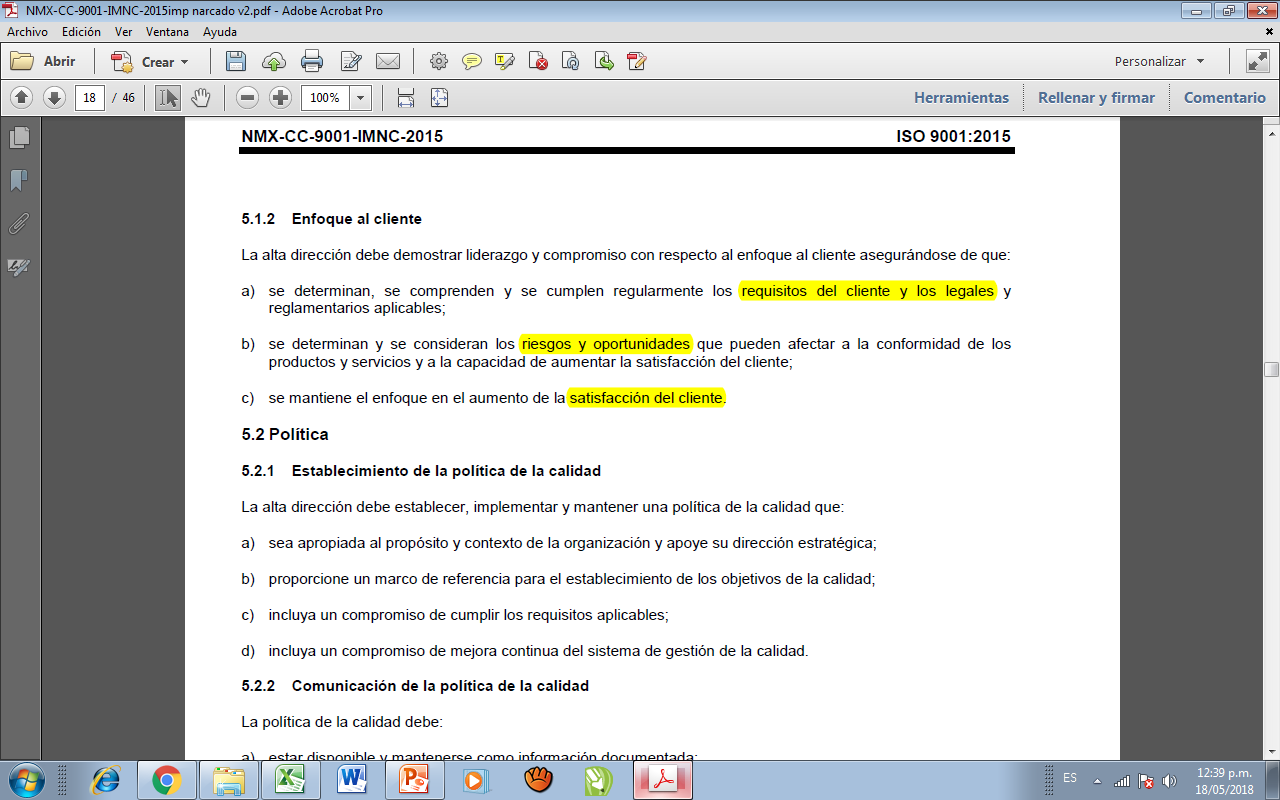 ¿Internos o Externos?
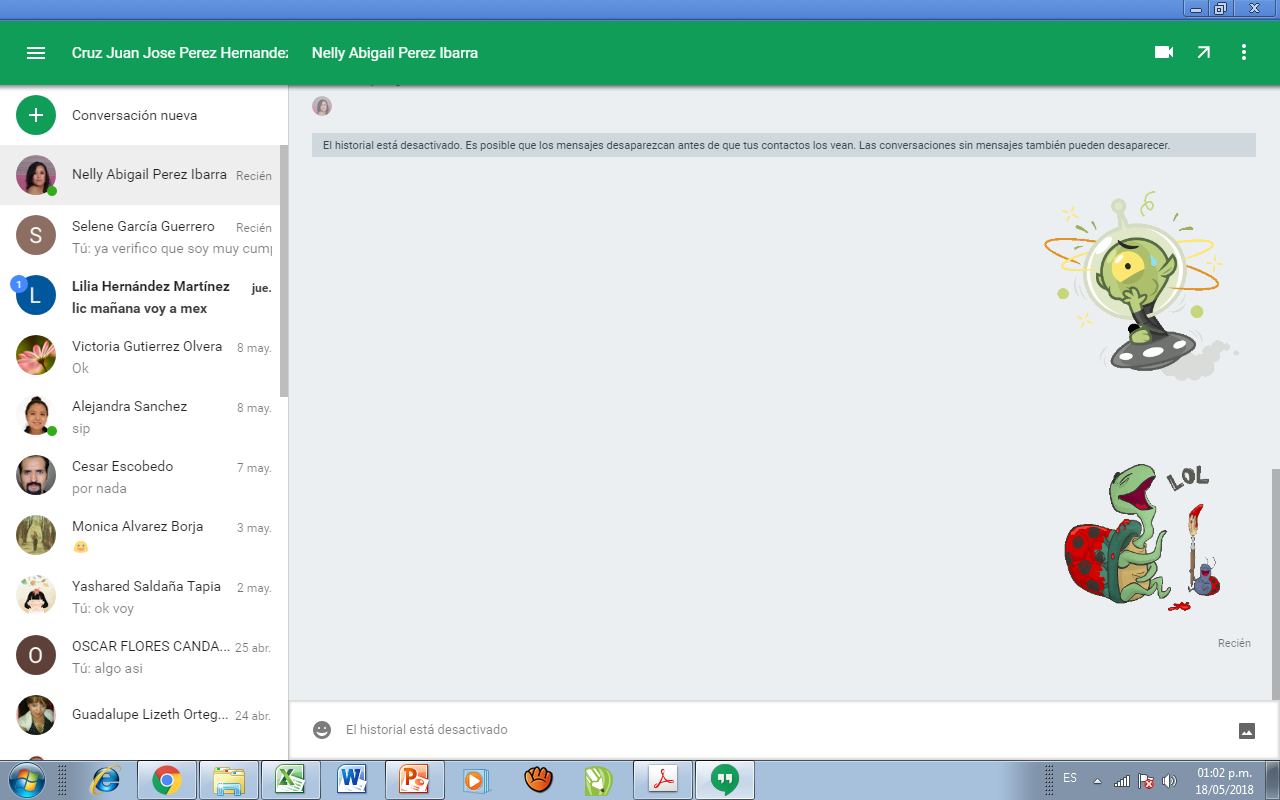 ¡¡¡ Debo medirla ¡¡¡
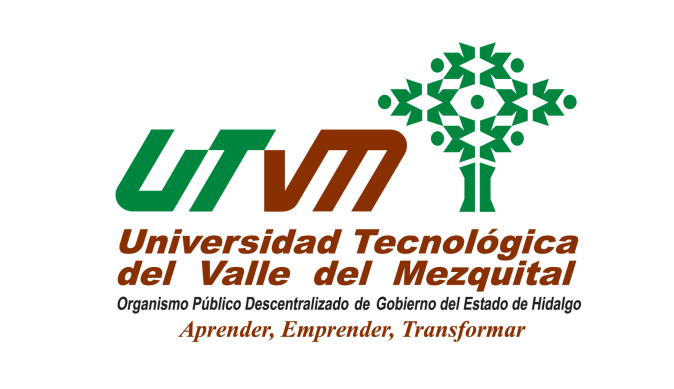 SISTEMA DE GESTIÓN DE CALIDAD
Tabla de correspondencia
REUNIÓN DE AUDITORES INTERNOS
Mayo 23 de 2018
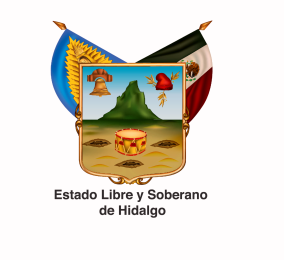 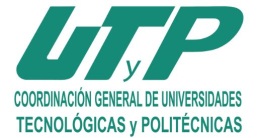 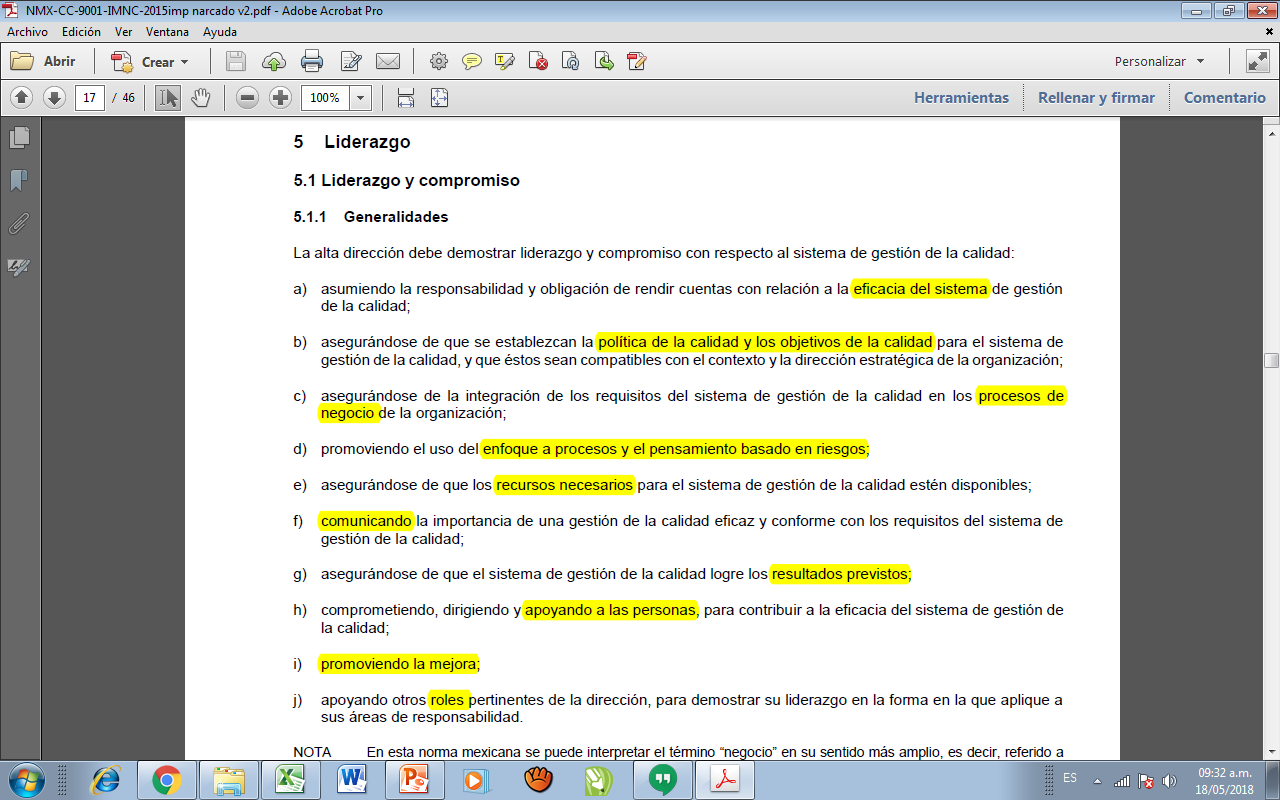 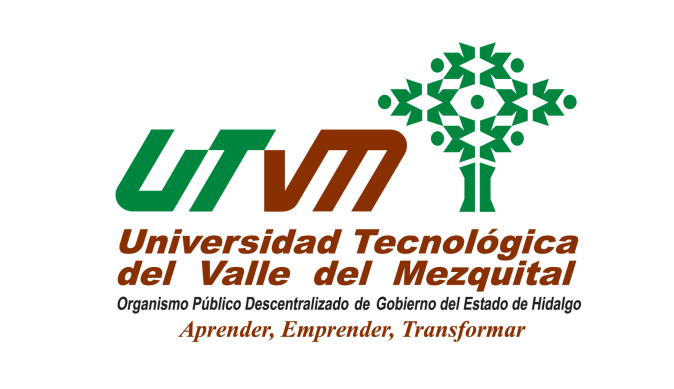 SISTEMA DE GESTIÓN DE CALIDAD
Tabla de correspondencia
REUNIÓN DE AUDITORES INTERNOS
Mayo 23 de 2018
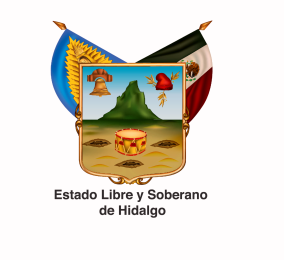 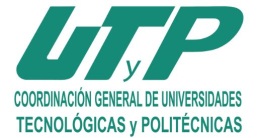 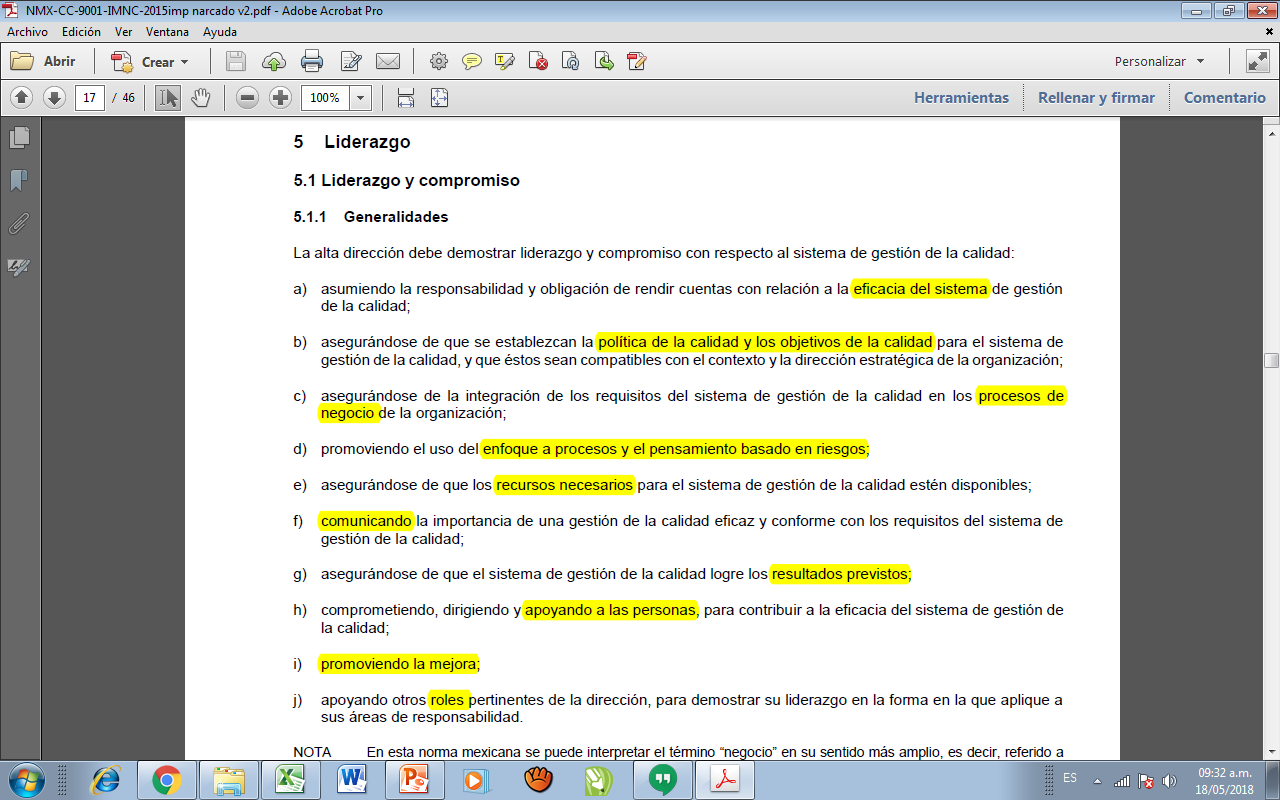 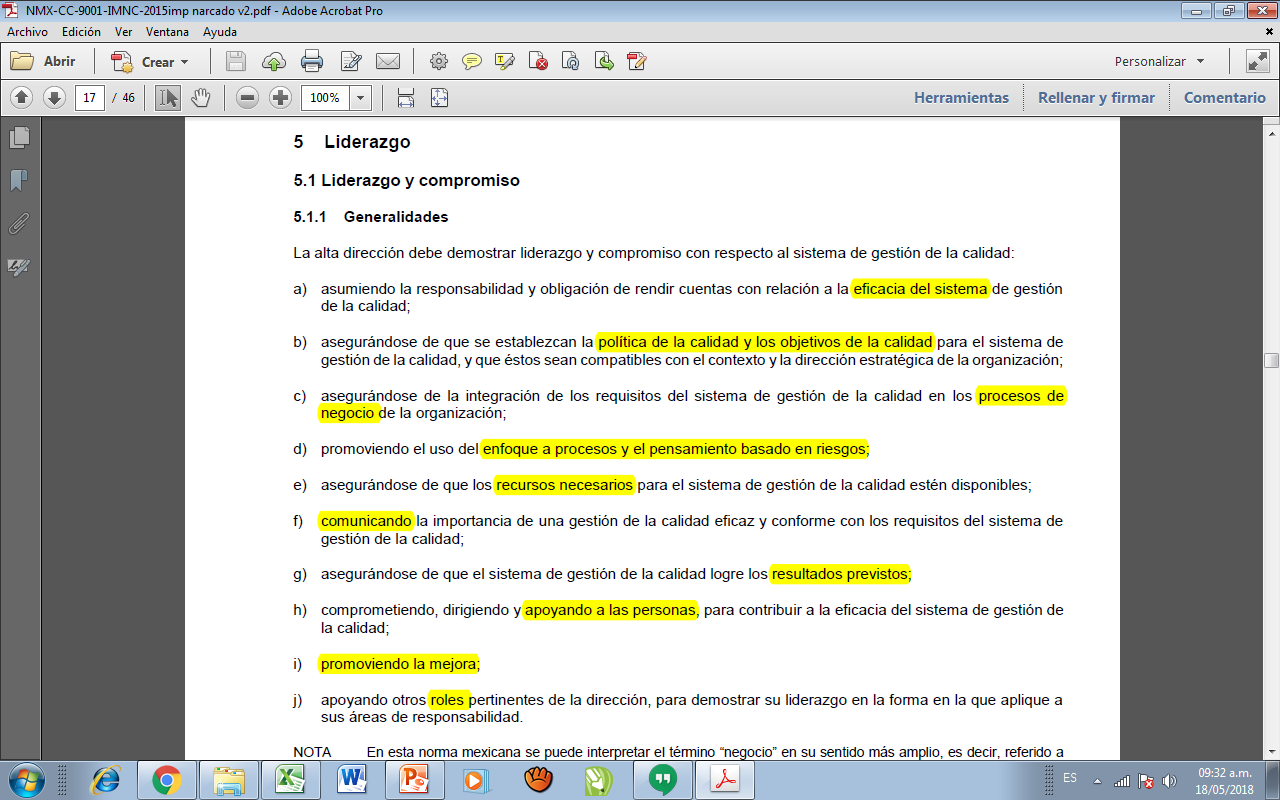 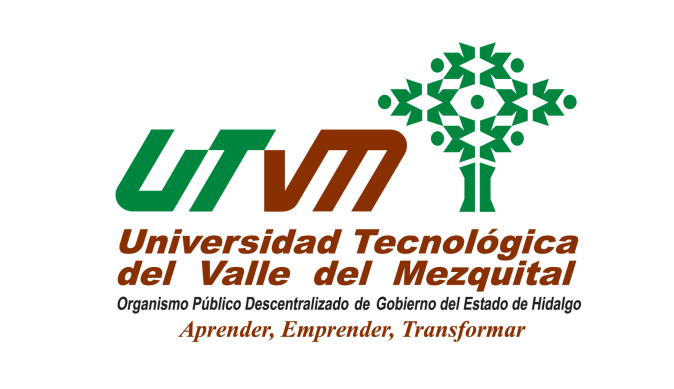 SISTEMA DE GESTIÓN DE CALIDAD
Tabla de correspondencia
REUNIÓN DE AUDITORES INTERNOS
Mayo 23 de 2018
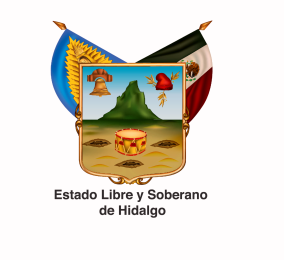 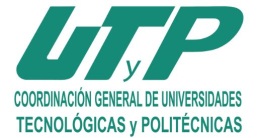 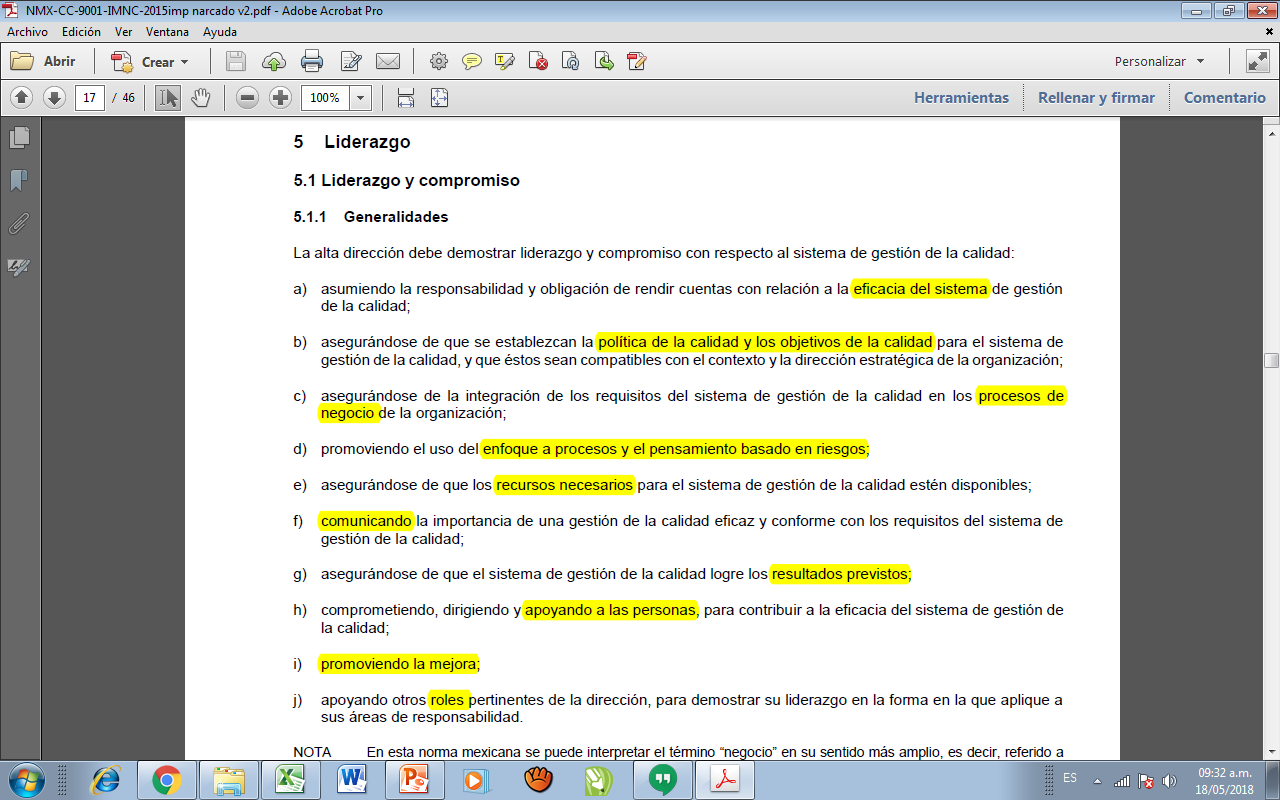 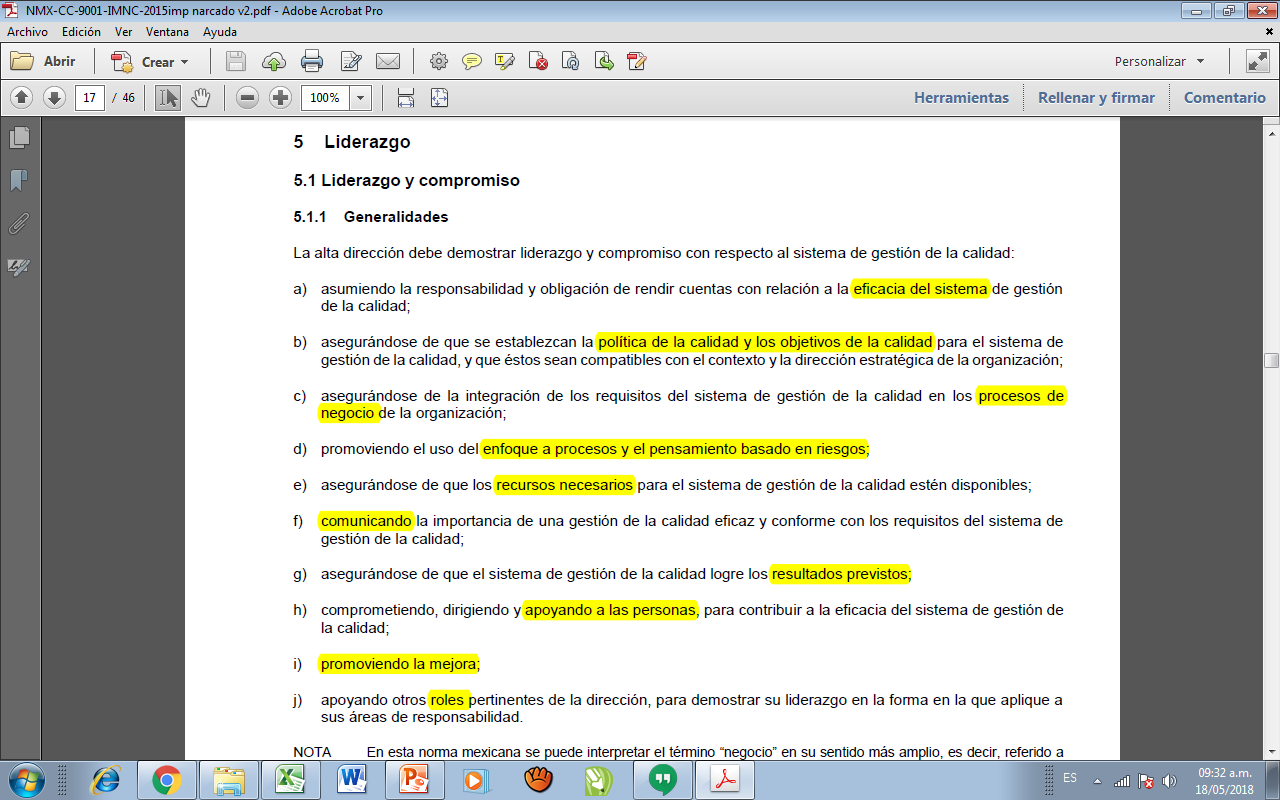 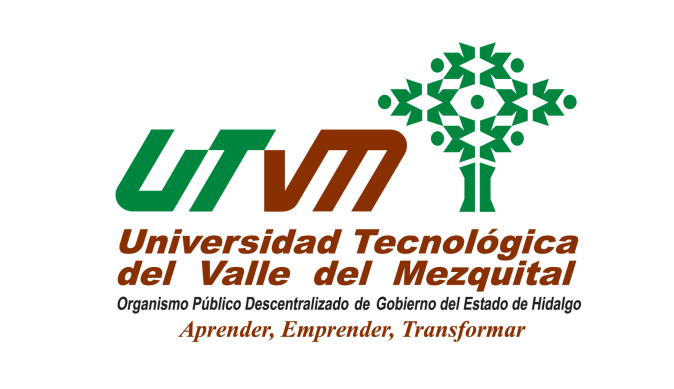 SISTEMA DE GESTIÓN DE CALIDAD
Tabla de correspondencia
REUNIÓN DE AUDITORES INTERNOS
Mayo 23 de 2018
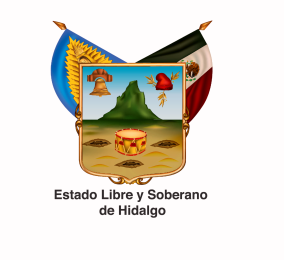 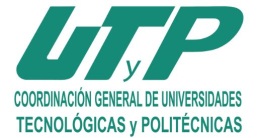 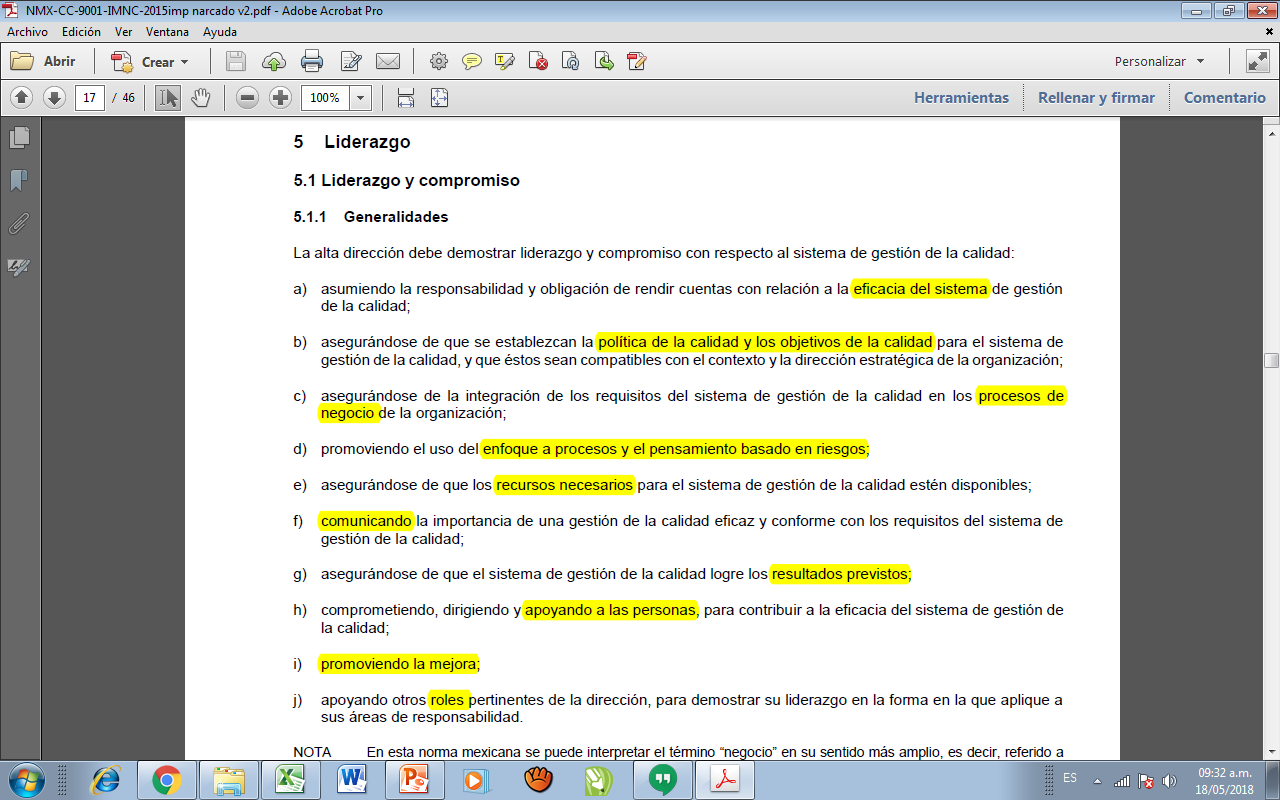 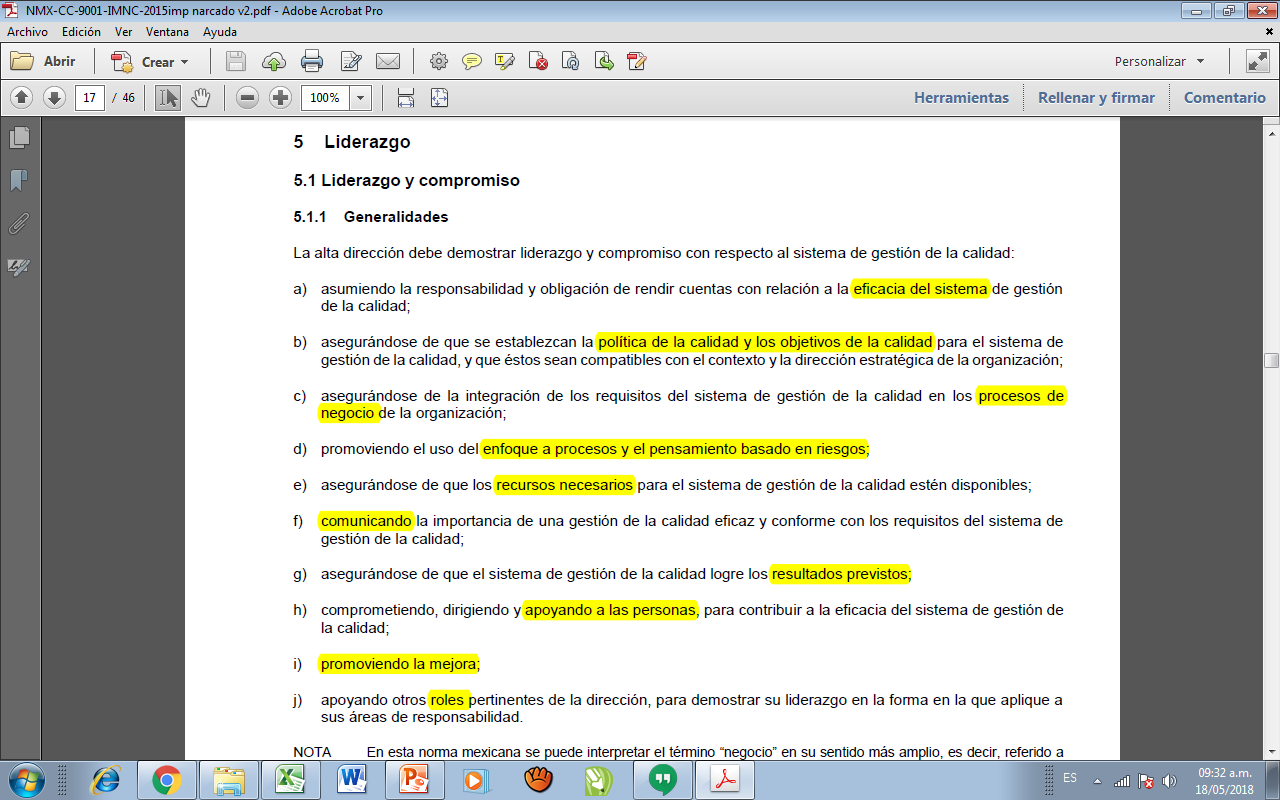 0.3.3 Para ser conforme con los requisitos de esta norma mexicana, una organización necesita planificar e implementar acciones para abordar los riesgos y las oportunidades.
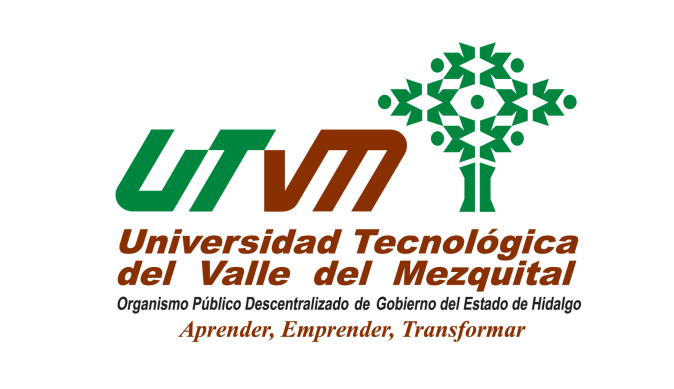 SISTEMA DE GESTIÓN DE CALIDAD
Tabla de correspondencia
REUNIÓN DE AUDITORES INTERNOS
Mayo 23 de 2018
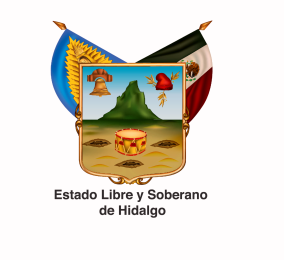 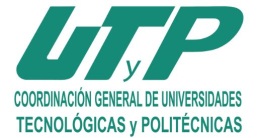 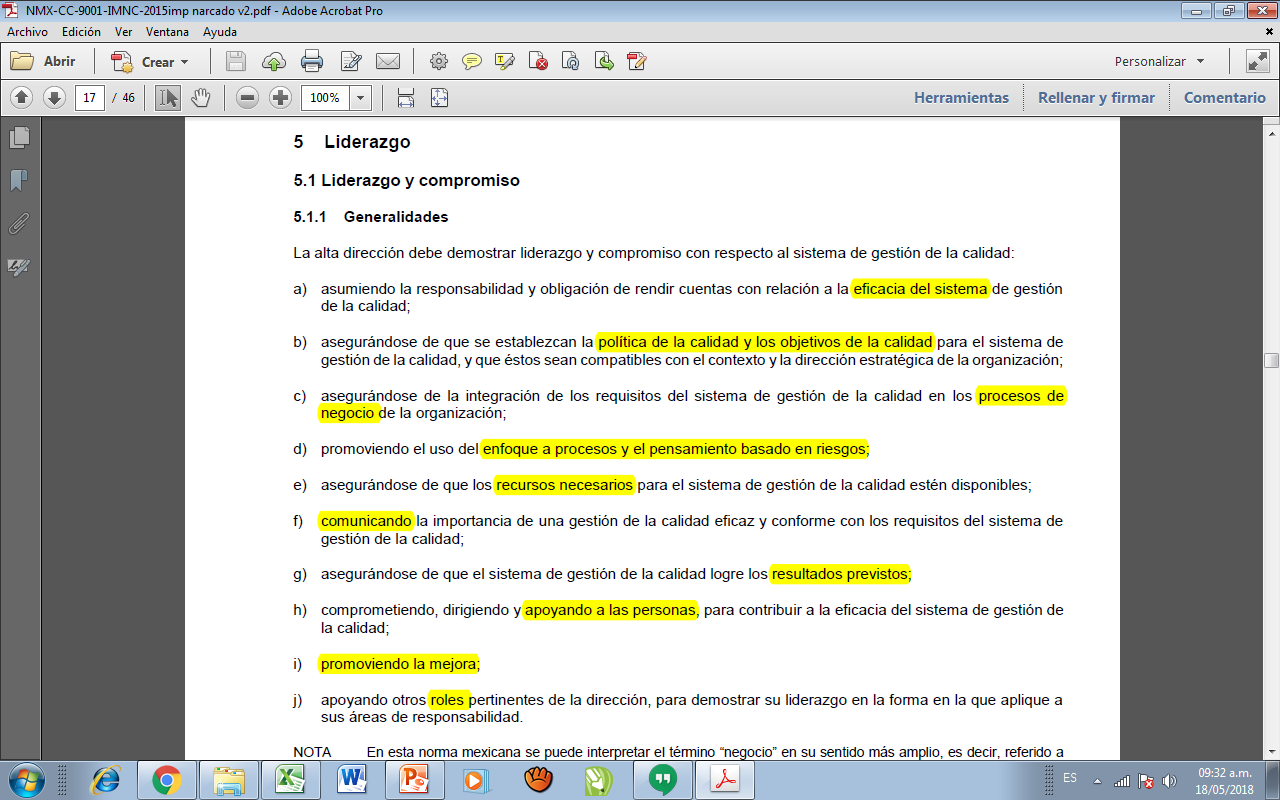 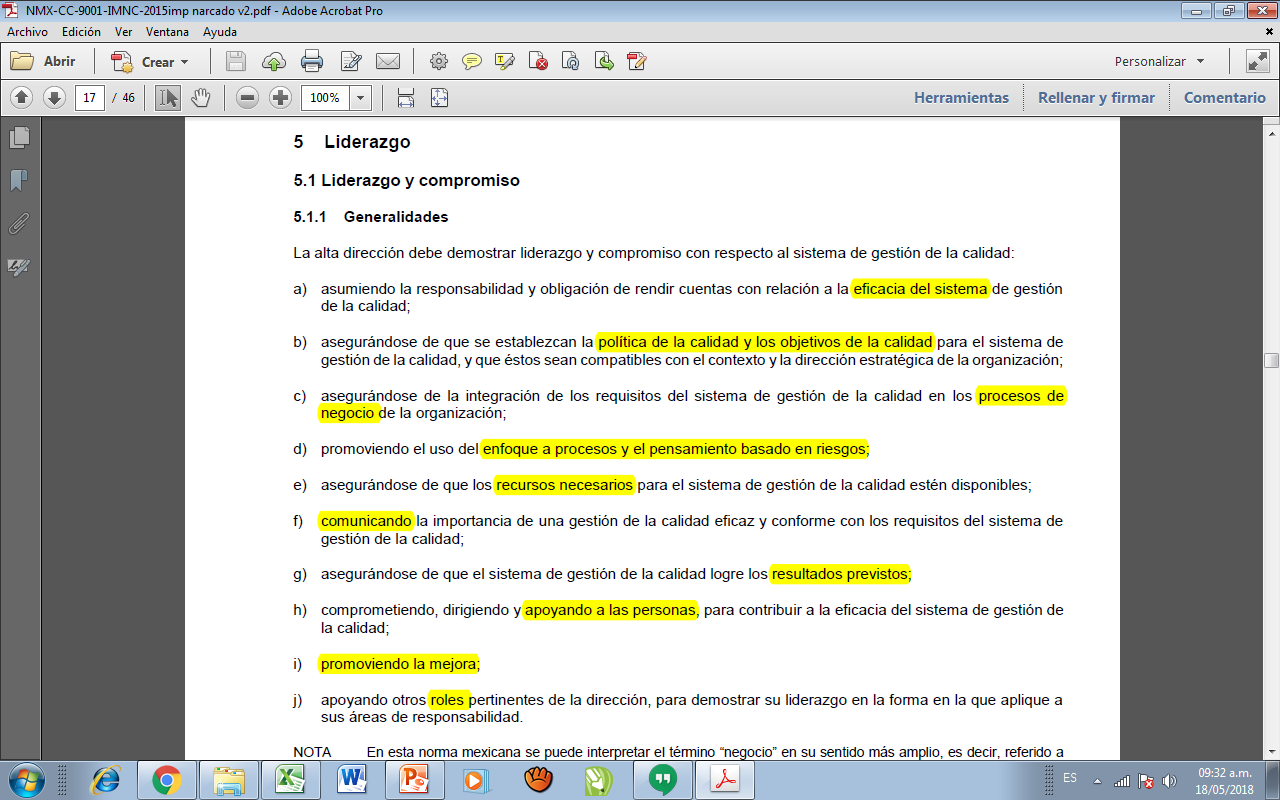 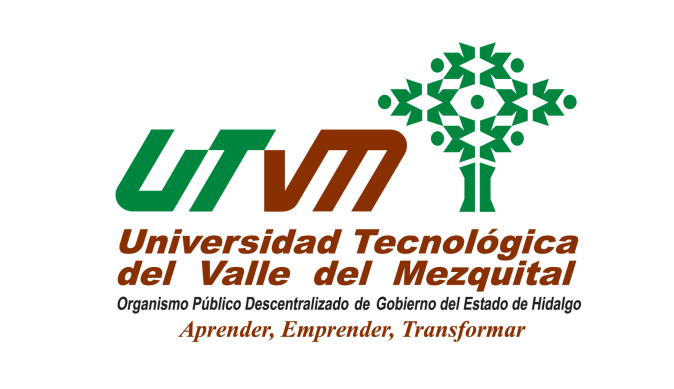 SISTEMA DE GESTIÓN DE CALIDAD
Tabla de correspondencia
REUNIÓN DE AUDITORES INTERNOS
Mayo 23 de 2018
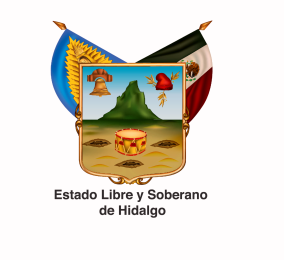 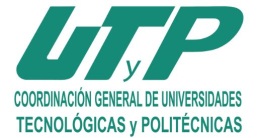 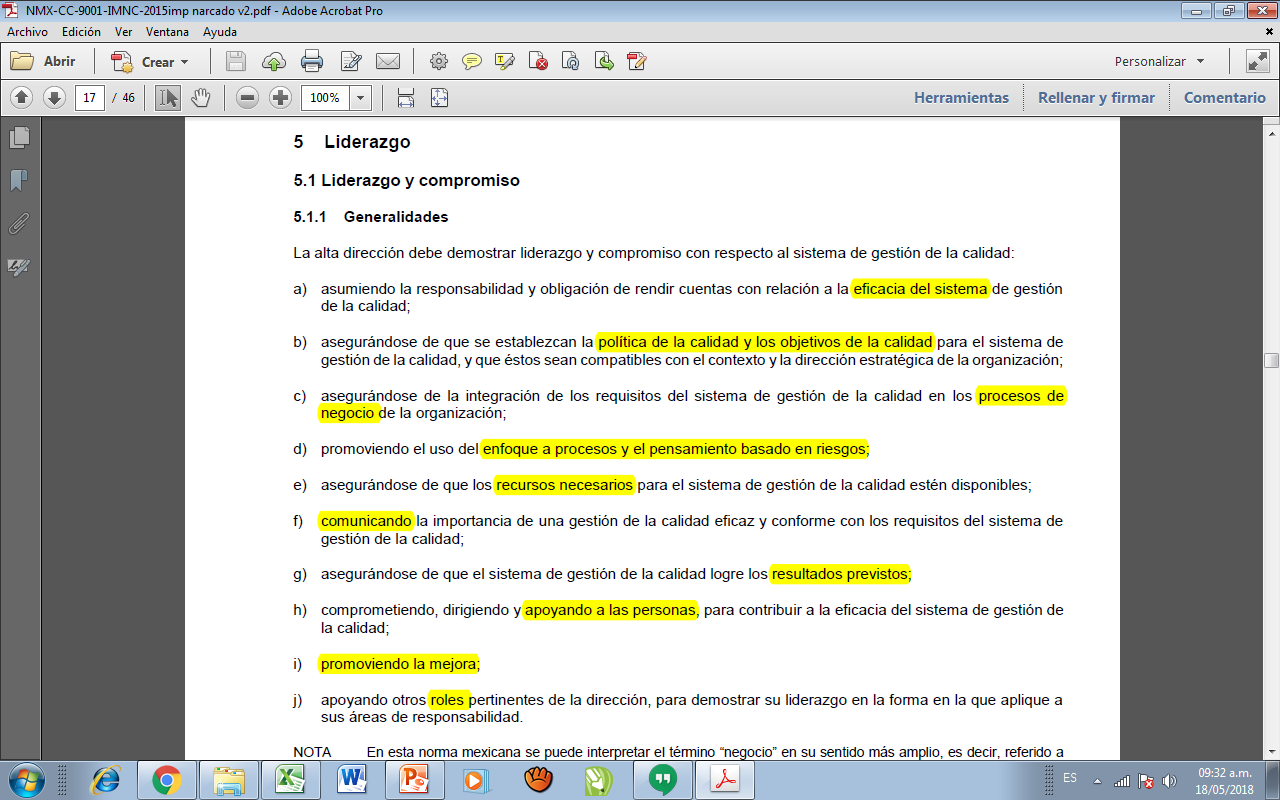 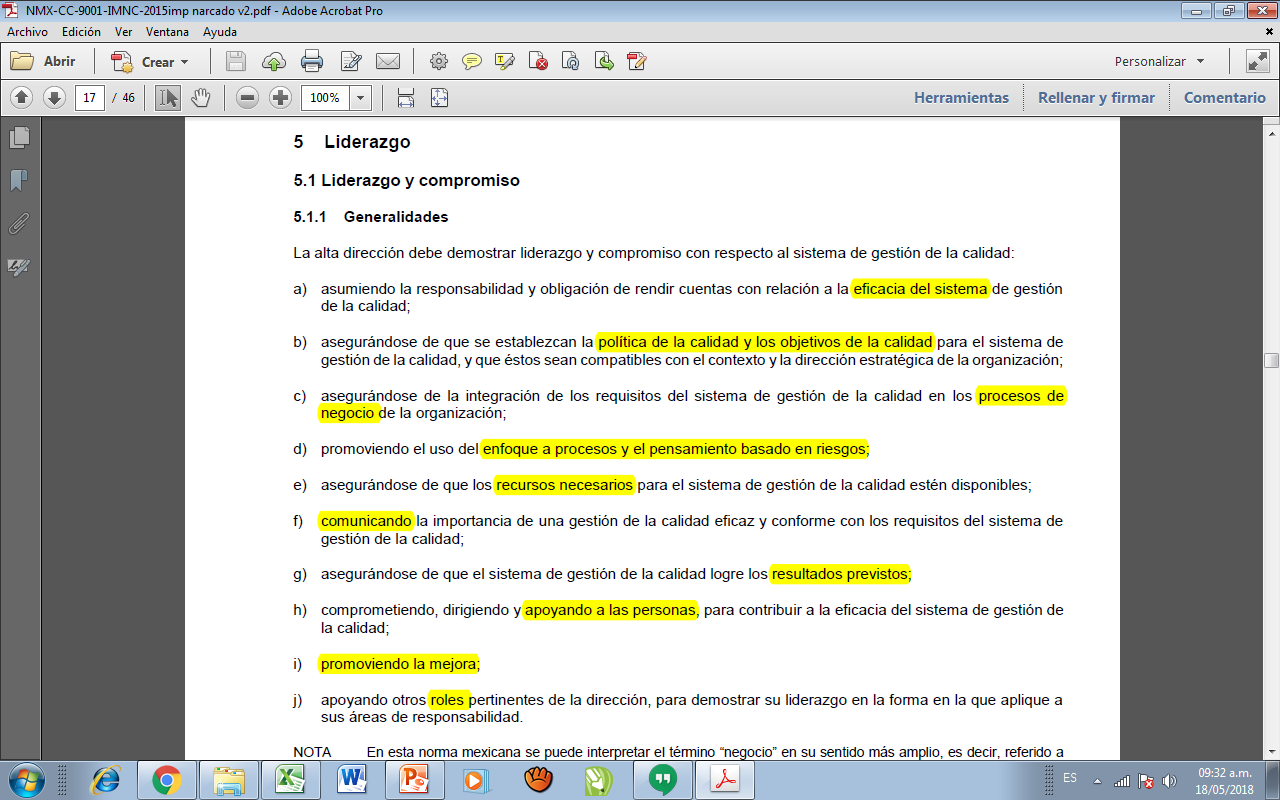 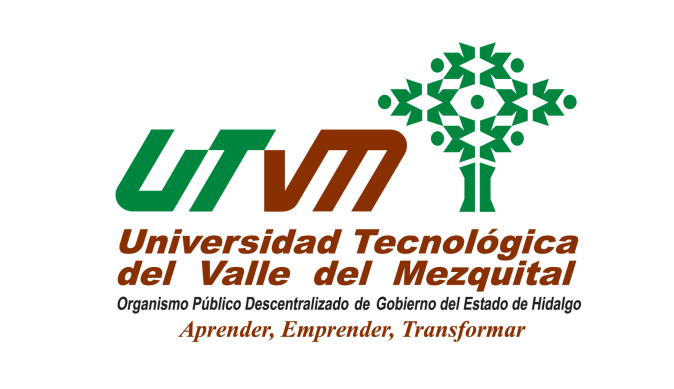 SISTEMA DE GESTIÓN DE CALIDAD
Tabla de correspondencia
REUNIÓN DE AUDITORES INTERNOS
Mayo 23 de 2018
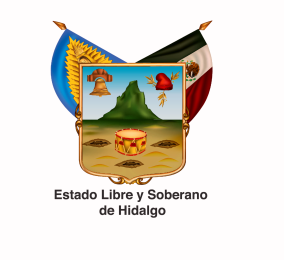 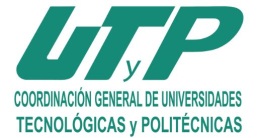 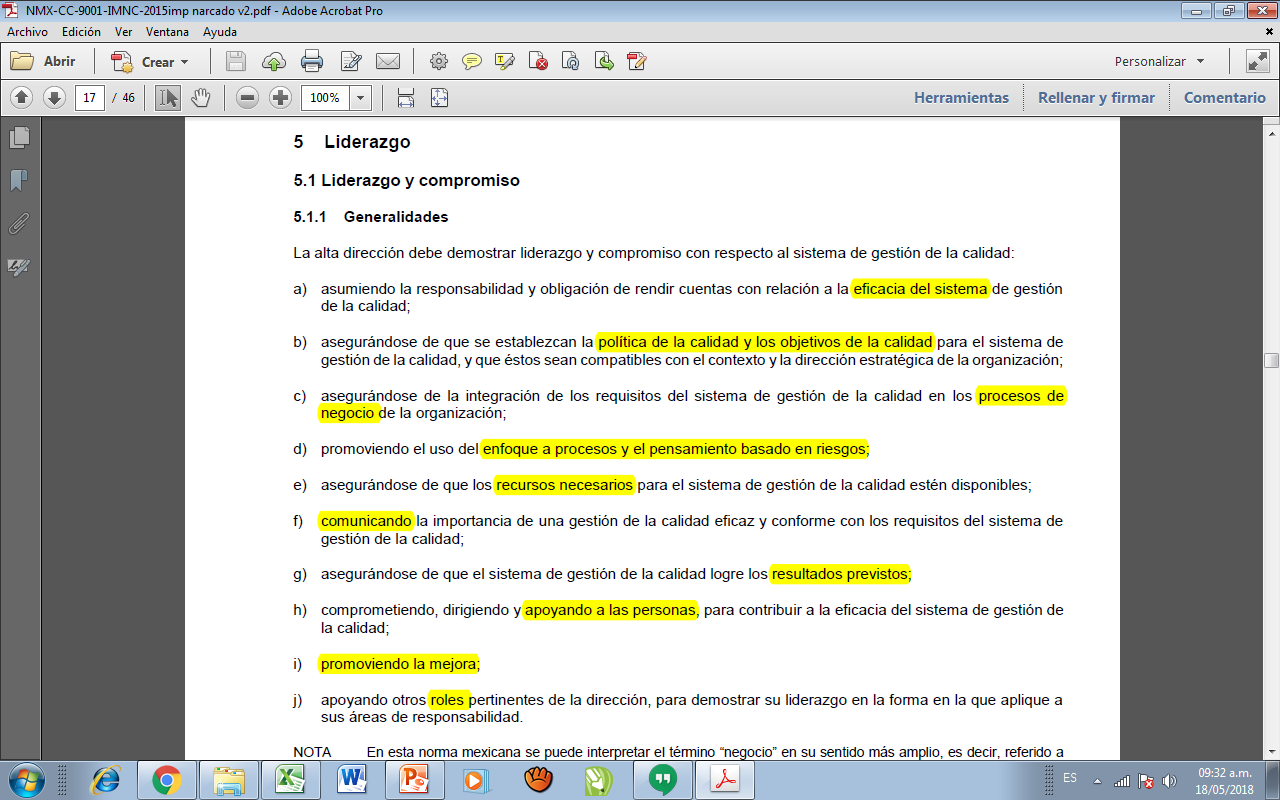 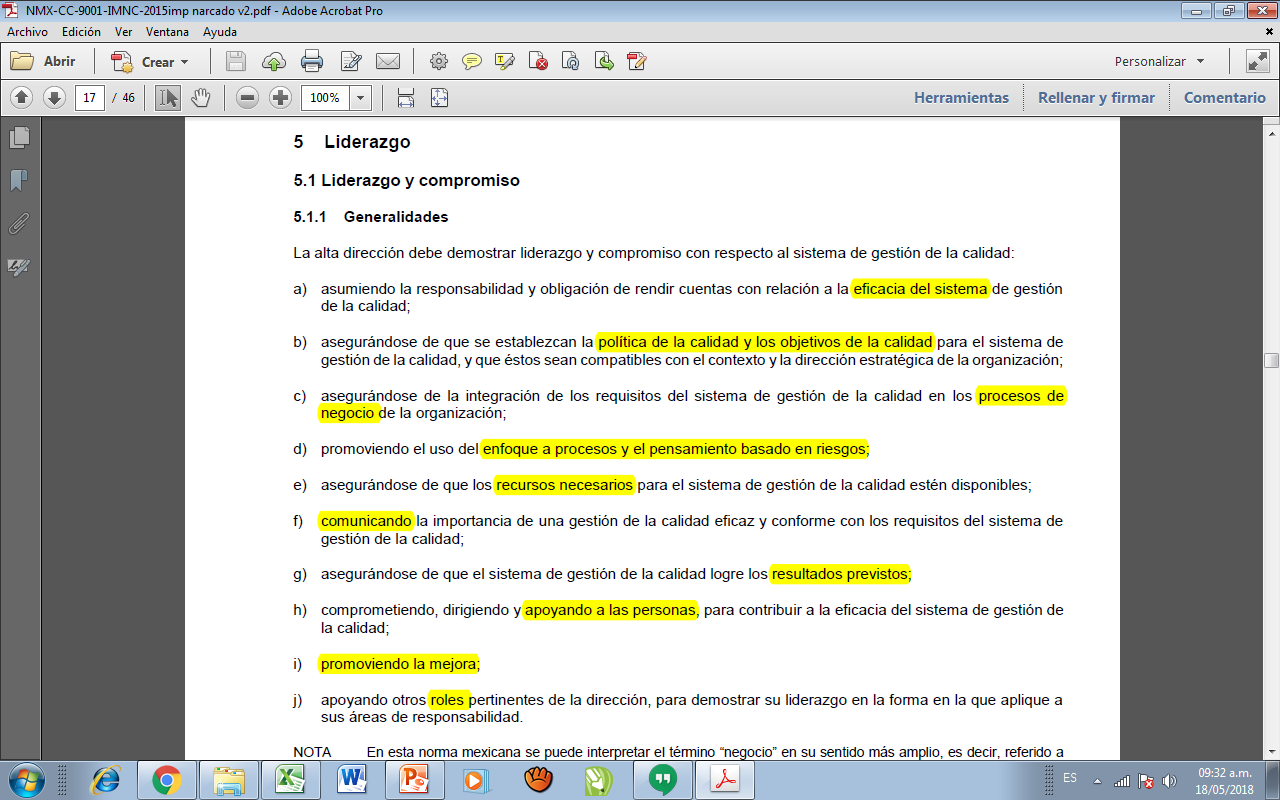 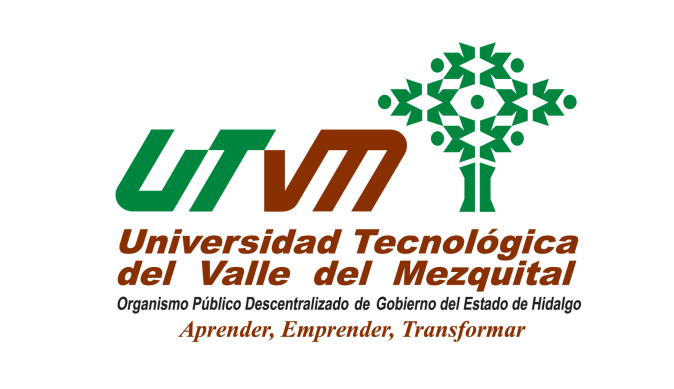 SISTEMA DE GESTIÓN DE CALIDAD
Tabla de correspondencia
REUNIÓN DE AUDITORES INTERNOS
Mayo 23 de 2018
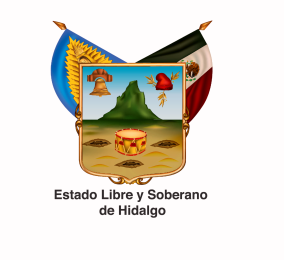 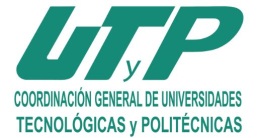 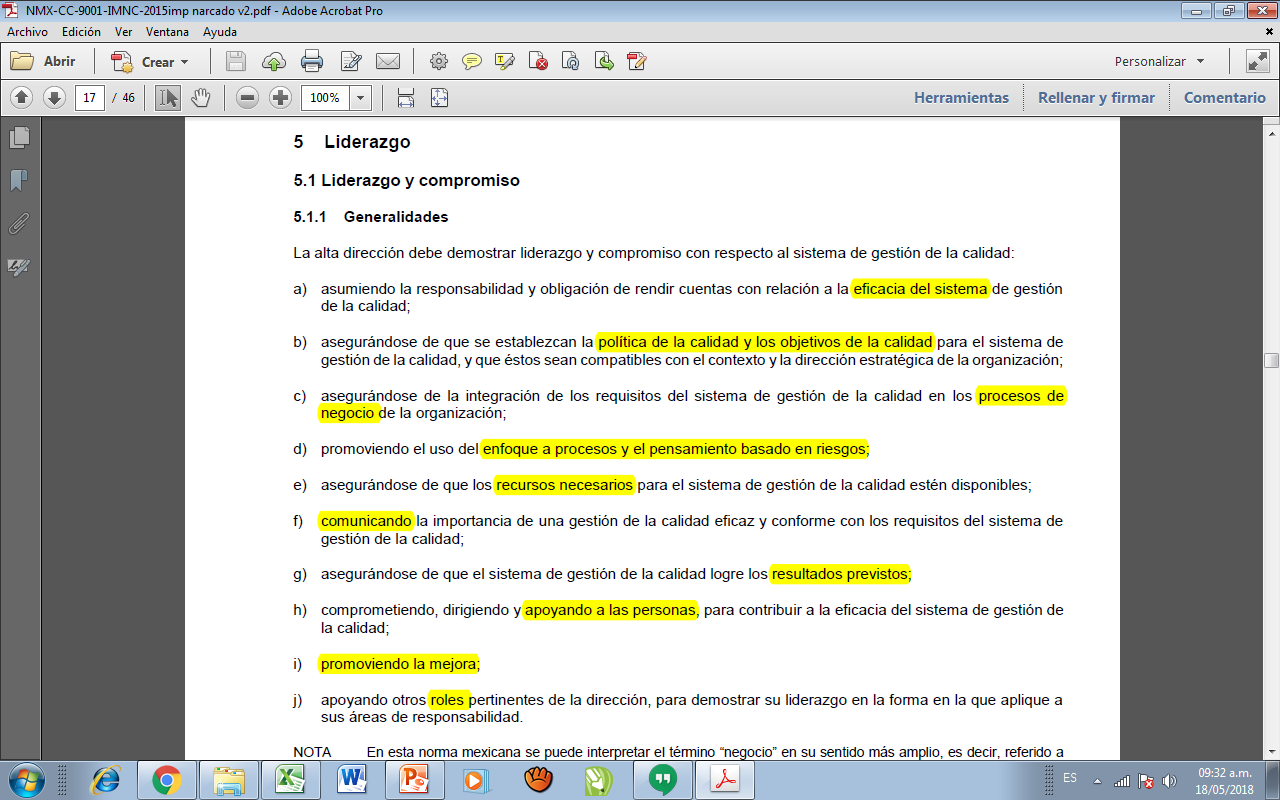 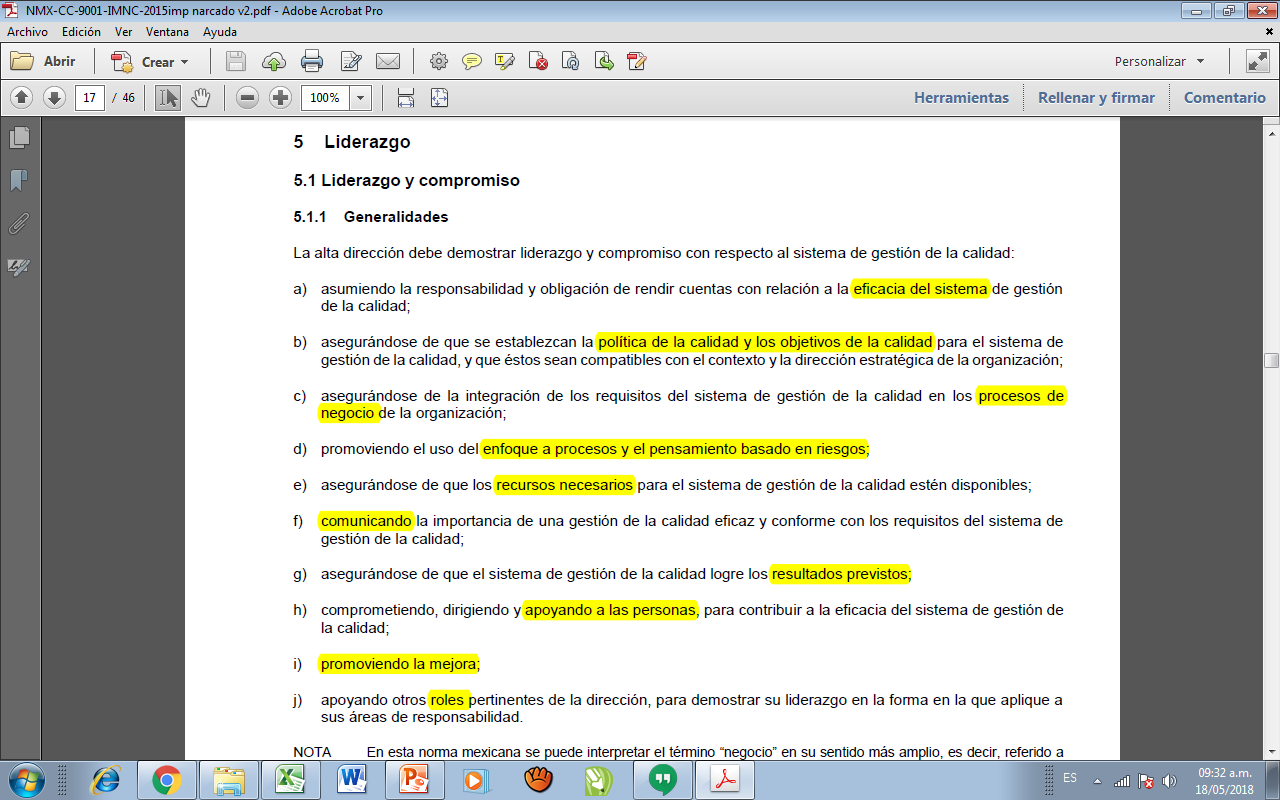 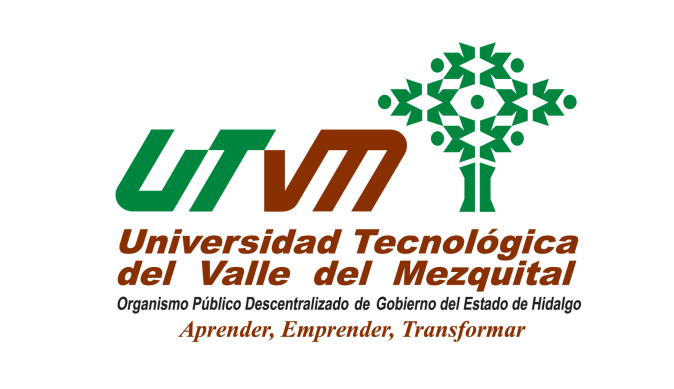 SISTEMA DE GESTIÓN DE CALIDAD
Tabla de correspondencia
REUNIÓN DE AUDITORES INTERNOS
Mayo 23 de 2018
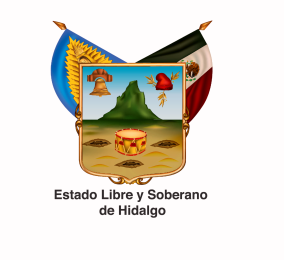 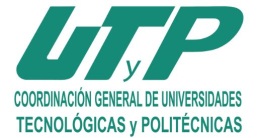 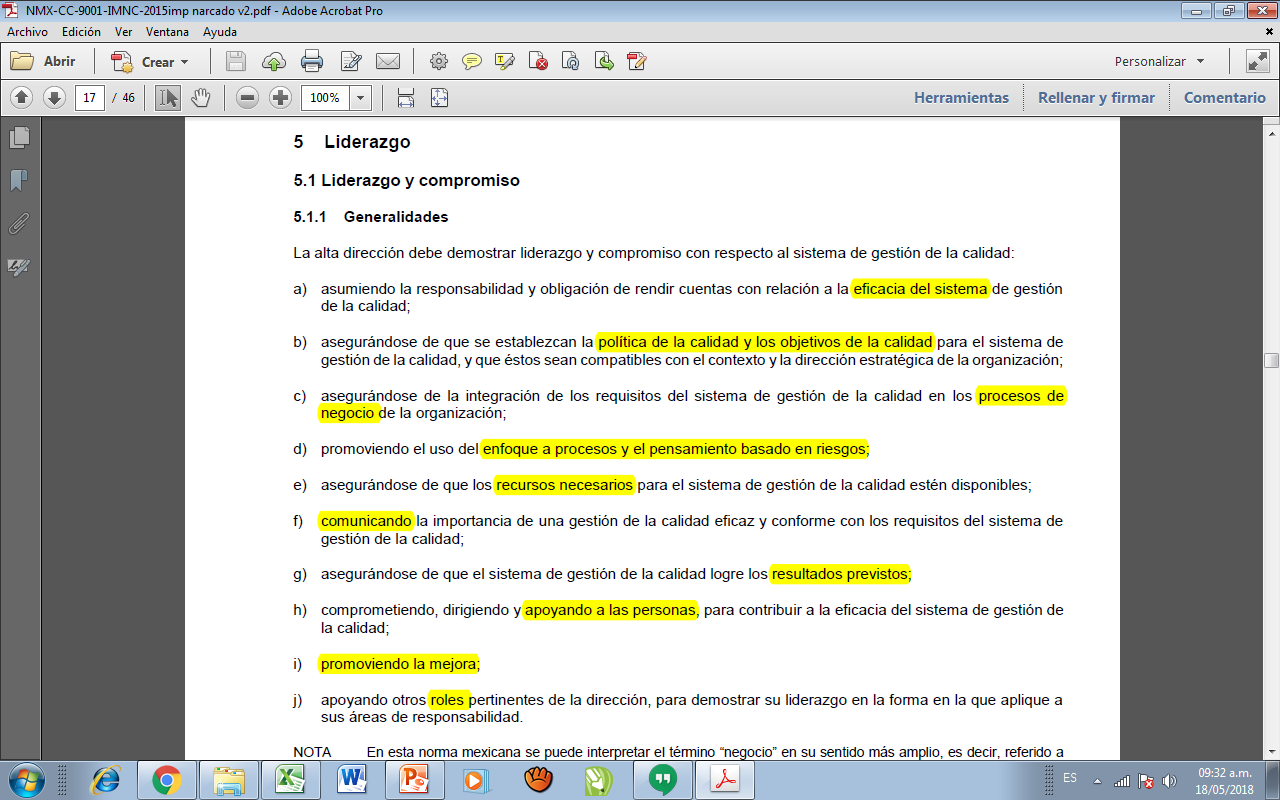 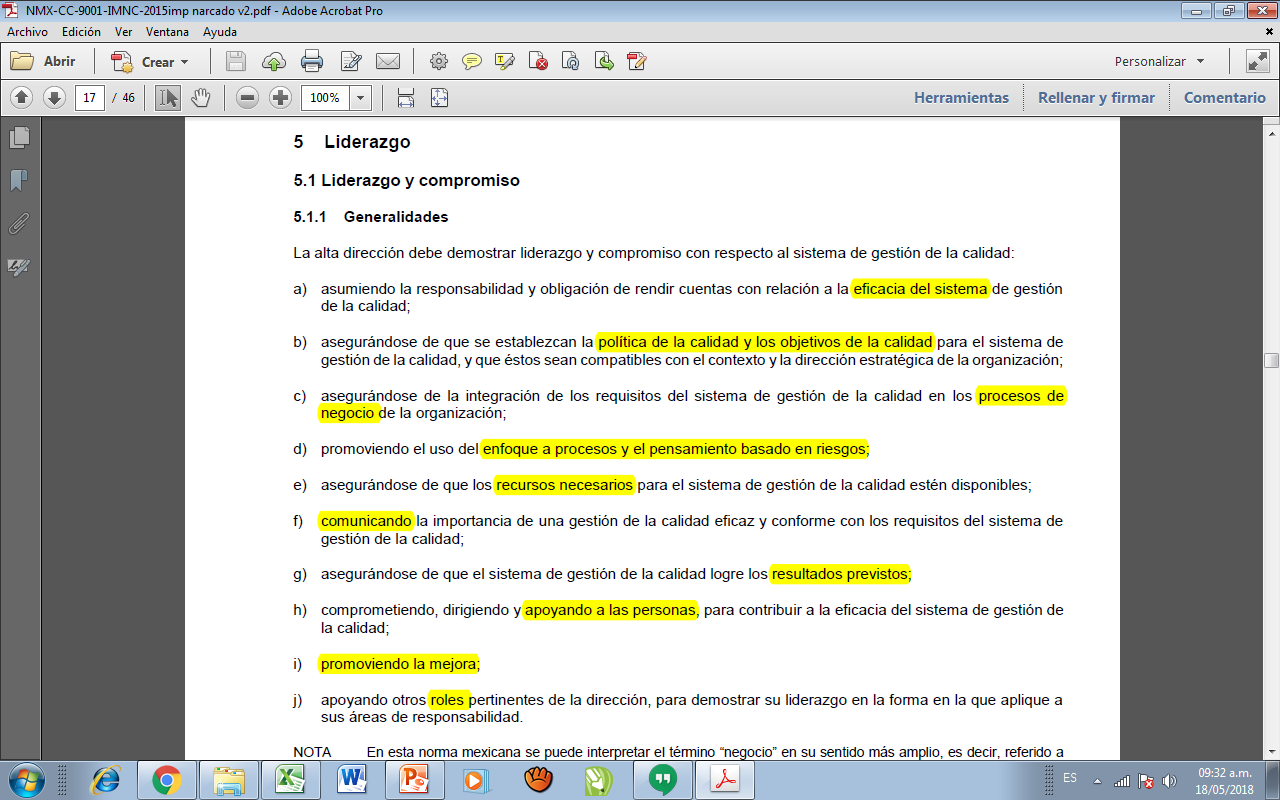 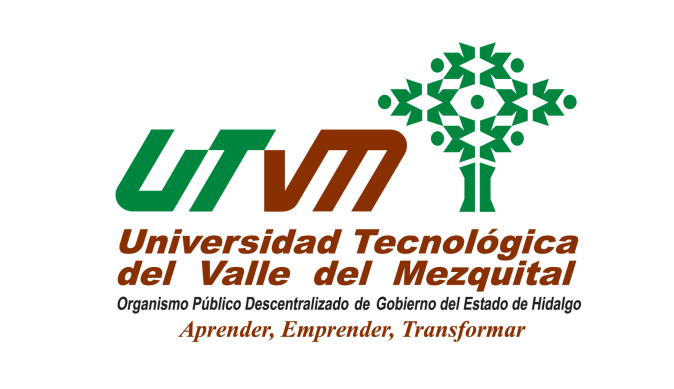 SISTEMA DE GESTIÓN DE CALIDAD
Tabla de correspondencia
REUNIÓN DE AUDITORES INTERNOS
Mayo 23 de 2018
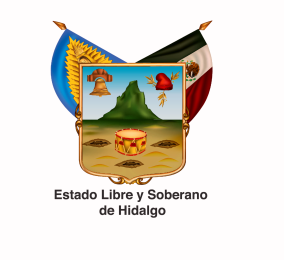 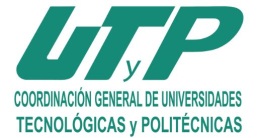 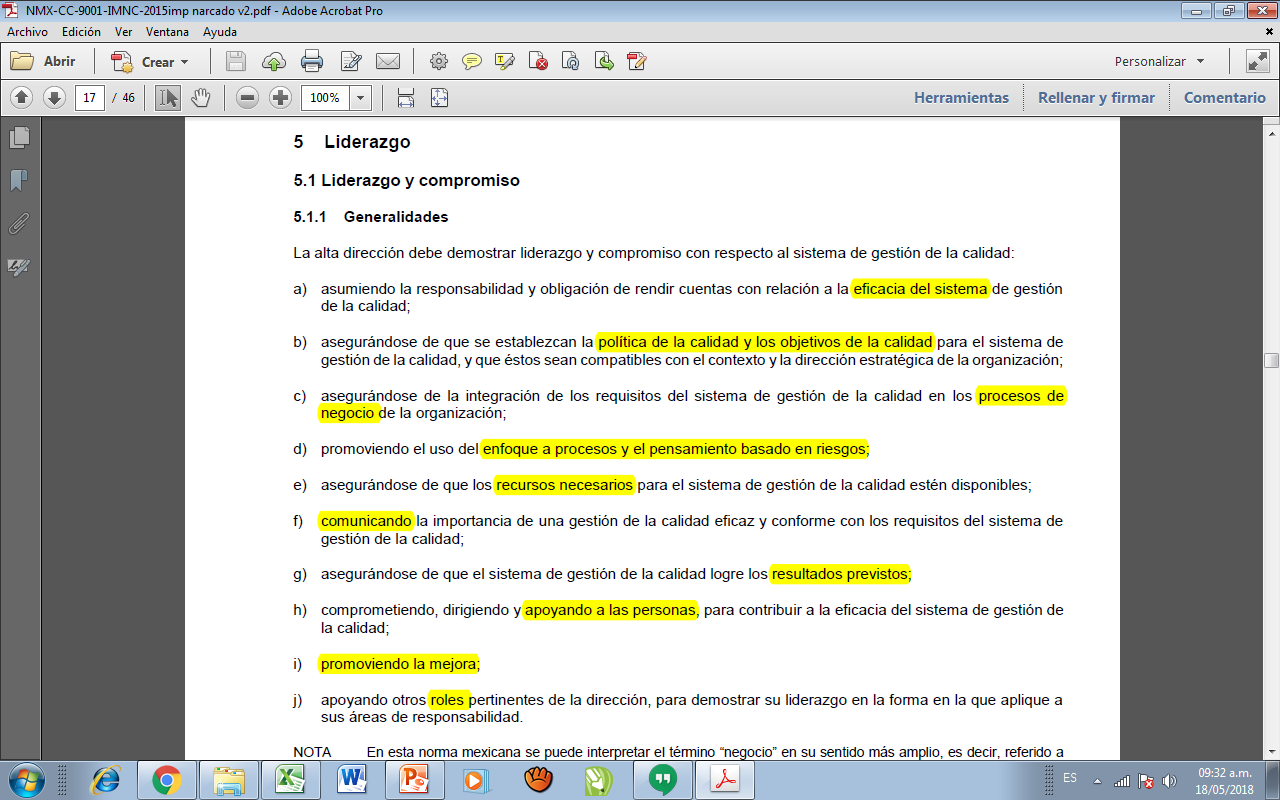 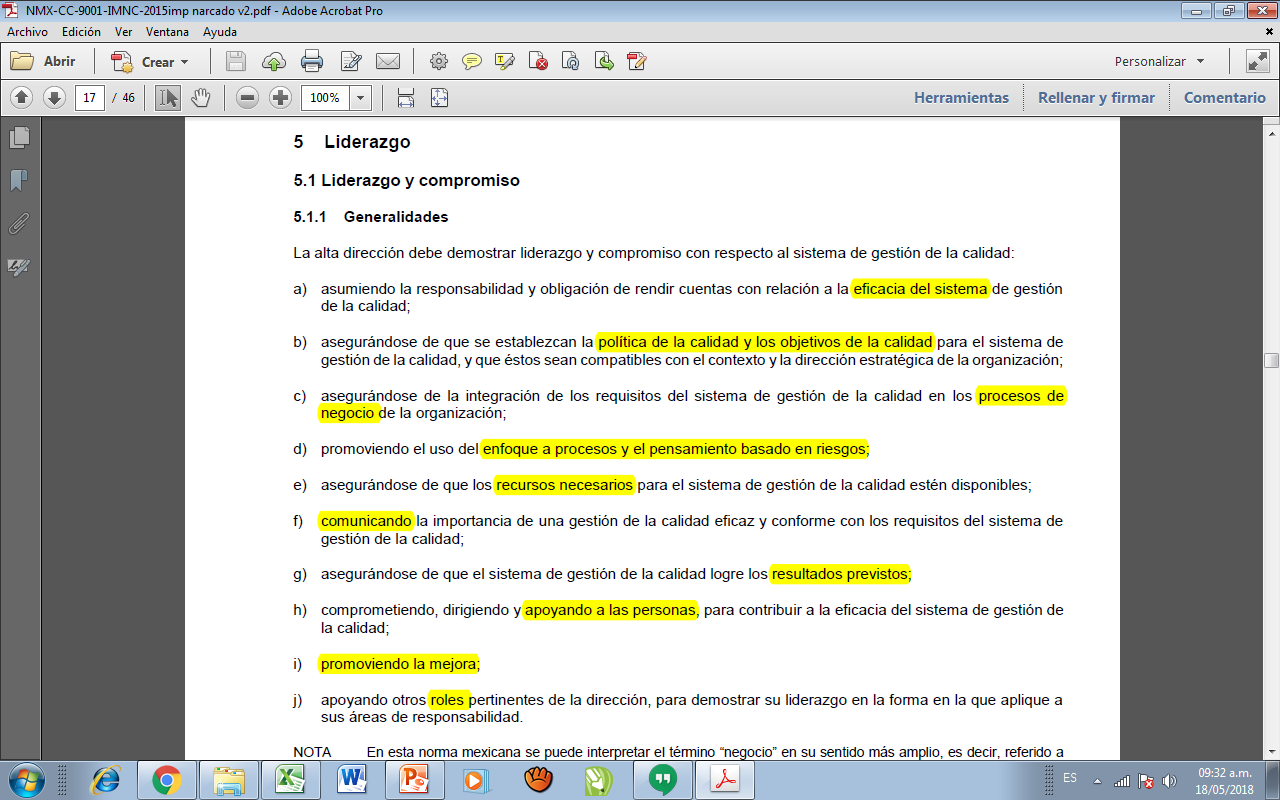 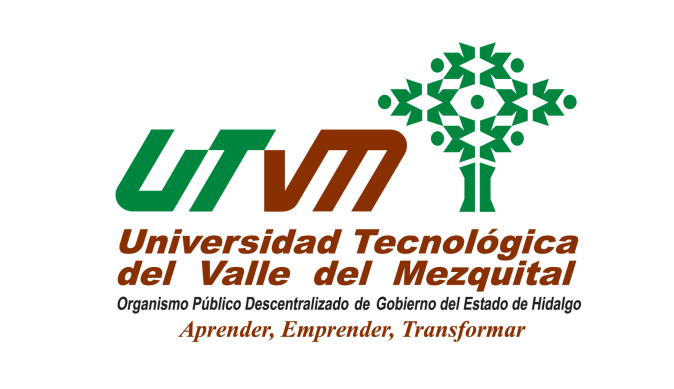 SISTEMA DE GESTIÓN DE CALIDAD
Tabla de correspondencia
REUNIÓN DE AUDITORES INTERNOS
Mayo 23 de 2018
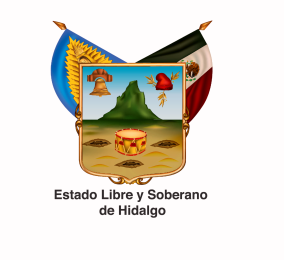 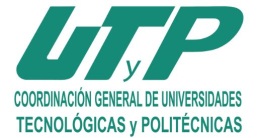 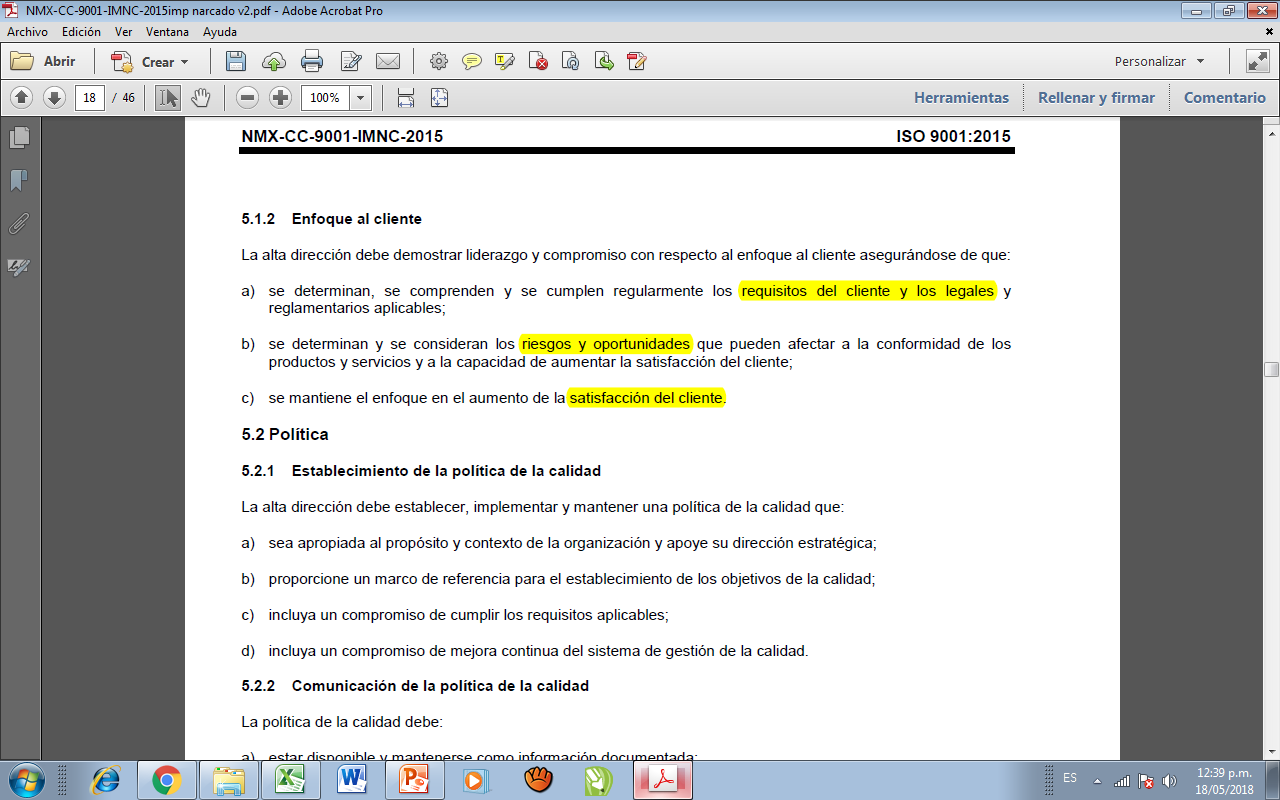 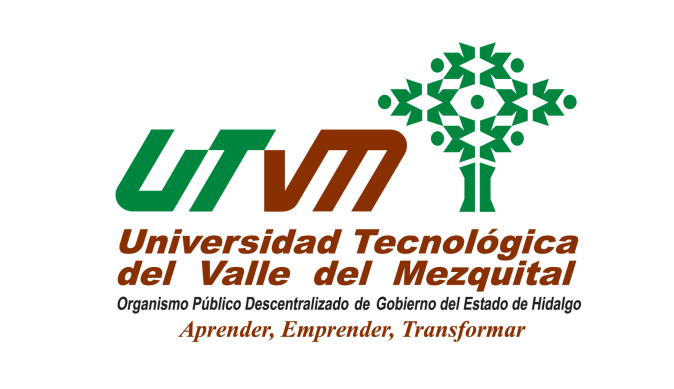 SISTEMA DE GESTIÓN DE CALIDAD
Tabla de correspondencia
REUNIÓN DE AUDITORES INTERNOS
Mayo 23 de 2018
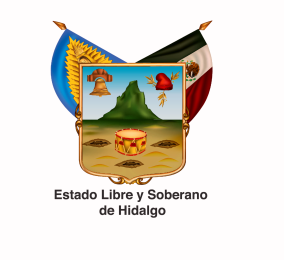 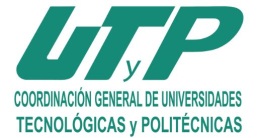 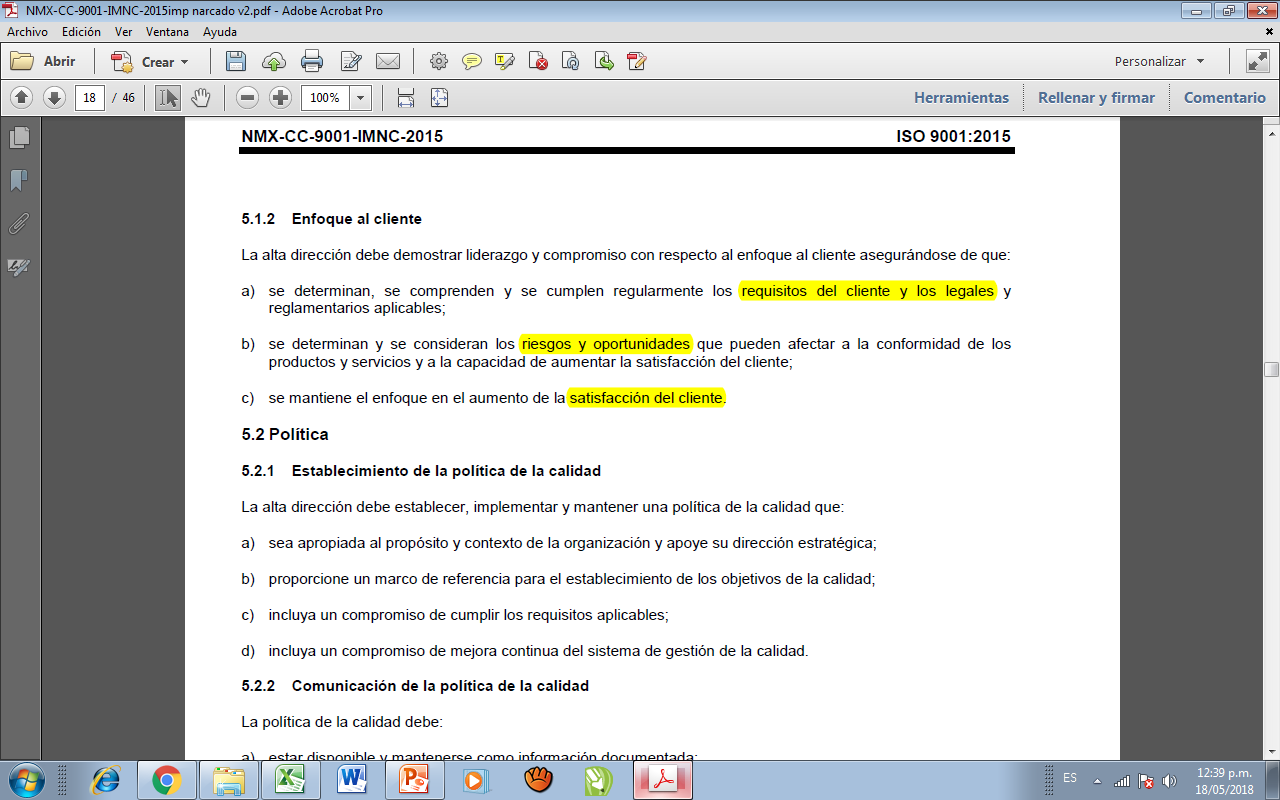 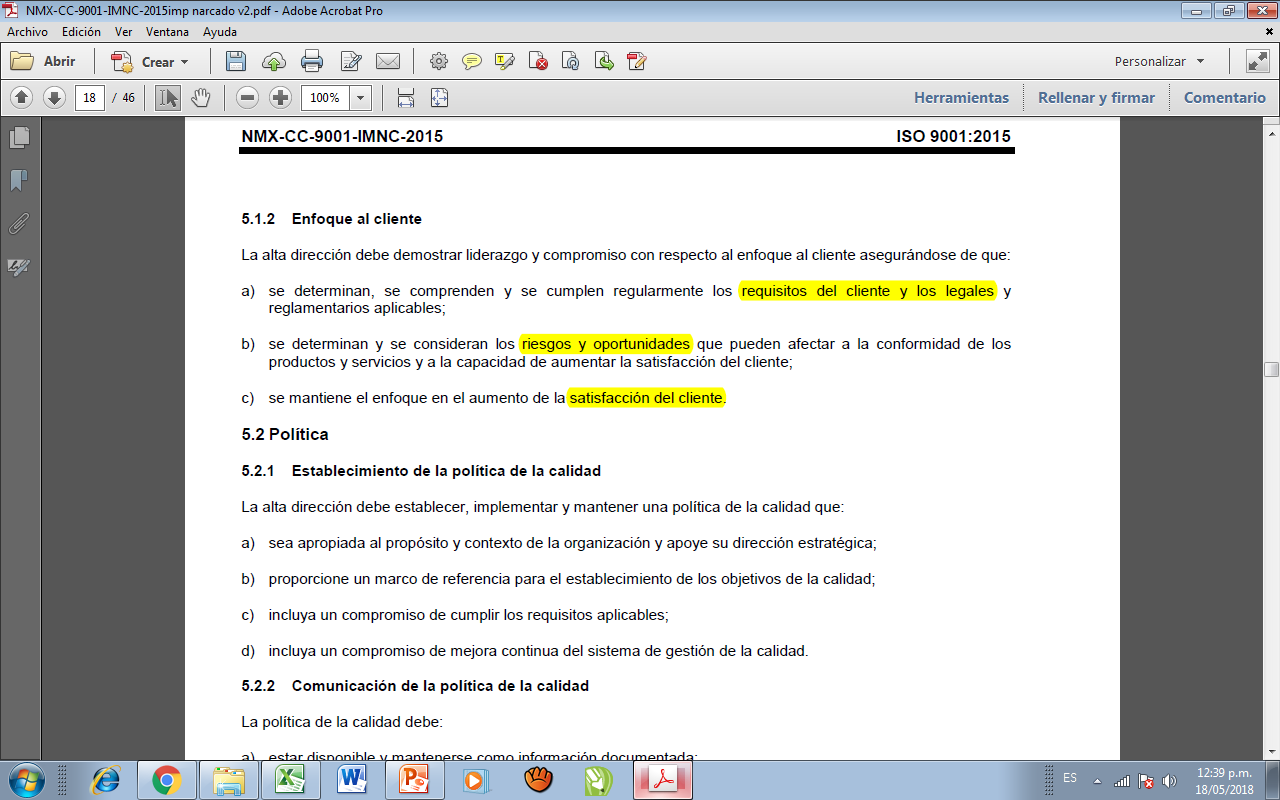 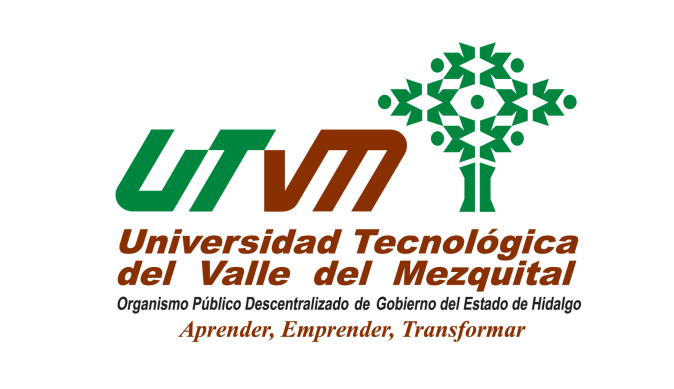 SISTEMA DE GESTIÓN DE CALIDAD
Tabla de correspondencia
REUNIÓN DE AUDITORES INTERNOS
Mayo 23 de 2018
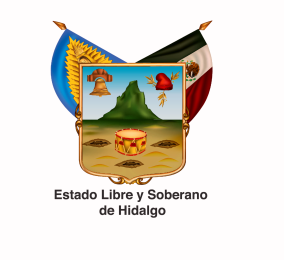 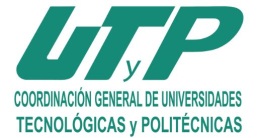 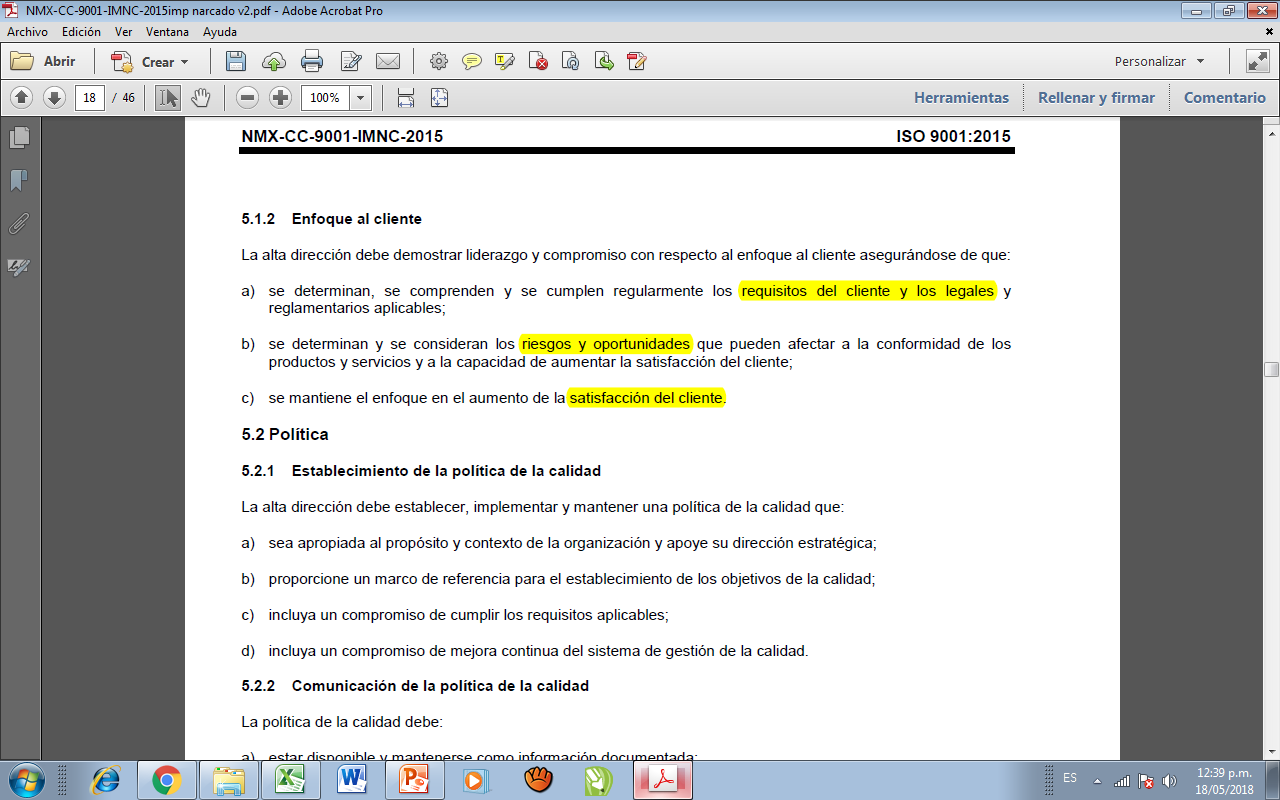 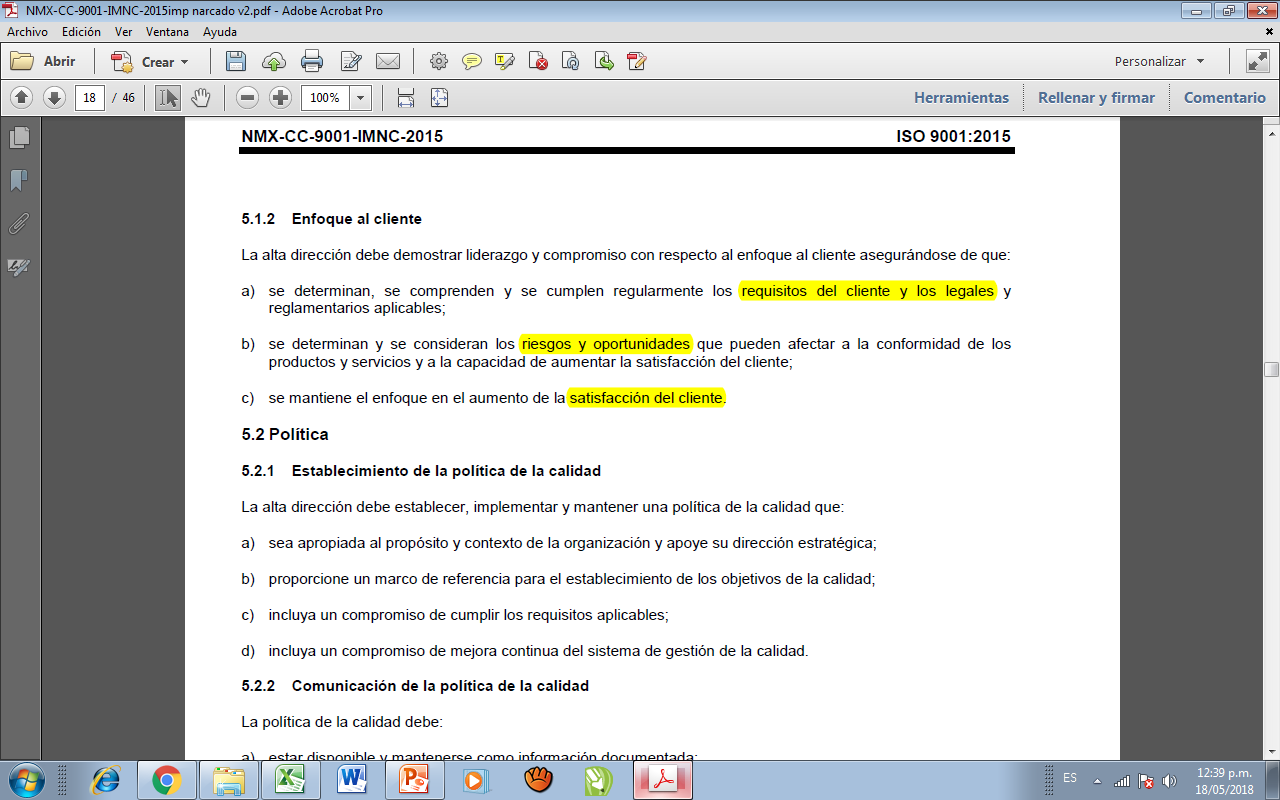 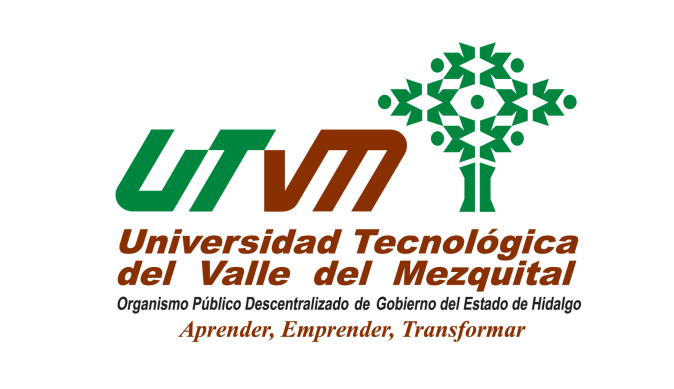 SISTEMA DE GESTIÓN DE CALIDAD
Conclusiones
REUNIÓN DE AUDITORES INTERNOS
Mayo 23 de 2018
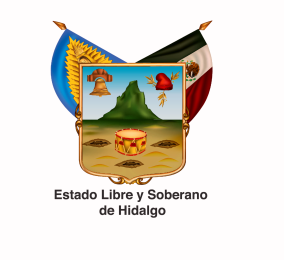 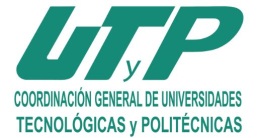 1. Leer y analizar cada clausula de la norma.
2. Identificar cada proceso del SGC.
Entradas
Salidas
Clientes
3. Apoyarse en la terminología de ISO.
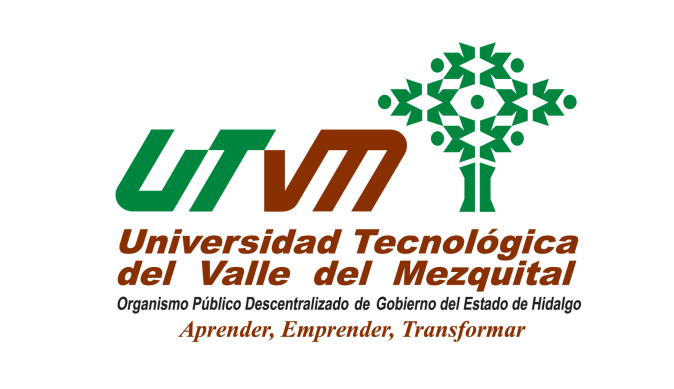 SISTEMA DE GESTIÓN DE CALIDAD
REUNIÓN DE AUDITORES INTERNOS
Mayo 23 de 2018
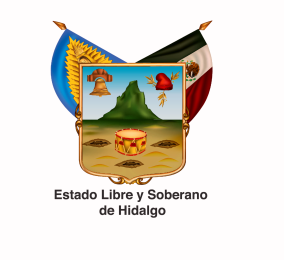 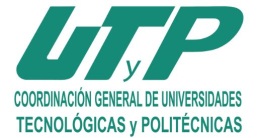 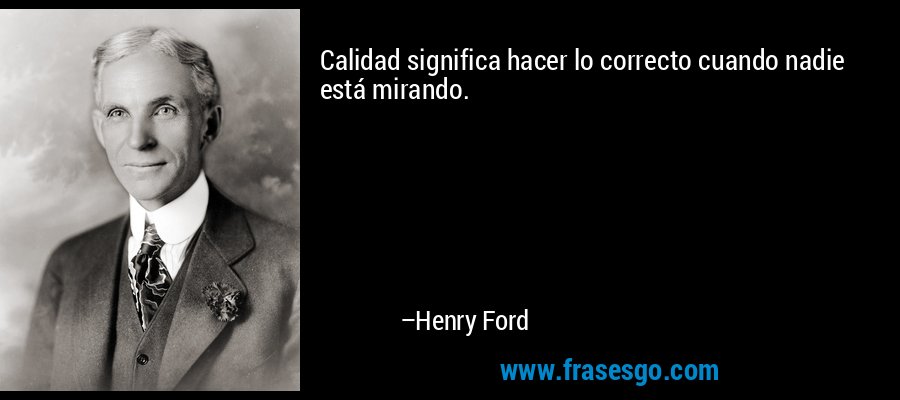 Calidad significa hacer lo correcto cuando nadie esta mirando.
Henry Ford
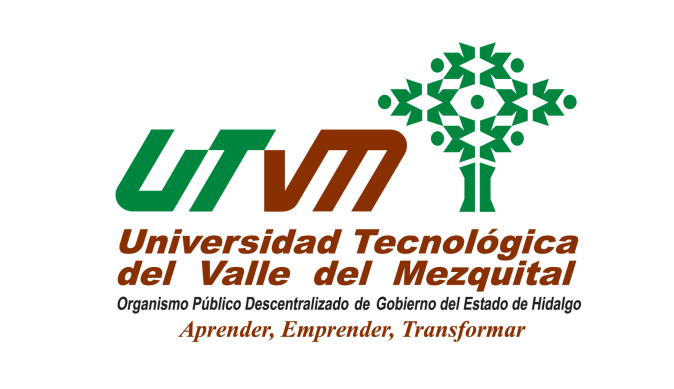 SISTEMA DE GESTIÓN DE CALIDAD